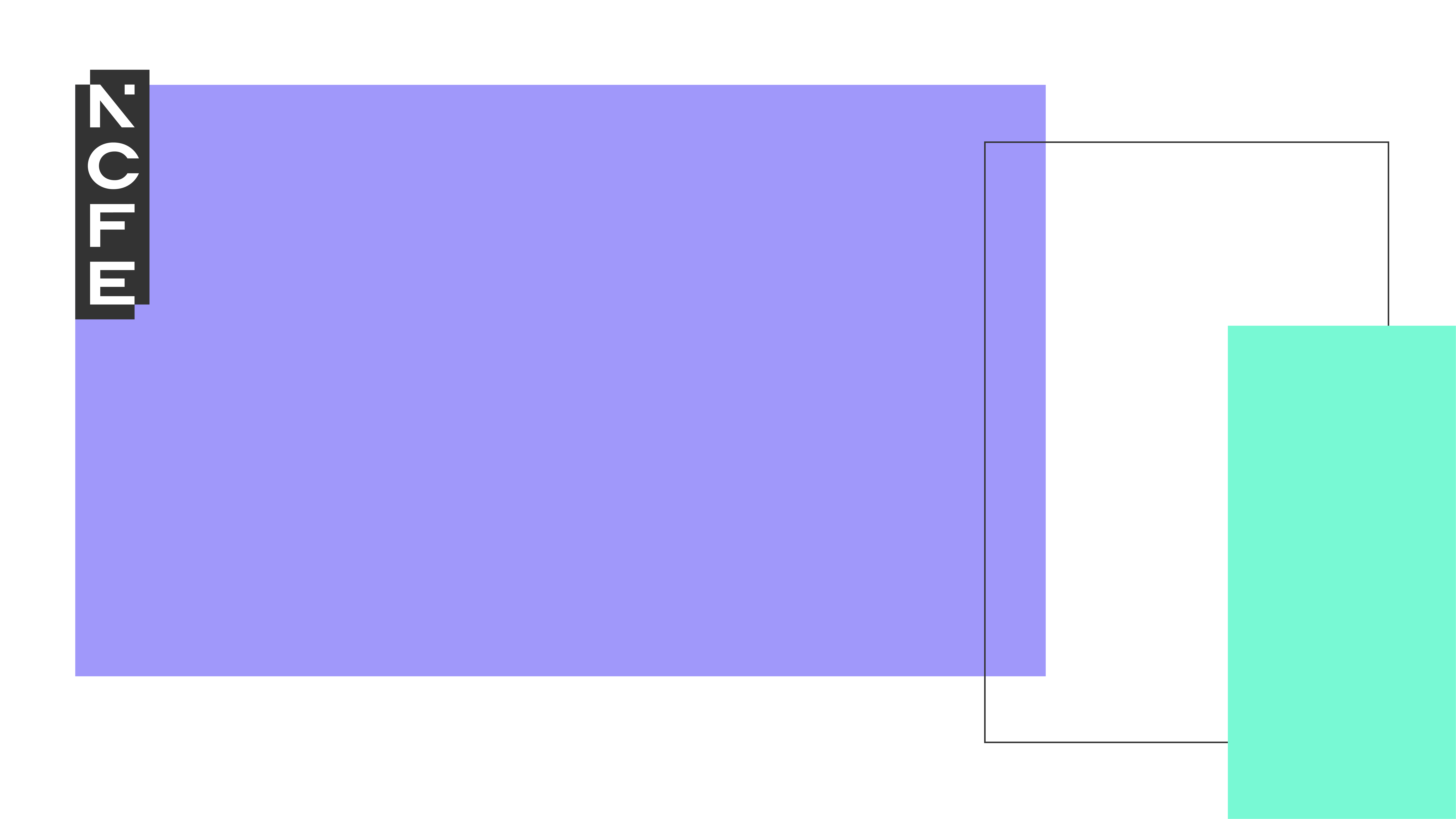 NCFE Invigilation Training
External Assessments
NCFE Invigilation Training - September 2021
- September 2021
[Speaker Notes: Main title slide – option 2, title in Verdana font]
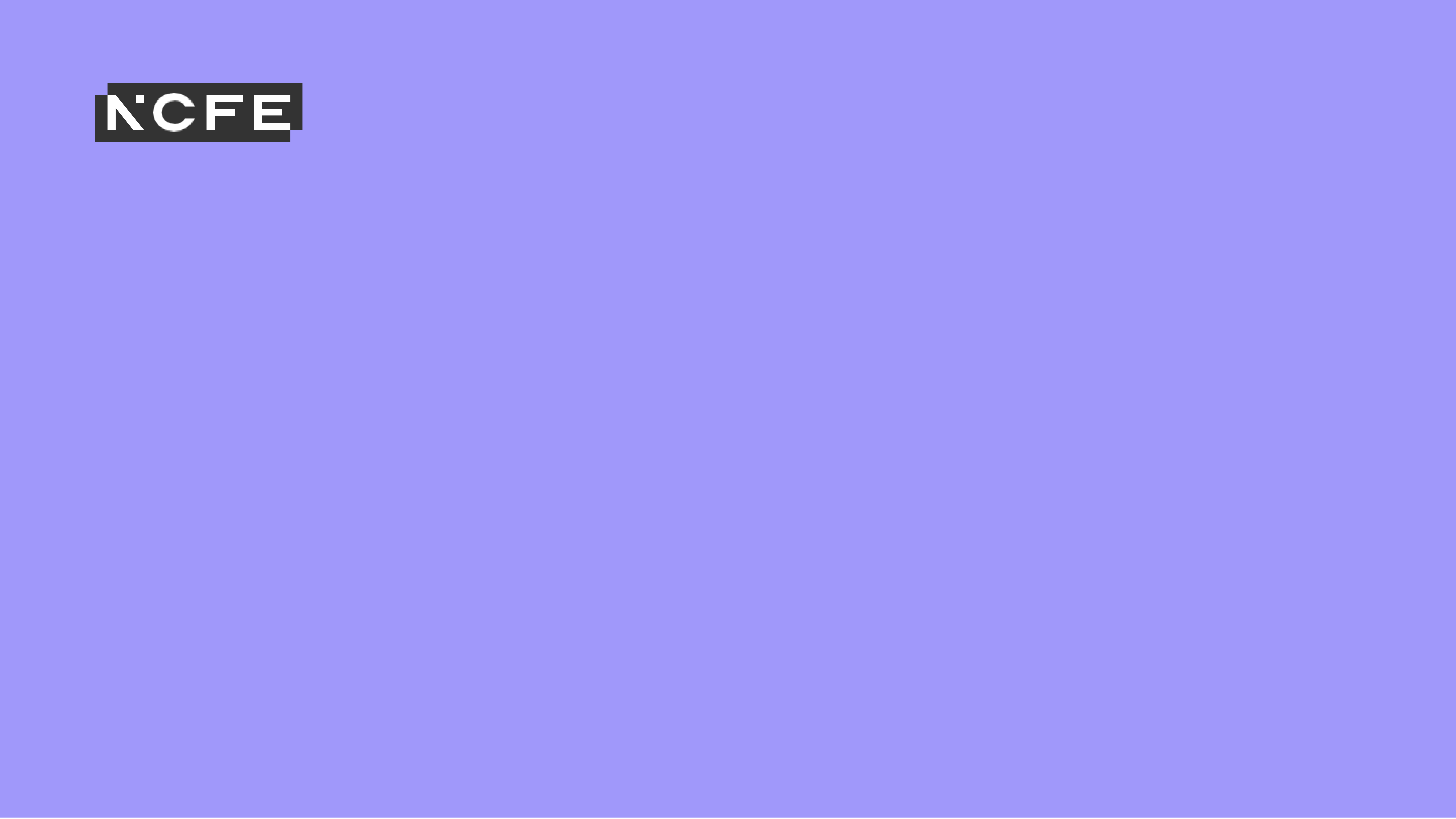 Overview of Invigilation Training 
(Content and Approach)
NCFE Invigilation Training - September 2021
[Speaker Notes: Separator slide – use Verdana font for title]
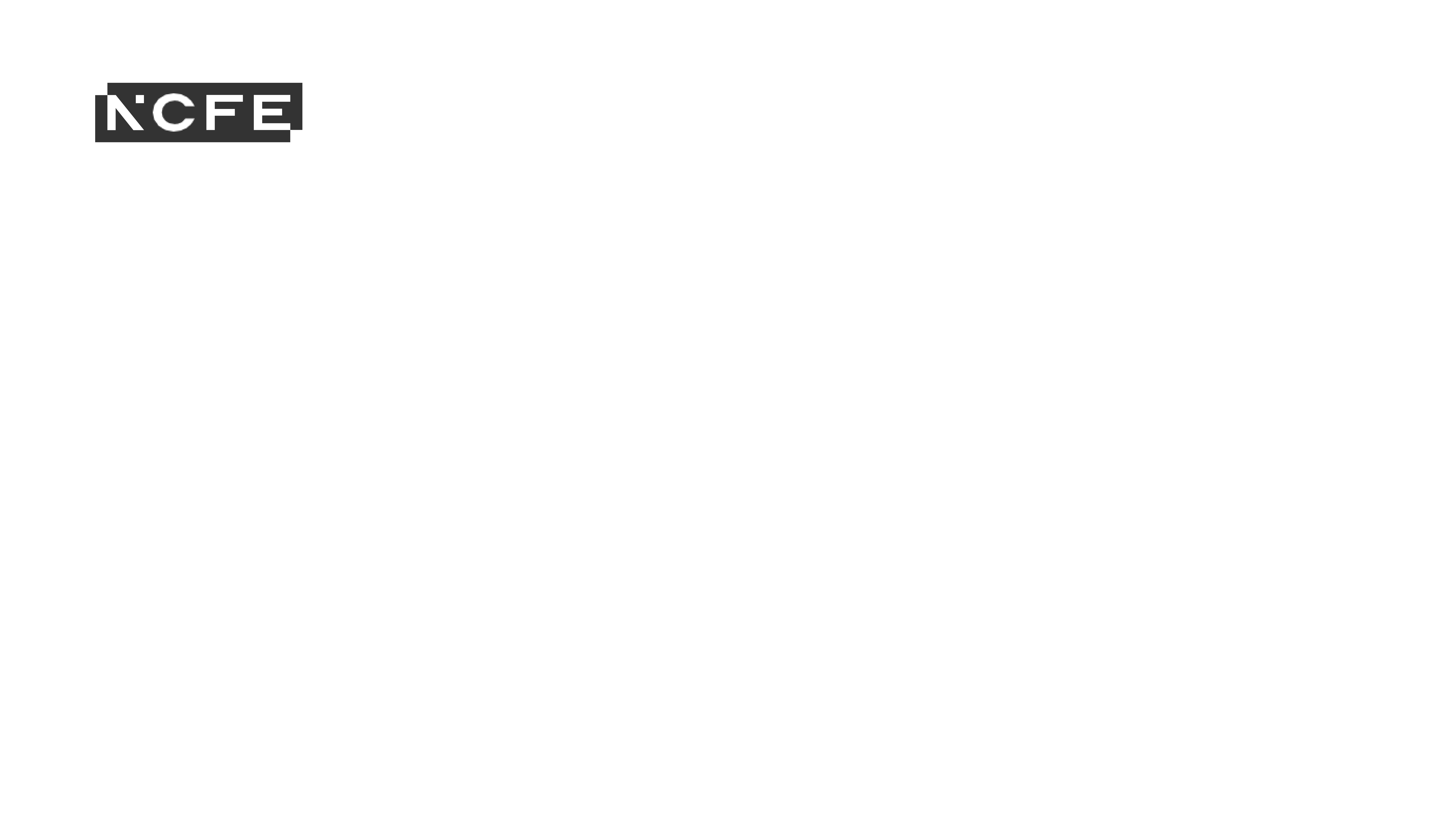 Overview of Invigilation Training (Content and Approach)
Introduction and Content (slides 3 – 5)

General Processes and Issues (slides 6 – 13)

External Assessment Chronology (slides 14 – 35)

 Addendum – On-screen Assessments (slides 36 – 43)

Addendum – Access Arrangements (slides 44  - 49)

Scenario Checklist (slides 50 -  60)
NCFE Invigilation Training - September 2021
[Speaker Notes: Welcome and Introductions
 
<Introduce yourself and give a bit of background to your role>
 
<Go through the normal housekeeping stuff, toilets/phones off/fire drills *only if offsite*>
 
<Go over what you aim to achieve today – engage with audience – are they experienced Invigilators etc>
 
<Give a brief overview of how long session should last and advise that the staff can ask questions throughout the session, relating to areas being discussed, and we will have a session for questions at the end>

<Approach will be based around group discussions and individual/paired/group activities>]
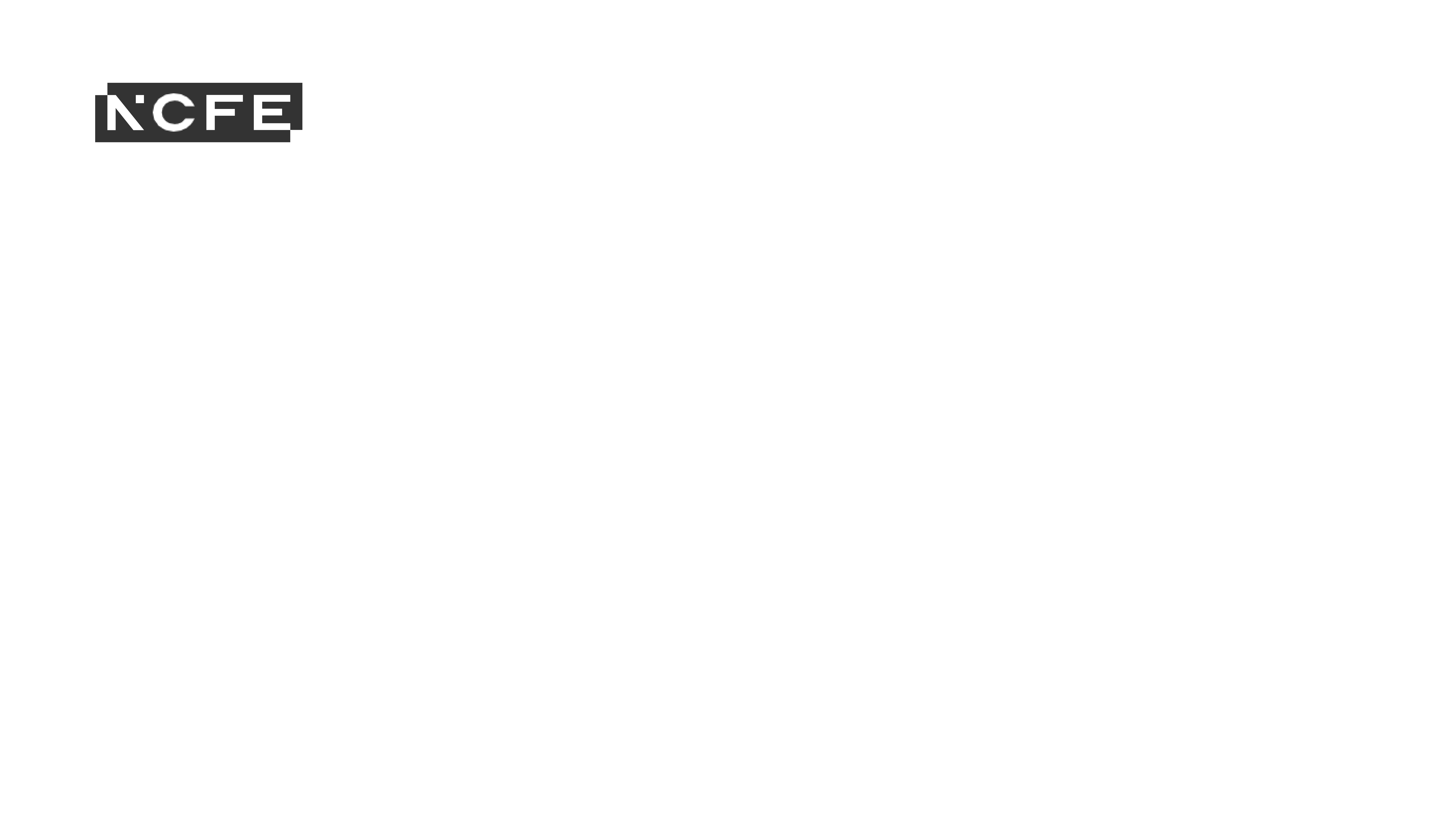 Overview of Invigilation Training (Content and Approach)
This part of the training package will cover the following key areas (approx. 1 hour);

Invigilator Roles and Responsibilities
Differences Between NCFE Assessment Types
Key Associated Policies and Support Documents
Assessment Resources 
Learners with Access Arrangements
Malpractice
On-screen Assessments
NCFE Invigilation Training - September 2021
[Speaker Notes: Welcome and Introductions

<Training will be divided into 2 main parts, discussion around processes and issues to consider impacting on any invigilation activities (1 hour) and then responsibilities and considerations during the assessment itself, structured chronologically>

<Supporting documents and hints/tips will be provided for future use and consideration>

<There are also 2 addendums, specialising in additional requirements or special arrangements for both on-screen assessments and for invigilating learners with Access Arrangements>

<Finally, some scenarios will be considered to ascertain understanding and give approval for participants to undertake NCFE invigilation duties>]
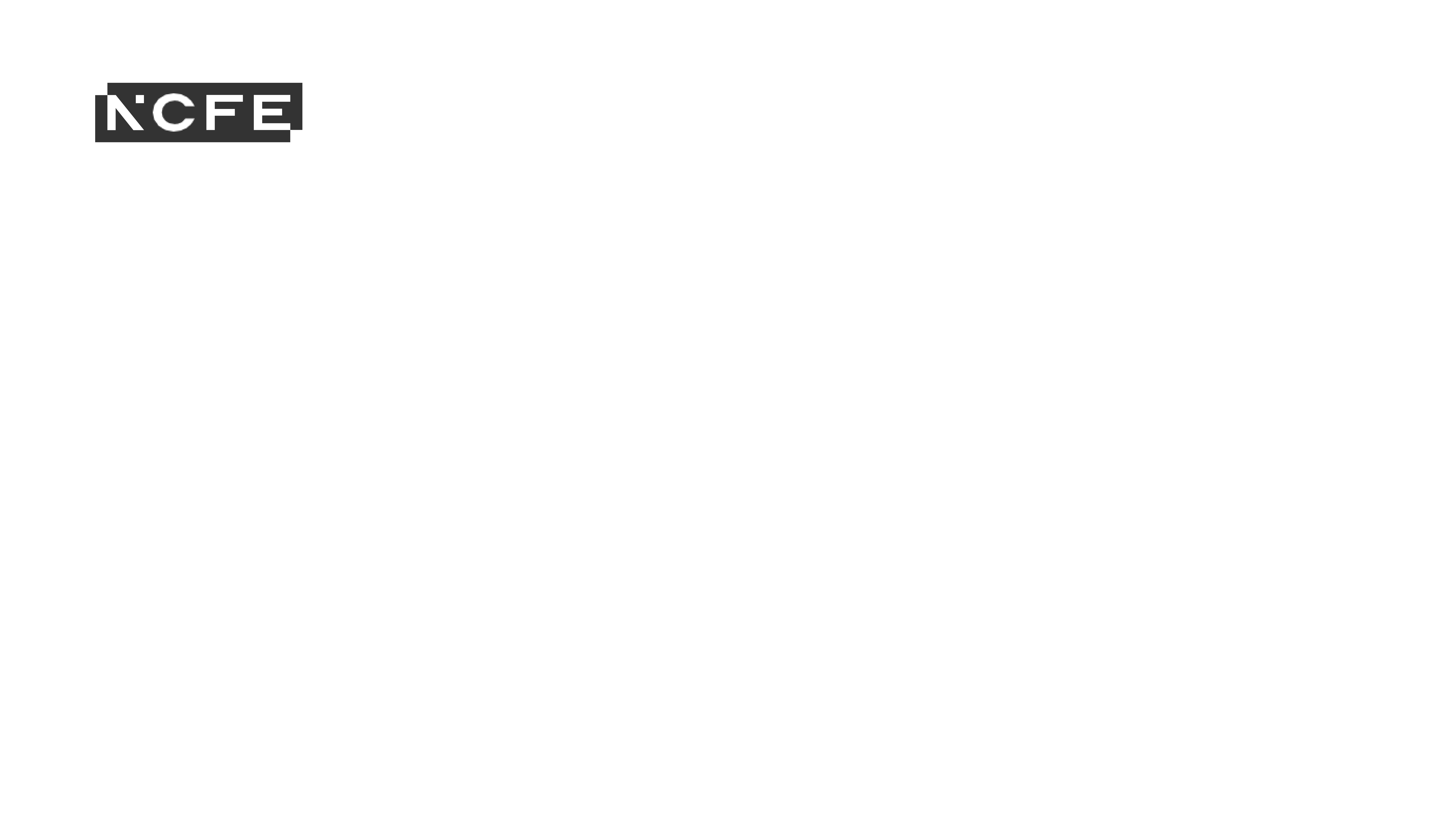 Overview of Invigilation Training (Content and Approach - continued)
This part of the training package will cover the following key areas (approx. 2 hours);

General Guidelines and Principles of Invigilation

Duties and Considerations Before, During, at the End and After an Assessment

Invigilators Dos and Don’ts

NCFE Support Documents and Information
NCFE Invigilation Training - September 2021
[Speaker Notes: Welcome and Introductions

<Training will be divided into 2 main parts, discussion around processes and issues to consider impacting on any invigilation activities (1 hour) and then responsibilities and considerations during the assessment itself, structured chronologically>

<Supporting documents and hints/tips will be provided for future use and consideration>

<There are also 2 addendums, specialising in additional requirements or special arrangements for both on-screen assessments and for invigilating learners with Access Arrangements>

<Finally, some scenarios will be considered to ascertain understanding and give approval for participants to undertake NCFE invigilation duties>]
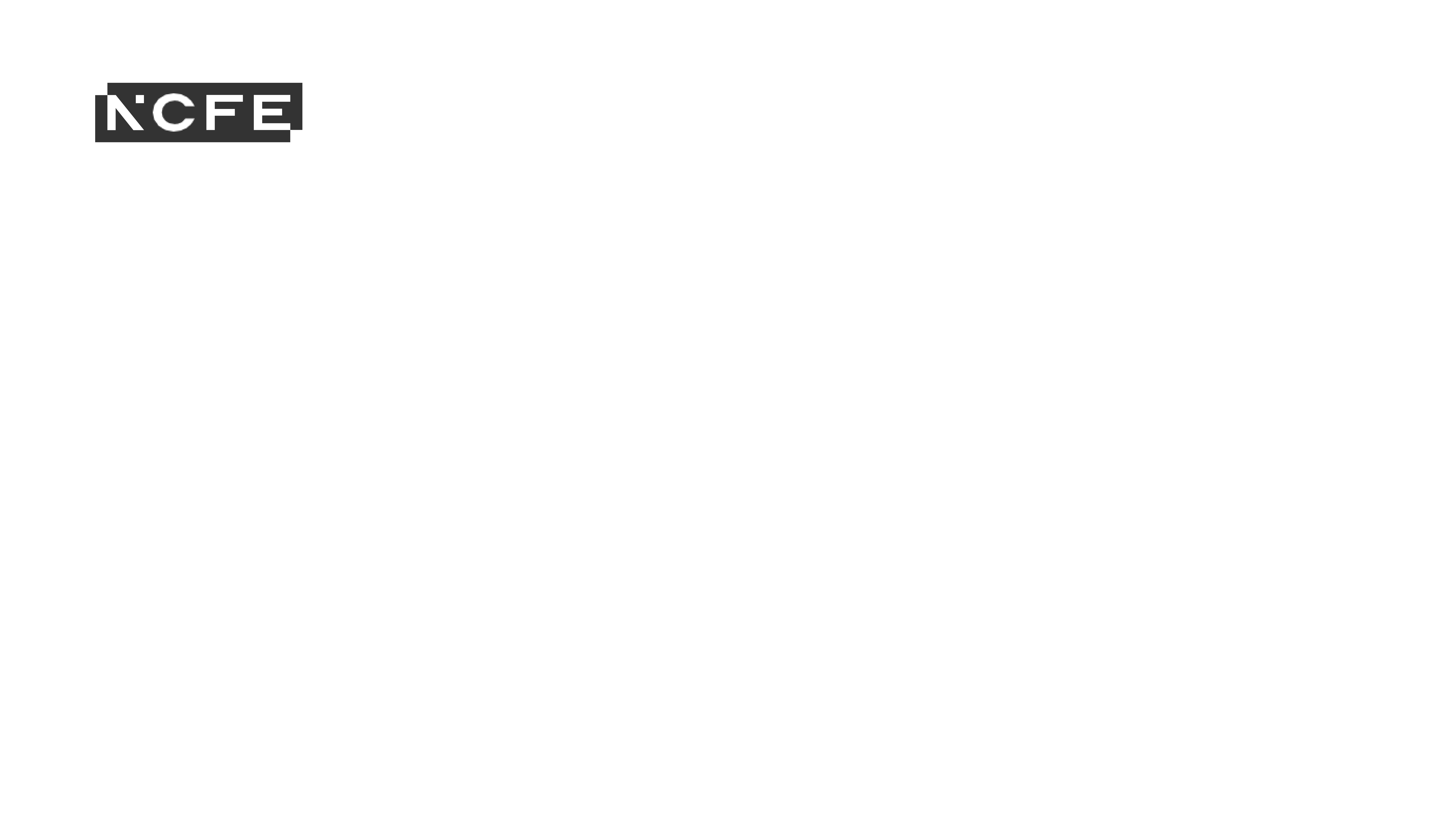 Invigilator Roles and Responsibilities
To ensure candidates have an equal opportunity to demonstrate abilities

To ensure the security of the assessment materials at all stages

To prevent malpractice

To prevent any administrative failures
NCFE Invigilation Training - September 2021
[Speaker Notes: Invigilator Roles and Responsibilities

<What are the fundamental reasons for having invigilators, why is it necessary at all – think what might happen if they were inadequate or not present at all? – Group discussion to elicit main functions>

<Candidates deserve to be treated fairly and consistently in order to best demonstrate their knowledge and understanding of the subject matter>

<Assessment materials need to be secured beyond solely the assessment site itself and form the learners undertaking the assessment>

<Malpractice can be at learner or centre level>

<Maladministration is when the centre unintentionally performs an action or inaction that leads to a breach in Regulations, examples may be dismissing at incorrect time, issuing an incorrect paper, recording an incorrect Reasonable Adjustment>

<Conclusion: Need to have particular assessment requirements (Regulations) and individual assessment guidance (QSID) underpinning assessments, as assessments can differ in terms of style and approach>]
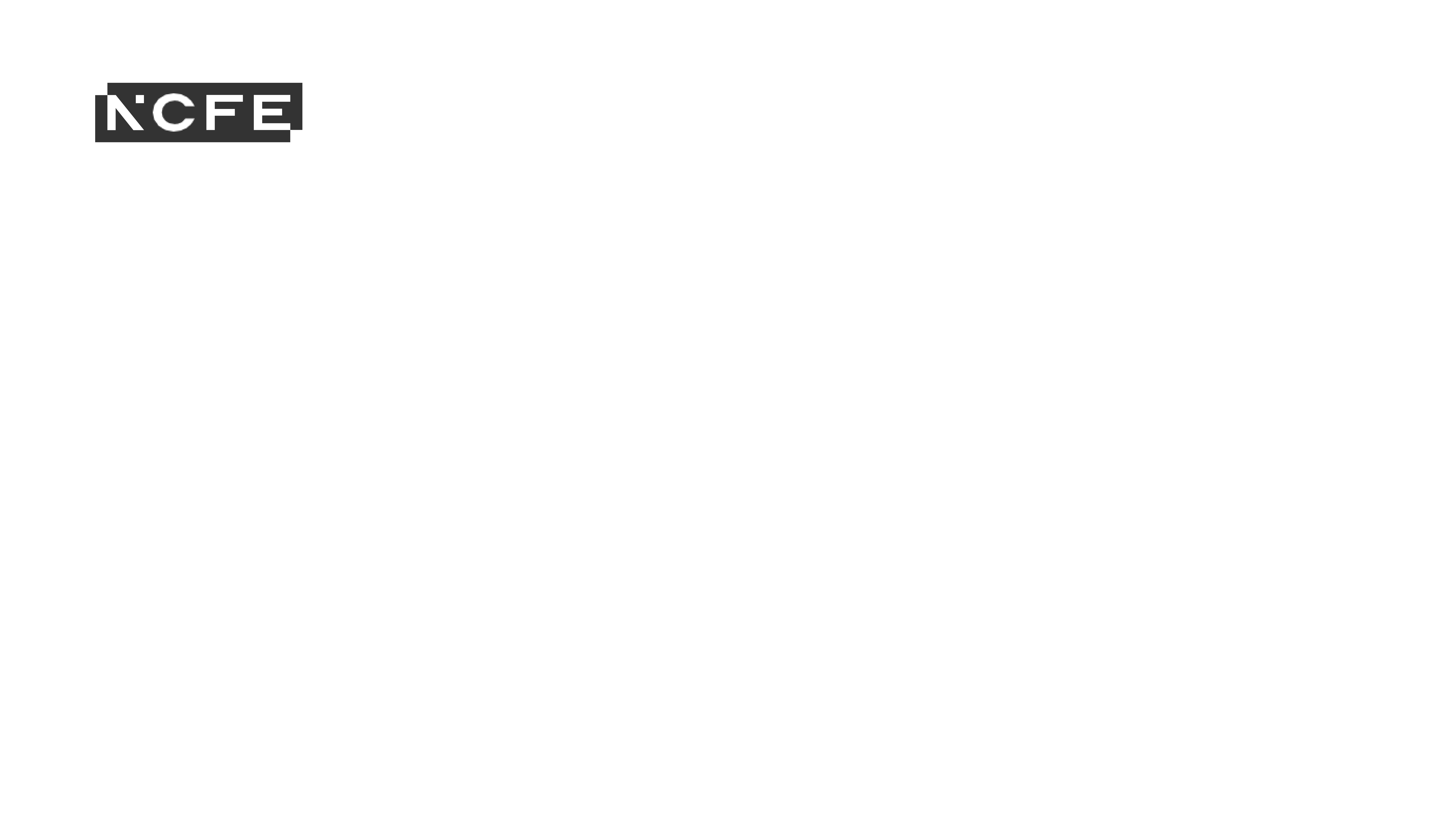 NCFE Assessment Types
Set Date and Time assessments 

Window assessments

Controlled assessments

Independent self-study assessments
NCFE Invigilation Training - September 2021
[Speaker Notes: NCFE Assessment Types

<Discussion of types of assessment with particular relevance to whether invigilation is required and may differ across these. Also discussion of qualification types offered by NCFE>

<4 assessment types offered by NCFE, 2 of which incorporate invigilation. These are the set date/time and window assessments>

<Controlled assessments are what use to be termed Coursework and include Synpro for V-Cert qualifications, many CACHE qualifications, part of the new T-Level qualifications, and Entry Level and Speaking/Listening/Communication for Functional Skills>

<Independent self-study assessments are where the learners (for specific CACHE qualifications) undertake a piece of work over a prolonged period in their own time>

<There are 4 suites of NCFE external assessment qualifications : VCert, CACHE, Functional Skills and T-Levels>

<There are also 2 distinct modes of delivery – paper-based and online>]
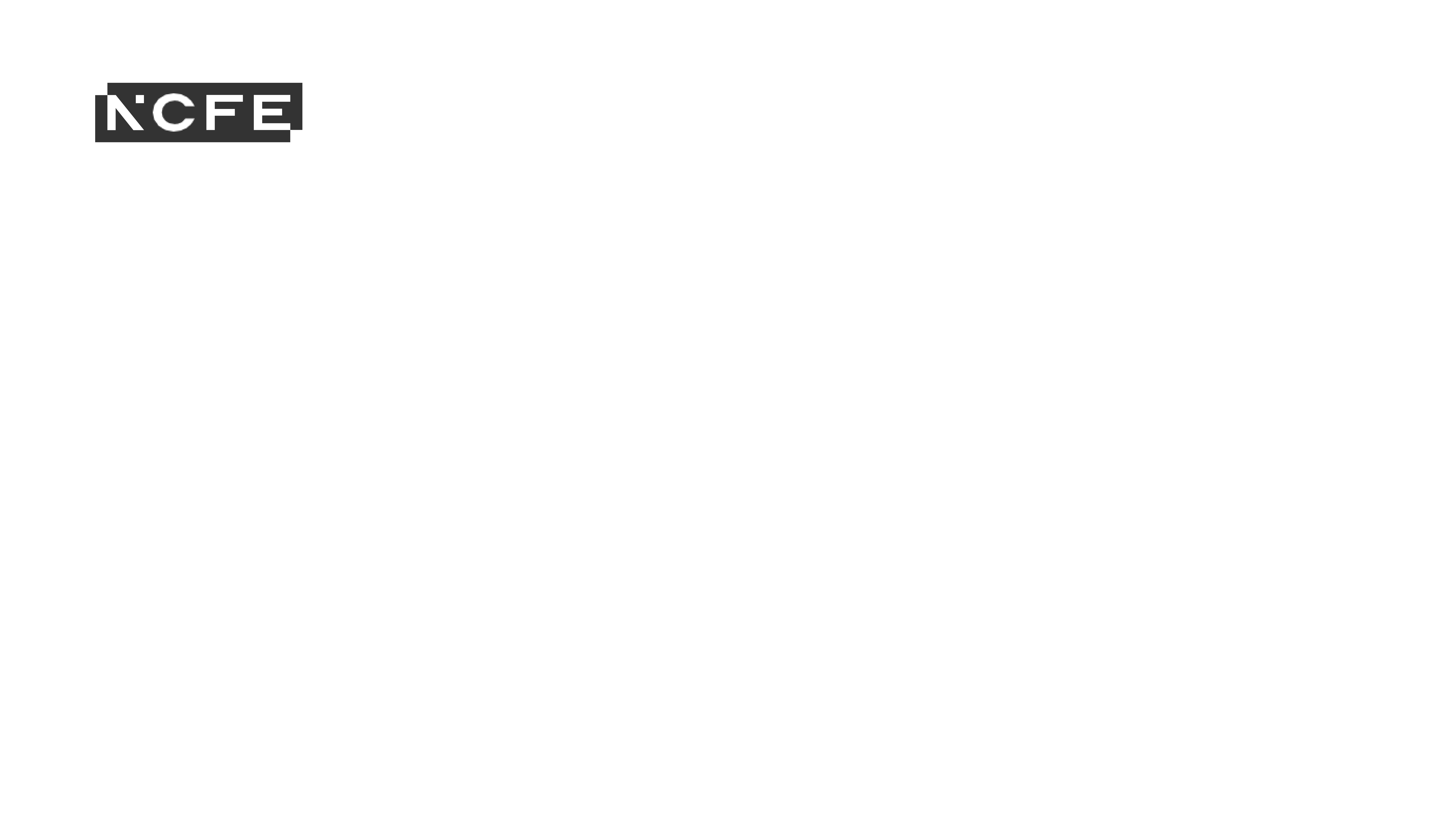 Associated Documents
The following documents will be useful/necessary reference tools;

NCFE Regulations for the Conduct of External Assessments

NCFE Regulations for the Conduct of Functional Skills Assessments

Qualification Specific Instructions for Delivery (QSID)

NCFE Malpractice Policy

NCFE Access Arrangements and Reasonable Adjustments Policy
NCFE Invigilation Training - September 2021
[Speaker Notes: NCFE Regulations

The first thing to be clear about is that although NCFE are members of the JCQ (Joint Council for Qualifications), we’re not yet fully aligned to their policies and therefore we have our own regulations which contain slight amendments to the JCQ’s ICE document (as of 2021/22 we anticipate full alignment). What this means is that if you are running an NCFE assessment you MUST follow NCFE’s regulations as there are key differences between ours and JCQ’s that could ultimately leave you in breach of our regulations. All our regulations and policies are available to download from the Qualhub website under the Policies and Documents section. Having our own regulations has the advantage that it allows us to adapt them to our own assessments to ensure they are fit for purpose.

Regulations for the conduct of external assessment.
These regulations cover everything to do with external assessments listing both the centre’s and invigilator’s responsibilities. These apply to all external assessments (apart from Functional Skills) and centres must abide by them. If the centre breaches any of these regulations then NCFE have the ability to void any external assessments and issue sanctions against the centre including suspending them. As NCFE regulations can differ from other AO’s regulations, only NCFE’s should be used for our external assessments. All invigilators should have a copy of these regulations when carrying out an NCFE external assessment. These Regulations cover both the paper based and the online version of external assessments and are applied from the beginning of the process i.e. from the point of booking the external assessment, to the end of the assessment i.e. sending the papers back to NCFE. If your centre is running assessments covered by these regulations good practice would be to review your invigilation and exams process alongside these regulations and update where necessary.

Regulations for the conduct of Functional Skills assessments
These regulations cover the external assessment for Level 1 and 2 Functional Skills qualifications. It is essential that the centre and invigilators understand any differences between these regulations and those for NCFE’s other suites of qualifications. 

Qualification Specific Instructions for Delivery
This document breaks down the requirements of each individual qualification which has an external assessment and can involve differences in resources for the assessment and may involve qualifications assessed within a window of time as well as a set date and time. 

Malpractice Policy
This policy sets out the framework for investigating and dealing with suspected or proven cases of maladministration or malpractice by customers, either by accident or design This is important in situations which could result in a detrimental effect for the learner and/or could compromise the integrity of our qualifications, systems, processes or programmes. 

Reasonable Adjustment and Special Considerations policy.
This documents details NCFE’s policy regarding Reasonable Adjustments and Special Considerations, it is to be used as an overview of what is allowed and the requirements of the centre in regards to their learners. There is also a document that is Guidance to Reasonable Adjustments and this is the document you need to refer to in regards to what can be done to support learners with or without approval. It also explains the Special Considerations policy which comes into effect when something unplanned has happened during the external assessment that has affected the learner’s ability to complete the external assessment e.g. a learner falling ill during the assessment. Invigilation of learners with Reasonable Adjustments who are accommodated separately is covered in detail in the Addendum to this training resource, in the main body of this training we will cover the basics of any requirements for invigilation of Reasonable Adjustments within the main assessment room.

<Ask if everyone understands the difference in the regulations – any questions etc>]
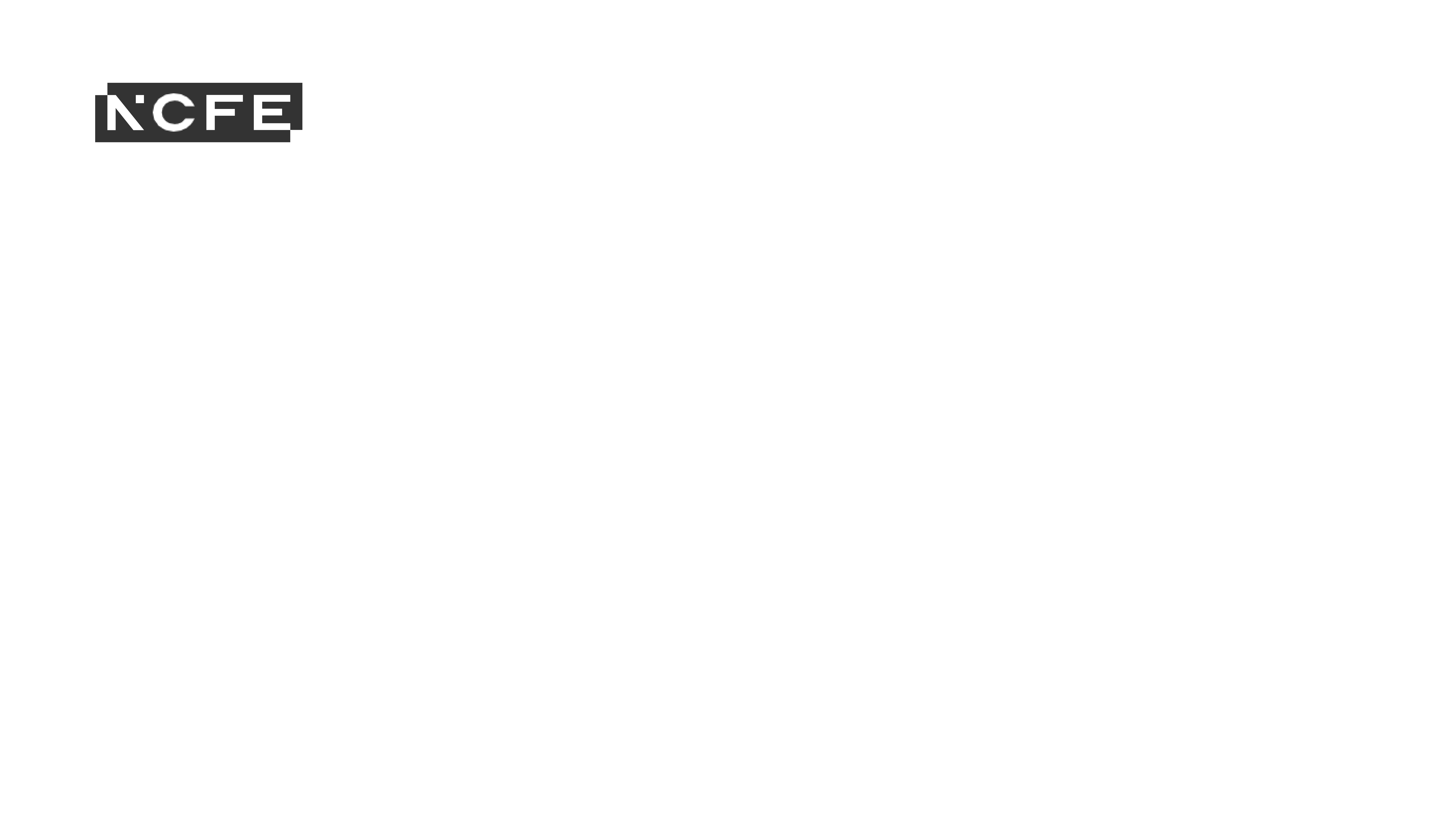 Assessment Resources
Technological (e.g. calculators, laptops, pre-release data files etc) 

Creative and Aesthetic Arts (e.g. painting, drawing materials)

Additional case studies, dictionaries, course reference materials or errata notices
NCFE Invigilation Training - September 2021
[Speaker Notes: Assessment Resources

<In addition to the basic mathematical and stationery equipment, together with the assessment papers themselves, there are other resources that may be required depending on the individual qualification requirements – see the QSID for specific details>

<These can be broadly divided into the areas of technological e.g. calculators, laptops, PCs, data files, those materials required for creative and aesthetic arts e.g. painting and drawing resources, and those additional paper-based materials e.g. case studies, dictionaries, course reference materials and errata notices>

<Other resources may be required for individuals who require a particular Access Arrangement……>]
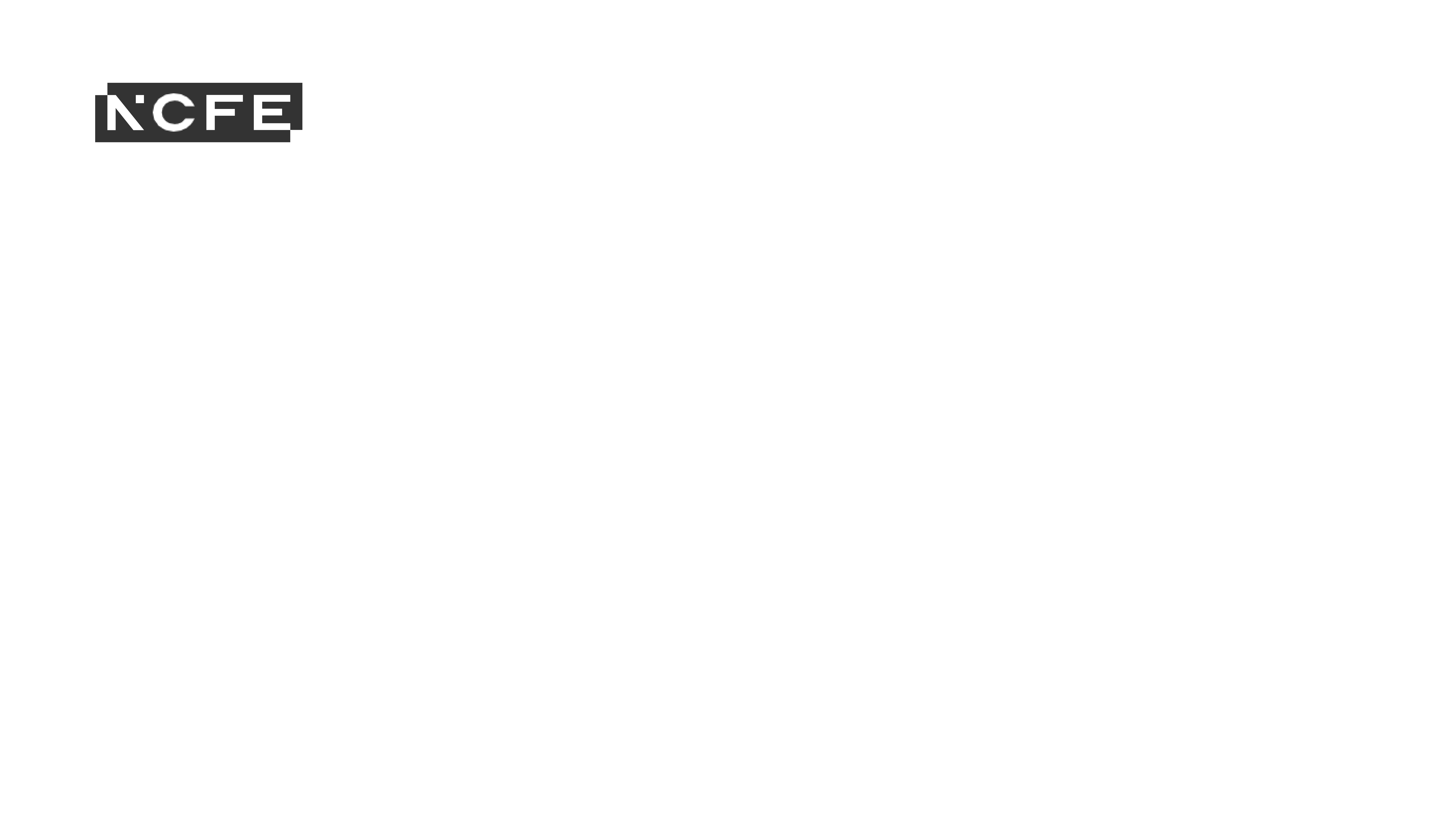 Access Arrangements
Context – Equality Act 2010

Reasonable Adjustments can be centre-delegated or non centre-delegated

May require a Paper Modification

May require separate invigilation and specially trained invigilators and/or additional staff
NCFE Invigilation Training - September 2021
[Speaker Notes: Access Arrangements

<In line with NCFE’s Access Arrangements policy, Access Arrangements exist to ensure a learner who has a disability as defined in the Equality Act 2010 is not placed at a substantial disadvantage in comparison to learners with no disabilities>

<Access Arrangements – allow learners with specific needs, such as special educational needs, disabilities or temporary injuries to access the assessment and show what they know and can do without changing the demands of the assessment. The intention behind an Access Arrangement is to meet the particular needs of an individual learner without affecting the integrity of the assessment. NCFE are required to make Reasonable Adjustments where a learner, who is disabled within the meaning of the Equality Act 2010, would be at a substantial disadvantage in comparison to someone who is not disabled. NCFE are required to take all reasonable steps to overcome that disadvantage>

<Awarding Organisations and centres are only required by law to do what is ‘reasonable’ in terms of giving access. What is reasonable will depend on the individual circumstances, cost implications, and the practicality and effectiveness of the adjustment. Other factors, such as the need to maintain competence standards and health and safety, will also be taken into consideration>

<Reasonable Adjustments (RAs) can be centre-delegated or may require notification to and approval from NCFE>

<They may or may not involve modifications to the assessment paper and may or may not require specially trained staff or invigilators in separate rooms>]
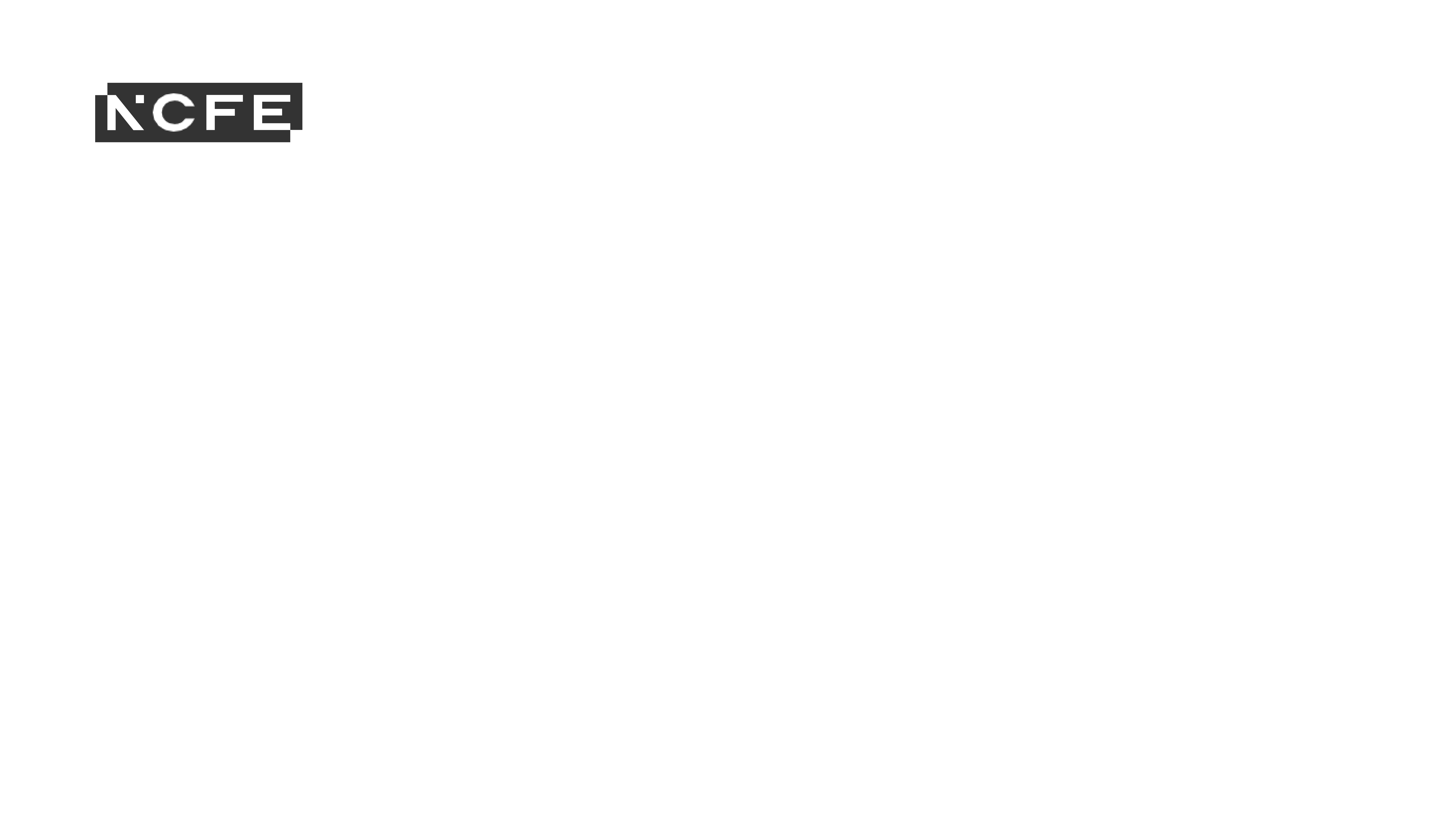 Access Arrangements (continued)
Paper Modification examples – coloured paper, enlarged print

Separate invigilation examples – Reader, Scribe, Practical Assistant

Specially trained staff examples –  Communication Professional, Language Modifier

See additional training for specifics

Centres must inform Invigilators about Access Arrangement learners
NCFE Invigilation Training - September 2021
[Speaker Notes: Access Arrangements (continued)

<Discussion of Paper Modification examples e.g. coloured paper, enlarged print, Braille etc

<Discussion of those requiring separate accommodation – Reader, Scribe, Practical Assistant>

<Discussion of those requiring specially trained staff – Communication Professional, Language Modifier>

<Additional training and further details are available in the Addendum (slides 43-48) to this resource, for those centres and staff specialising in learners with particular Access Arrangements>

<Centre has a responsibility to inform invigilators of any Access Arrangement requirements in the main assessment location>

<Failure to adhere to these requirements would be one reason to instigate a malpractice enquiry…….>]
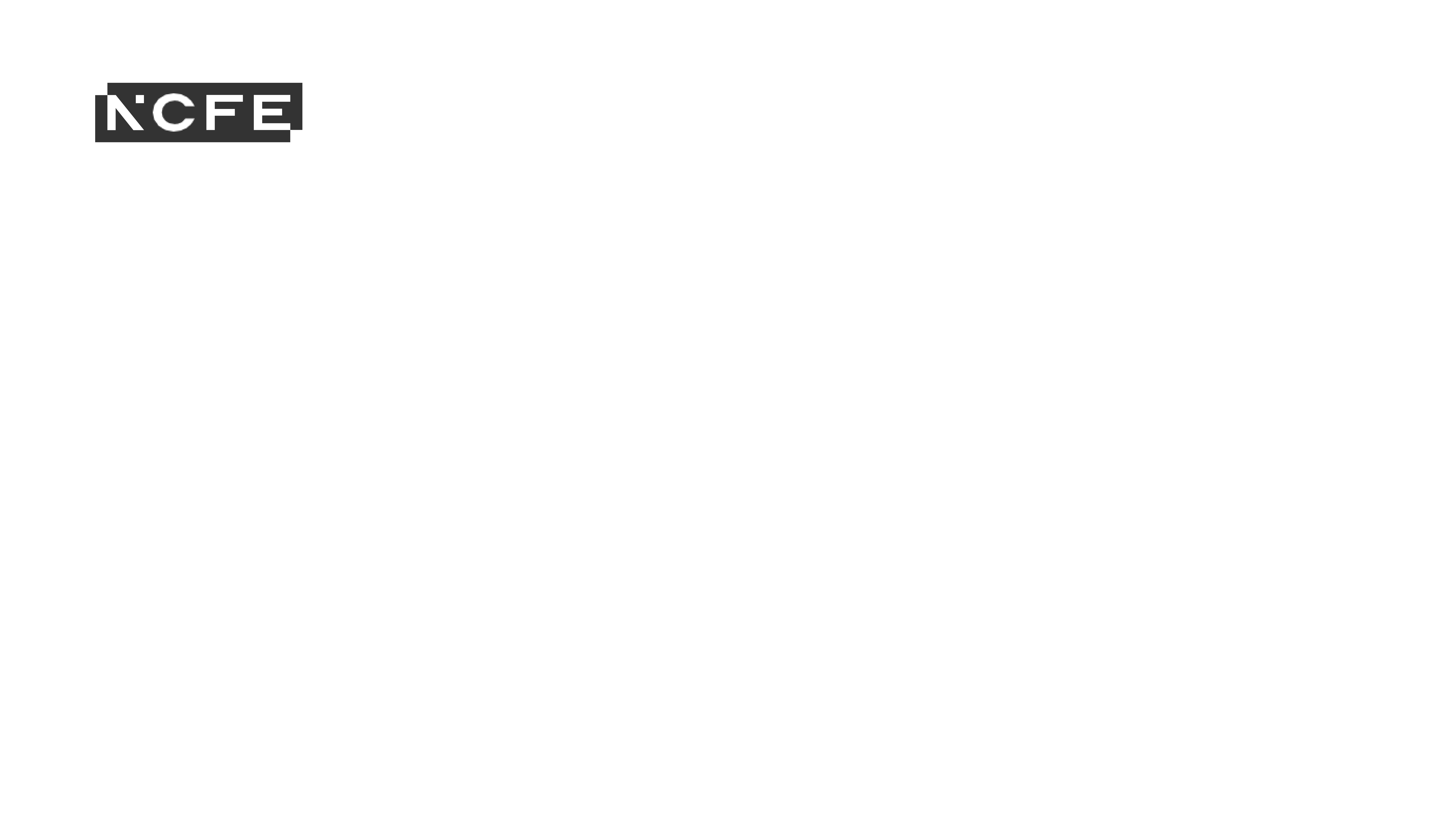 Malpractice/Maladministration
Malpractice v Maladministration

2 Levels – centre and learner

Malpractice Policy and Audit Visit Report

Centre administrative requirements

Learner disruption and suspected malpractice
NCFE Invigilation Training - September 2021
[Speaker Notes: Malpractice/Maladministration

<As indicated earlier, malpractice involves the wilful or intentional disobedience of assessment regulations, whereas maladministration involved the unintentional or accidental disobedience>

<Malpractice/maladministration can occur at centre level (Head of Centre, Exams Officer, Curricular Lead, Staff Member or Invigilator) or, in the case of malpractice only, at learner level>

<As you might expect, NCFE has a malpractice policy and  a Customer Compliance and Investigations team to deal directly with any identified issues, additionally we have Audit Advisors who regularly undertake unannounced visits to centres to check the assessment process and to check that Regulations are being adhered to>

<It is incumbent upon centres to follow particular guidance if any malpractice or maladministration has been identified internally, this includes the completion of reports (including entries from Invigilators, where necessary) and the implementation of any training requirements or sanctions as a consequence of the enquiry>

<Note that specific learner disruption and potential malpractice will be dealt with later, in the main body of this training>]
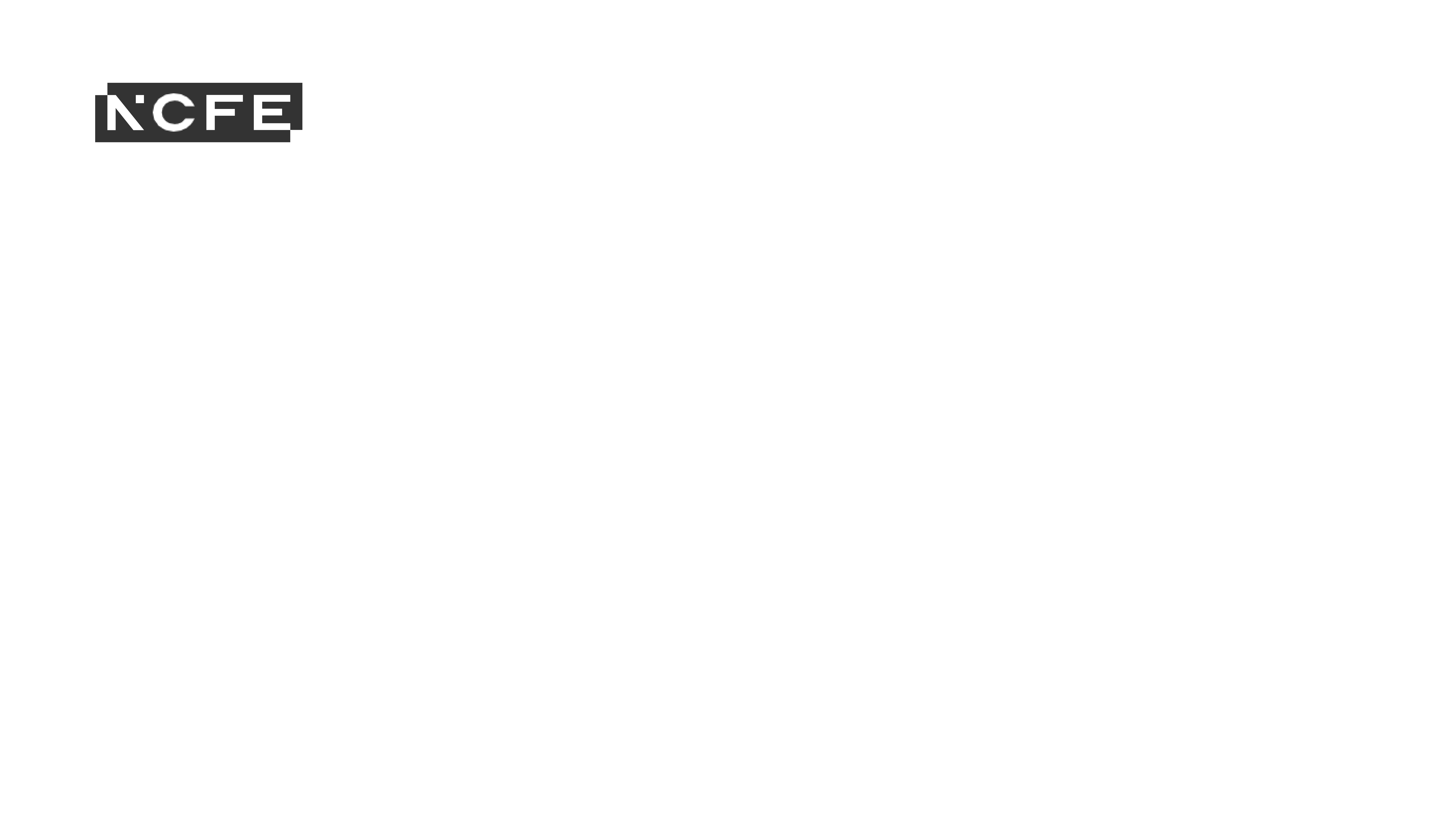 On-Screen Assessments
2 Delivery Modes – paper-based and on-screen

Security

Resources

Accommodation

Dealing with emergencies

See additional training for specifics
NCFE Invigilation Training - September 2021
[Speaker Notes: On-Screen Assessments

<As alluded to previously, there are typically 2 modes of delivery for external assessments, paper-based and on-screen, each bring their own unique set of issues. Most of this training will focus on traditional paper-based assessments but more in-depth training and further details can be found in an Addendum to this session>

<Specific differences exist, in terms of security (password and log-in storage and use, internet access), resources  (workstations, printers, ICT technicians etc), accommodation (placement of learners, health and safety) and emergencies (hardware and software failures and re-starting assessments)>

<Note that these will be considered and explained in more detail in the additional training resource (slides 35-42)>]
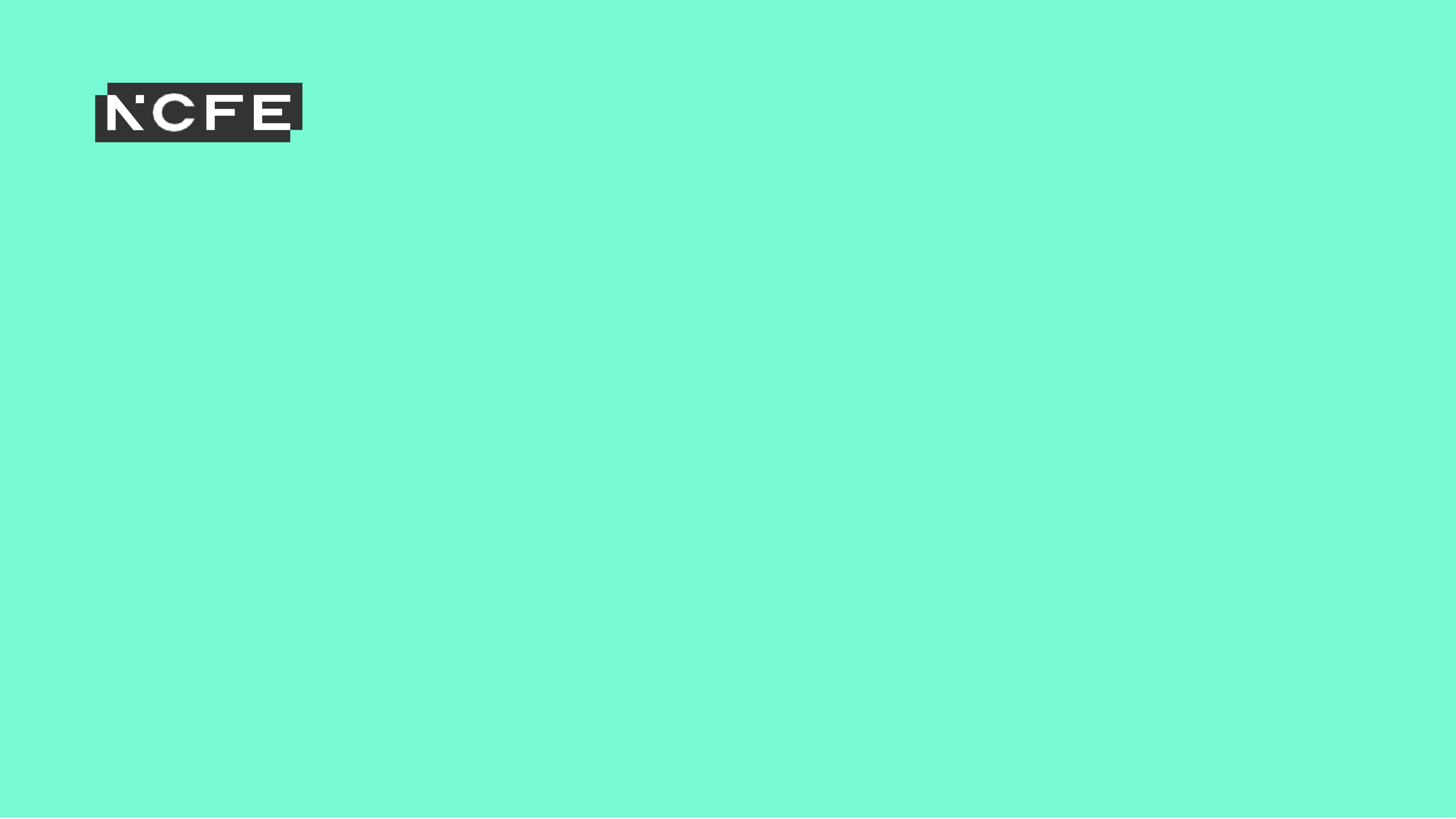 NEXT CHAPTER 
FOR EDUCATION
NCFE Invigilation Training
Invigilating an Assessment
NCFE Invigilation Training - September 2021
[Speaker Notes: Separator slide – use Verdana font for title]
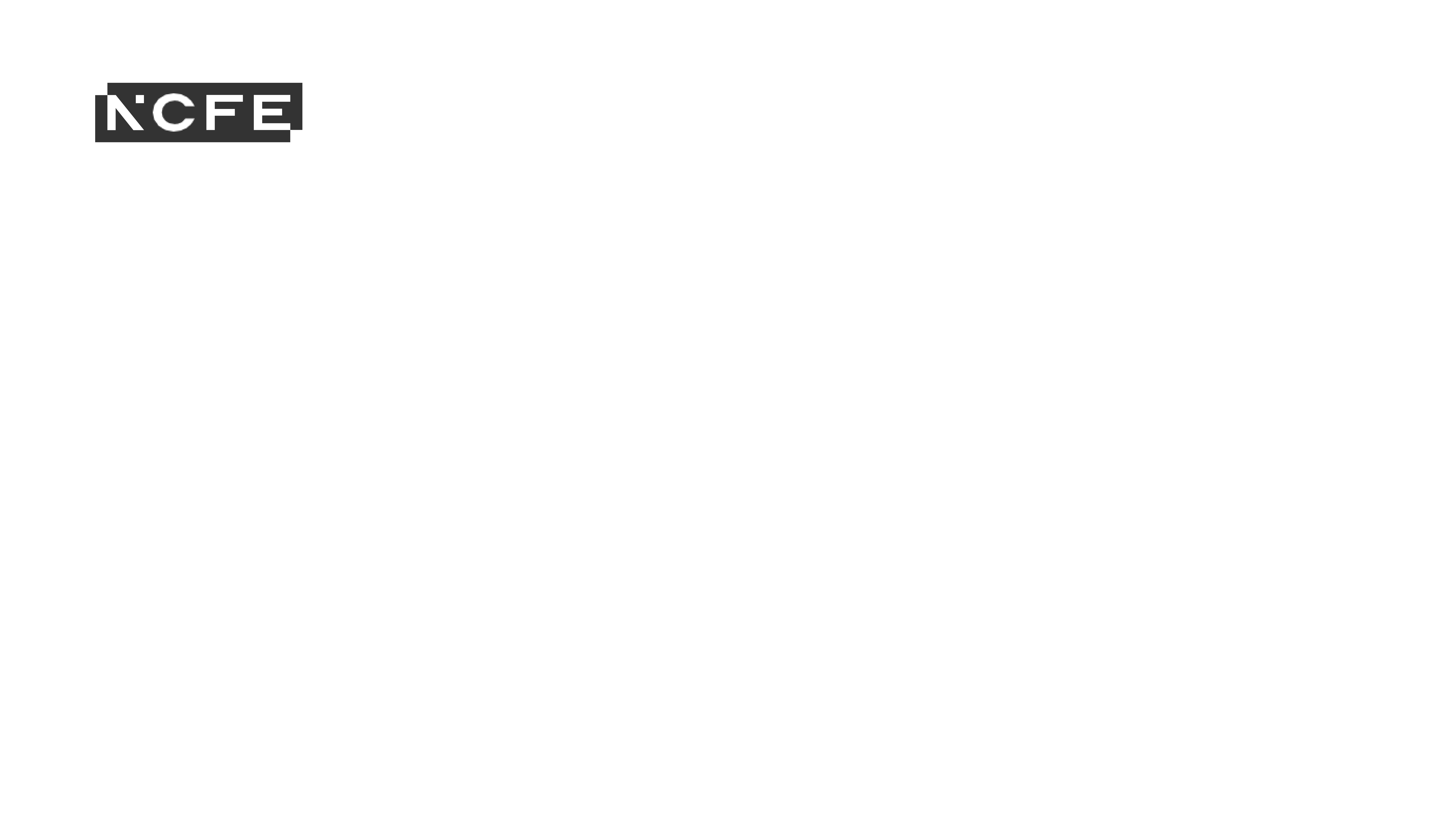 General Invigilation Requirements
Centre level responsibilities around invigilation

Conflicts and malpractices

Familiarity with Regulations

Supervision conditions
NCFE Invigilation Training - September 2021
[Speaker Notes: General Invigilation Requirements

<There is a requirement for all centres to provide training and updates to new and existing invigilators on an annual basis>

<The onus is on any potential invigilator to declare to centres that they have a conflict of interest (at either subject or learner level) or have an outstanding malpractice sanction against them>

<All invigilators should be familiar with the specific NCFE Regulations to which their assessment applies, along with all Warning Posters, Instructions and all reasonable potential breaches of security that may occur>

<Any invigilator called upon to supervise candidates when they are not present in the assessment room should be familiar with the conditions of the supervision e.g. when there are timetable clashes, emergency evacuations or rest breaks. This may involve when and where the supervision takes place, what resources the learner can or cannot access, and who is permitted to be in the presence of the learner. Please refer to individual qualifications for specific guidance>

<Now we will discuss the entire assessment journey, from an Invigilator’s perspective, outlining the key considerations, knowledge and actions required to successfully conduct one of NCFE’s External Assessments……………>]
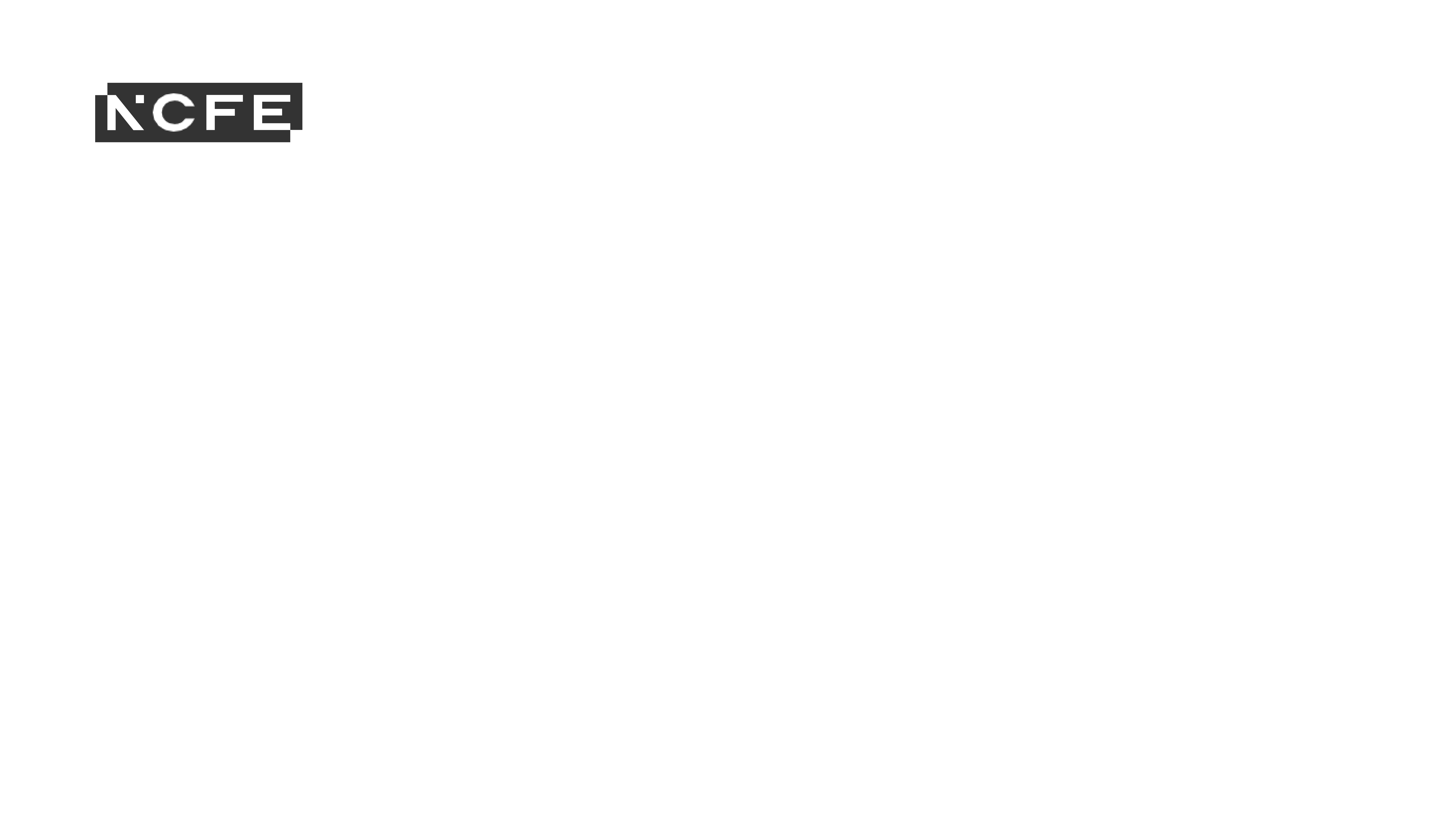 Before the Assessment
Ratio of Invigilator to learners – dependent upon assessment type and delivery mode

Awareness of Access Arrangement learners and any associated timing or personnel implications

Invigilator Register requirements
NCFE Invigilation Training - September 2021
[Speaker Notes: Before the Assessment

<The maximum ratio for a written assessment is 30 learners for each invigilator, for practical or on-screen assessments this reduces to 20 learners per invigilator. For example, if an assessment has 41 learners, it requires 2 invigilators if it is written, but 3 invigilators if it is practical or on-screen. Consider a discussion with examples on the minimum number of invigilators required for a given number of learners and delivery type e.g. 25 learners on-screen, 85 learners written, 56 learners practical etc>

<As previously indicated, invigilators should be made aware of any Access Arrangements relevant to their assessment site, particularly those that involve extra-time, additional person(s) being present, and specific modified papers. Appropriate adults are required as additional personnel, Language Modifiers and Communication Professionals are the only 1-1 arrangements that require an additional invigilator, see the Addendum for further information on this topic>

<Invigilator Register (IR) or attendance register needs to be available in advance, indicating learners with Access Arrangements and the seating order. In addition, it must contain centre and candidate numbers and names, assessment details and times, and present/absent options. Scribe/Practical Assistant/ Communication Professional/ Language Modifier cover sheets will need to be supplied by the centre>]
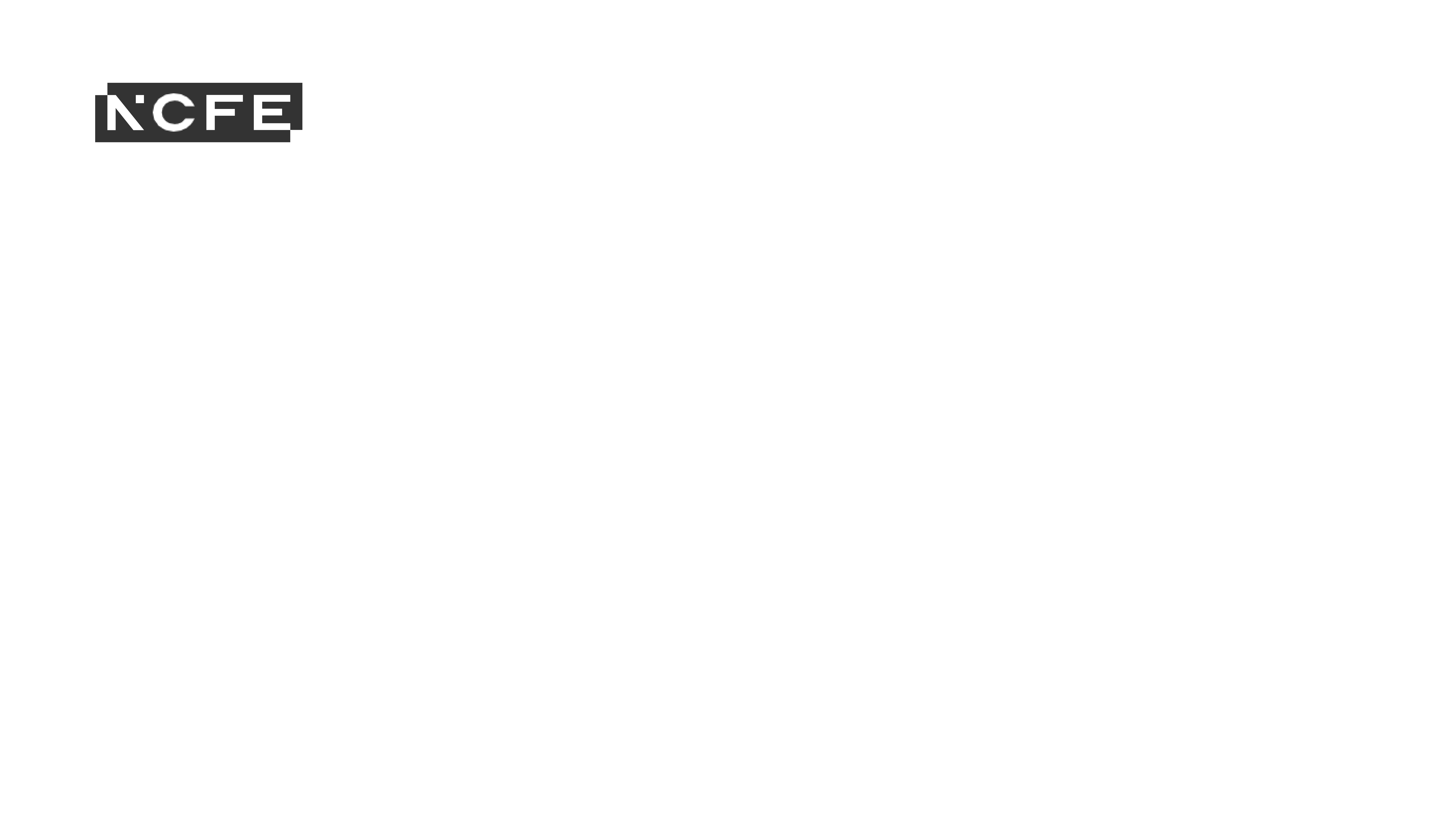 Before the Assessment (continued)
Transfer, opening and distribution of assessment papers and associated materials

2nd pair of eyes check 

Assessment packets only opened in assessment location (unless multiple locations)

Packets taken no more than 60 minutes before the assessment time

Exceptions for multiple locations and/or Access Arrangements – 90 minutes in secure room in a sealed envelope with invigilator present

Distribution of stationery and assessment papers
NCFE Invigilation Training - September 2021
[Speaker Notes: Before the Assessment (continued)

<In order to avoid potential breaches of security, care must be taken to ensure that the correct question paper packets are opened. A member of centre staff, additional to the person removing the papers from secure storage, e.g. an invigilator, must check the day, date, time, subject, unit/component and tier of entry, if appropriate, immediately before a question paper packet is opened: this ‘2nd pair of eyes’ check must now be recorded on a centre record sheet or the Invigilator’s Register>
 
<Assessment papers must be opened in the designated assessment room(s), unless there is a requirement to split packs owing to multiple locations or Access Arrangements>
 
<Question paper packets should be taken to the designated assessment room(s) as close to the start of the assessment as possible. They must not be removed from the centre’s secure storage facility and taken to the designated assessment room(s) any earlier than 60 minutes prior to NCFE’s published starting time for the assessment>
 
<Centres may open the packet(s) of question papers in order to make them up into more appropriately sized sets for the different rooms on one or more sites provided the following conditions are met: as few packets as possible should be opened and this must be within 90 minutes of NCFE’s published starting time for the assessment, the question paper packet must be opened in the secure room and not in the assessment room(s) then the remaining question paper packet must be re-sealed and placed back into the centre’s secure storage facility, and the question papers extracted from the packet must be taken to the assessment room(s)/site(s) in a sealed envelope. An invigilator must always be present in the assessment room(s)>

<Assessment papers, including modified and coloured papers, should be placed face up on the desk. Official stationery should be issued in addition, no other equipment is permitted (unless stated in the QSID for the specific qualification. If papers are personalised, these should be distributed according to the Invigilator’s Register and/or seating plan>]
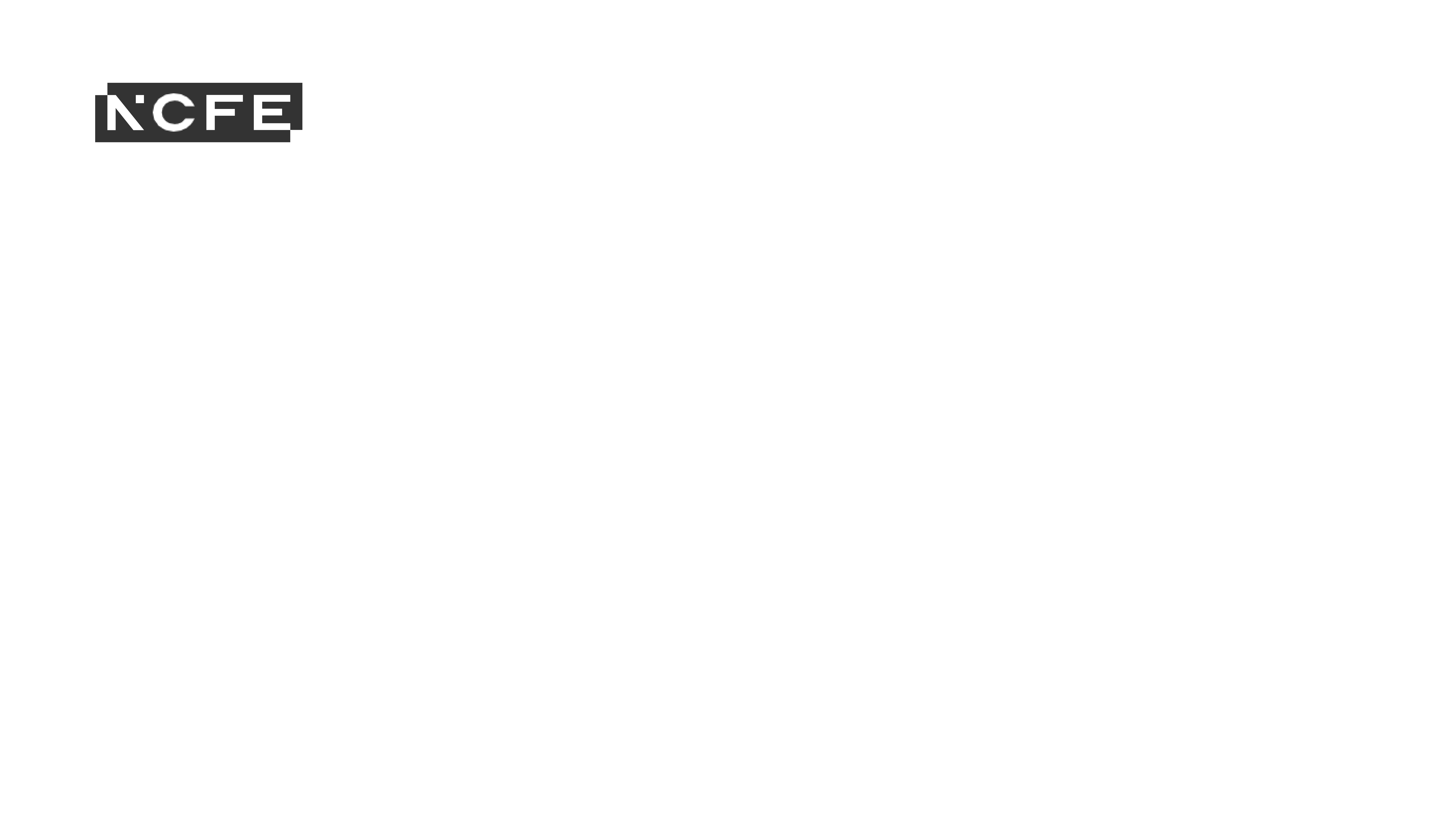 Before the Assessment (continued)
Room set-up considerations;
Heat
Light
Noise
Displays 
Posters
Clock 
Flipchart
Distance
Seating plan
Number of assessments
NCFE Invigilation Training - September 2021
[Speaker Notes: Before the Assessment (continued)

<Discussion around the factors to be considered when setting up or ensuring that the assessment site is fit for purpose. The accommodation site for an assessment should meet the following conditions; appropriate heating and lighting, minimising of external noise, display items removed from view, posters placed in prominent locations, reliable clock visible, flipchart or board visible to all, appropriate minimum distances (1.25m), seating orientation and plan adhered to, and only NCFE written assessments (no mocks or internal assessments)>]
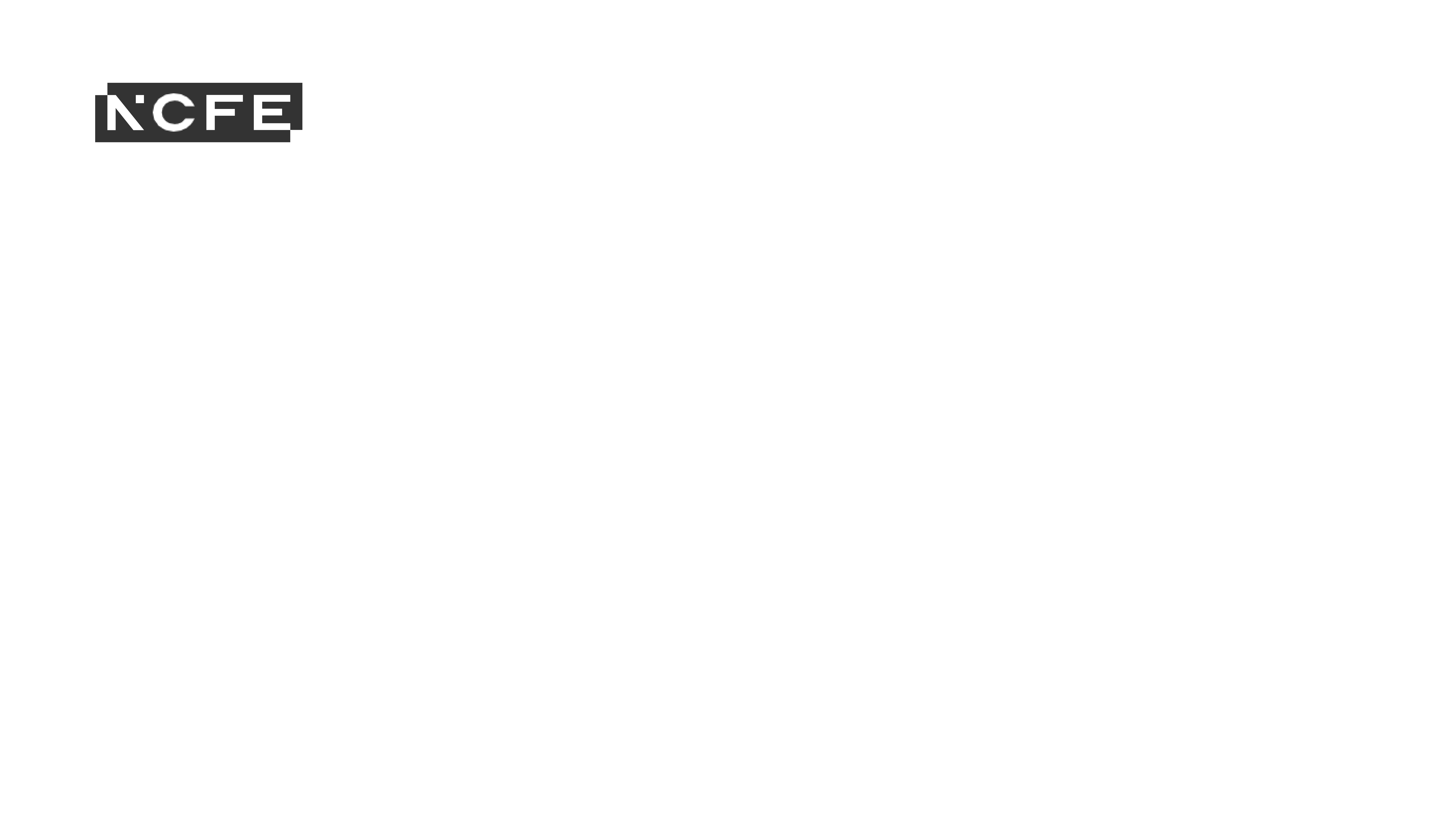 At the Start of the Assessment
Identification of candidates;

Senior members of staff

Attendance (Invigilator’s) Register complete

Private or transferred learners

Religious clothing

Access Arrangement learners
NCFE Invigilation Training - September 2021
[Speaker Notes: At the start of the Assessment

<Senior members of centre staff, such as an assistant headteacher, who have been authorised by their Head of Centre may be present at the start of the assessment to assist with the identification of candidates>

<When identifying candidates the attendance register should be completed>

<A private/external candidate or a transferred candidate who is not known to the school or college must show photographic documentary evidence to prove that they are the same person who entered/registered for the assessment/assessment, e.g. a passport or photographic driving licence>

<Where it is impossible to identify a candidate due to the wearing of religious clothing, such as a veil, the candidate should be approached by a member of staff of the same gender and taken to a private room where they should be politely asked to remove the religious clothing for identification purposes. Once identification has been established, the candidate should replace their religious clothing and proceed as normal to sit the assessment. If the candidate refuses to remove the veil then the centre should refuse to allow them to sit the external assessment as they cannot guarantee the identity of the candidate.  If the invigilator allows the candidate to continue without identification the candidate’s entry will be void>

<Invigilators must be informed of those candidates with access arrangements and must be made aware of the access arrangement(s) awarded>]
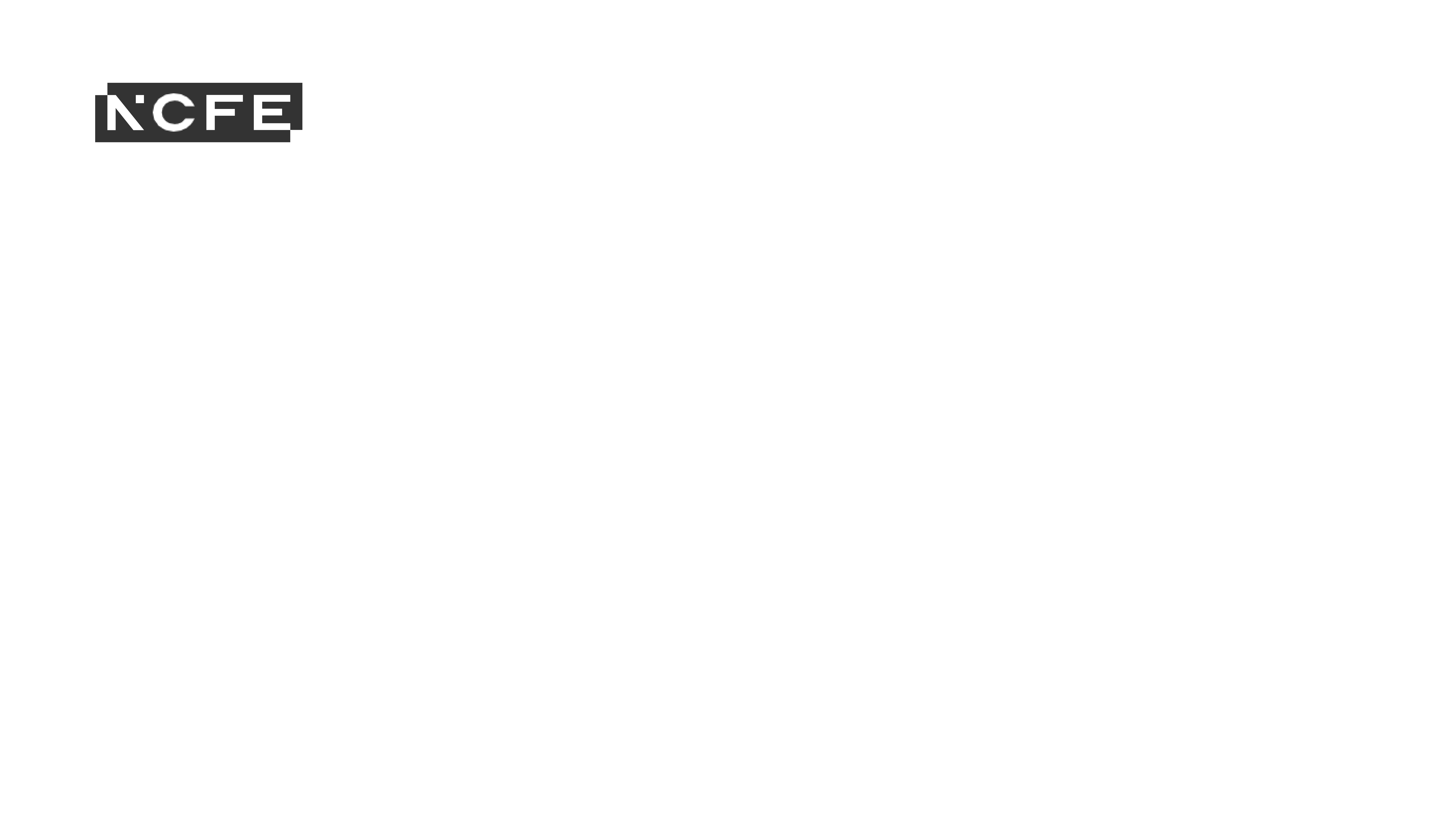 At the Start of the Assessment (continued)
Persons present in the room;

Invigilators and Examination Officers

Senior members of staff – actions permissible

Senior members of staff – actions not permissible

At other points in the assessment
NCFE Invigilation Training - September 2021
[Speaker Notes: At the start of the Assessment (continued)

<Throughout an assessment, other than the situations discussed below, the only staff who should be present in the assessment room are Invigilators and Examination Officers (or equivalent)>

<Senior members of centre staff approved by the Head of Centre, who have not taught the subject being examined, may be present at the start of the assessment(s). This is to identify and settle candidates and instil discipline, to check that the candidates have been issued with the correct question papers for the day, date, time, subject, unit/component and tier of entry if appropriate;, to check that the candidates have the necessary equipment and materials, i.e. calculators, preliminary material, anthologies or set texts where permitted, and to start the assessment>

<Under no circumstances may members of centre staff be present at the start of the assessment and then sit and read the assessment question paper before leaving the assessment room, or enter the assessment room with the intention of accessing the assessment question paper, or have access to the assessment question paper unless this is specifically requested by either the exams officer or an invigilator. For example, a possible printing error has been identified and, in the absence of an erratum notice, the exams officer needs this verified by the relevant subject teacher before reporting the issue to NCFE. Under no circumstances may members of staff be present at the start of an assessment and then give any indication of their opinion of a question paper to candidates, verbally or otherwise, having been asked to inspect the content, or communicate with candidates. This constraint extends to coaching candidates, reminding candidates which section(s) of the question paper to answer or which questions they should answer. Centre staff are also not permitted to enter the assessment room and approach candidates, either to prompt them to make an attempt at the assessment or to provide support and encouragement, or to enter the assessment room and read candidates’ scripts>

<Centre staff, such as the Examination Officer, who are called upon to enter the assessment room during the course of the assessment because a candidate has identified a possible problem which the invigilator is unable to resolve, such as a suspected error on the question paper, do not need prior authorisation from the Head of Centre. If they leave the assessment room they may only take the question paper with them if they need to check a possible problem with NCFE. If NCFE has not issued an erratum, then the instruction to candidates must be to answer the question as printed. Centre staff must not provide advice to candidates without permission. No other centre staff should be present throughout the assessment>]
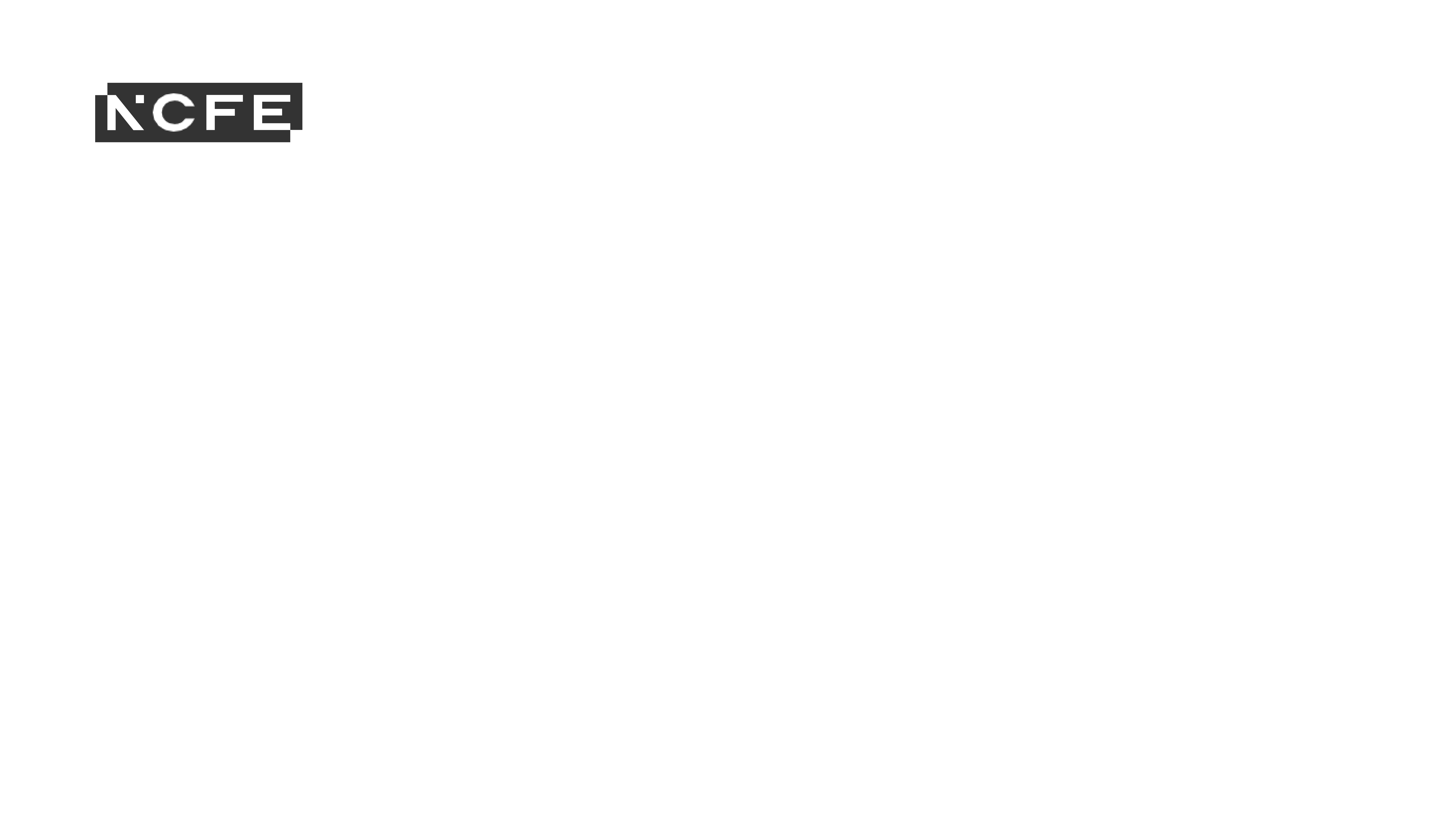 At the Start of the Assessment (continued)
Monitoring authorised and unauthorised items;

Unauthorised Items poster

Awareness of individual assessment stationery permitted

Appreciate and check web-enabled technological sources

Non web-enabled items e.g. calculators, bags, food/drink, pencil cases
NCFE Invigilation Training - September 2021
[Speaker Notes: At the start of the Assessment (continued)

<A Warning to Candidates poster and an unauthorised items poster (supplied by NCFE in Appendices to Regulations) must be displayed in a prominent place outside each assessment room>

<In the assessment room candidates must not have access to items other than those stated in the instructions on the question paper, the stationery list or the specification for that subject, invigilators should be aware of this prior to an assessment>

<Potential technological/web enabled sources of information such as mobile phones, MP3/4 players or similar devices, smartwatches or wrist watches which have a data storage device (now banned from assessments)>

<Ideally, all unauthorised items should be left outside of the assessment room. Any personal calculators should have their memory cleared and not contain scientific functions that are not permitted by our Regulations e.g. graph-drawing capabilities. Any pencil cases taken into the assessment room must be see-through and any unauthorised items that have been taken into the assessment room must be placed out of reach of the candidates (and not under their desks) before the assessment starts. This will normally be at the front or rear of the assessment room or a similar arrangement that enables the invigilator to control access to the items. Any mobile phones or other unauthorised items in the candidates’ possession must be handed to the invigilator prior to the assessment starting. Food and drink may be allowed in the assessment room at the discretion of the Head of Centre. However, any food or drink brought into the assessment room by the candidate or the centre must be free from packaging and all labels removed from drink containers>]
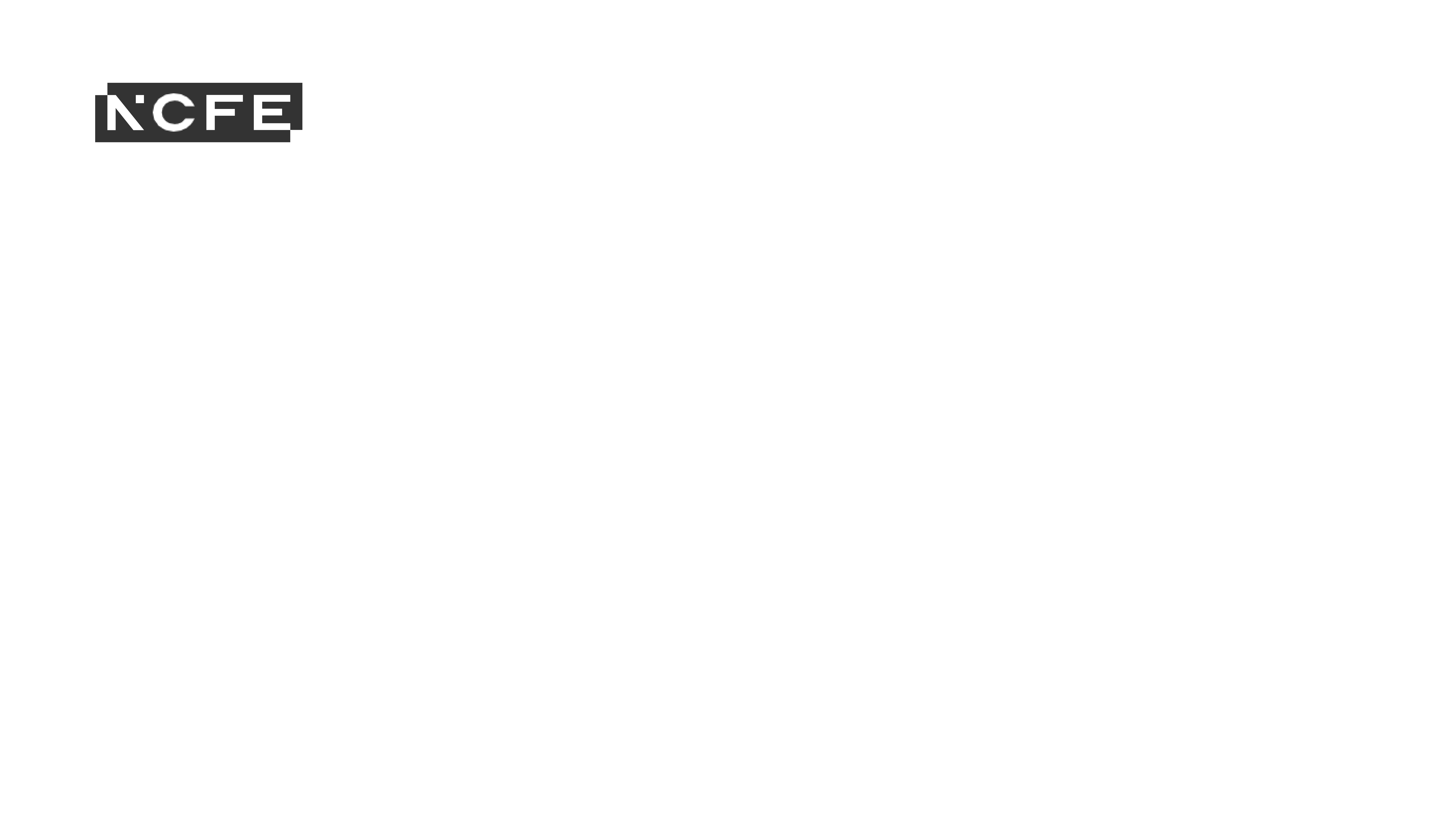 At the Start of the Assessment (continued)
Direction and guidance permitted or expected from Invigilators must include;

Checks on unauthorised items
Checks on the assessment subject/tier
Instructions on completion of mandatory information
Information on any errata notices
Clear direction on where answers should be written and stationery permissible
Duration and/or start/end time of the assessment
Actions to take in the event of an emergency
NCFE Invigilation Training - September 2021
[Speaker Notes: At the start of the Assessment (continued)

<A sample of the wording used by Invigilators at the start of the assessment is provided by NCFE in the Appendices to Regulations but should include (opportunity for discussion in advance here) a final check on unauthorised items, a check on the assessment paper, instructions on completion of the mandatory details on the front cover (some of which should be written on the flipchart/board/screen visible to all candidates), information on errata, information on where and on what they must write solutions or rough working and which stationery items they are permitted to use, time of the assessment, and what to do in the event of a fire alarm or similar> 

<Optionally, invigilators may or may not choose to read the rubric on the front of the assessment paper>]
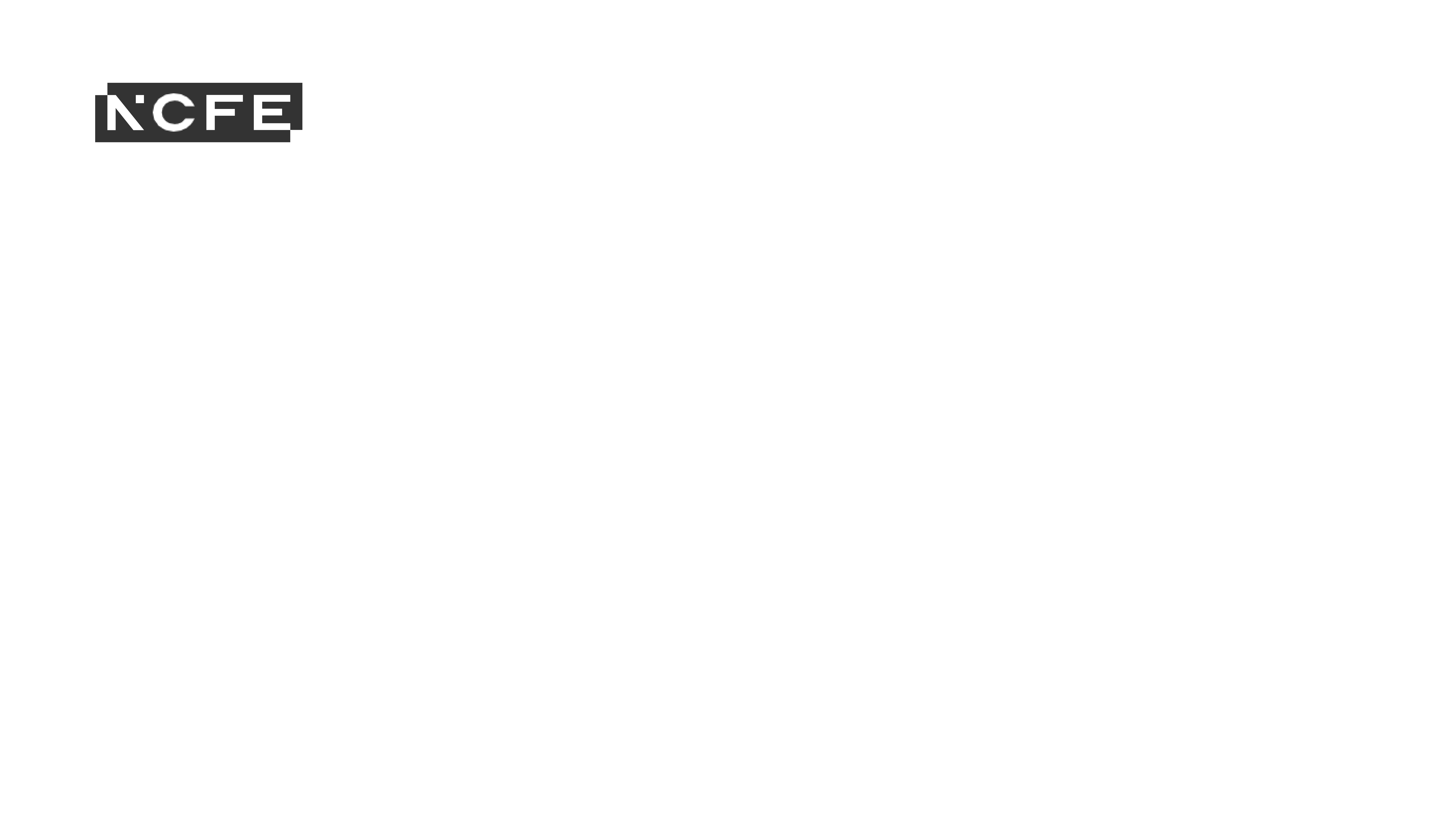 During the Assessment
Position of Invigilators, learners and centre staff;

Invigilator position(s) within the room

Movement around and activities within the room

Permissible learner movement

Centre staff presence

Invigilators leaving the room
NCFE Invigilation Training - September 2021
[Speaker Notes: During the Assessment 

<Where an assessment involves multiple invigilators, they should be positioned at strategic points throughout the room e.g. 3 invigilators should utilised at the front, back and side of the room. Invigilators should position themselves to give greatest visibility to learners and to make identification of disruption and/or malpractice as easy as possible>

<Invigilators are required to move around the assessment area quietly and at frequent intervals. Invigilators should not offer any opinion or comments on the question paper or learner responses, including re-phrasing, reading or explaining any terms on the paper. Invigilators must not carry out any other non-assessment related tasks in the assessment room. This also extends to reading the question paper>

<During a practical assessment, candidates may need to move around and spoken instructions may be necessary. These must be limited to those which are essential to achieve the objectives of the assessment. This should be checked and understood in advance of the assessment>

<Other than aforementioned Senior Staff (at the beginning of an assessment) and Examination Officers, no centre staff should be present within the room>

<Invigilators may be changed during the assessment, as long as the number of invigilators present in the assessment room does not fall below the required number.  When one invigilator is present, they must be able to get help easily, without leaving the assessment room and without disturbing the candidates. An invigilator is only allowed a mobile phone in the assessment room for this specific purpose. The mobile phone must be kept on silent mode>]
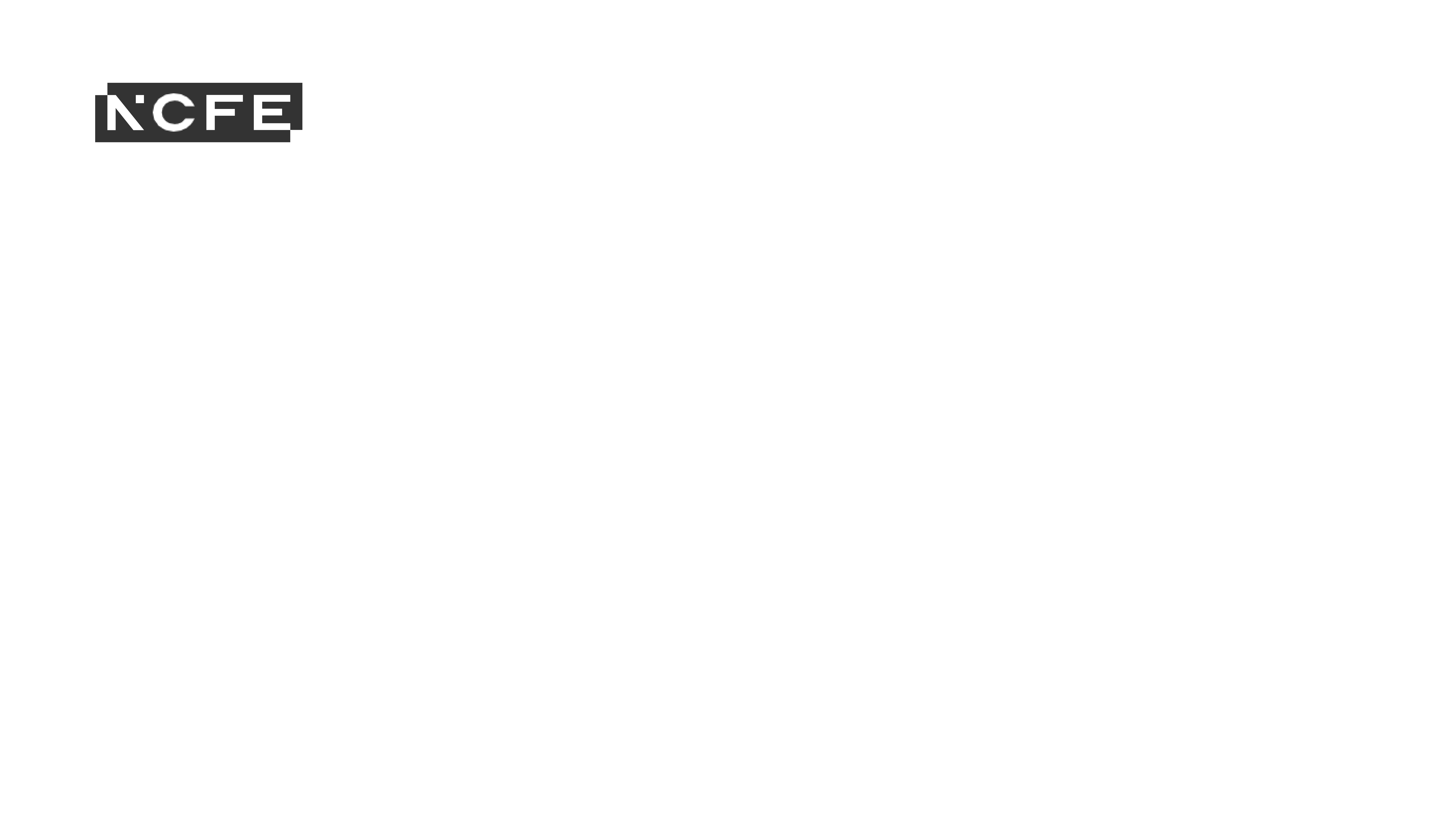 During the Assessment (continued)
Late entrants;



Permissible or not?



Very late candidates
NCFE Invigilation Training - September 2021
[Speaker Notes: During the Assessment (continued)

<A candidate who arrives after the start of the assessment may be allowed to enter the assessment room and sit the assessment. This is entirely at the discretion of the centre. A candidate who arrives late and is permitted by the centre to sit the assessment, must be allowed the full time for the assessment>

<A candidate will be considered very late if they arrive more than one hour after NCFE’s published starting time (for an assessment which lasts one hour or more) or after NCFE’s published finishing time (for an assessment that lasts less than one hour). In these case NCFE should be informed of the reason the candidate arrived late, including any details of special arrangements made for the candidate to reach the centre, the actual starting and finishing times of the assessment, and the times the candidate started and finished the assessment. Candidates should be warned that NCFE may not accept their assessment paper (opportunity for examples on determining if candidates are very late, depending on published starting time, actual starting time, and duration of assessment)>]
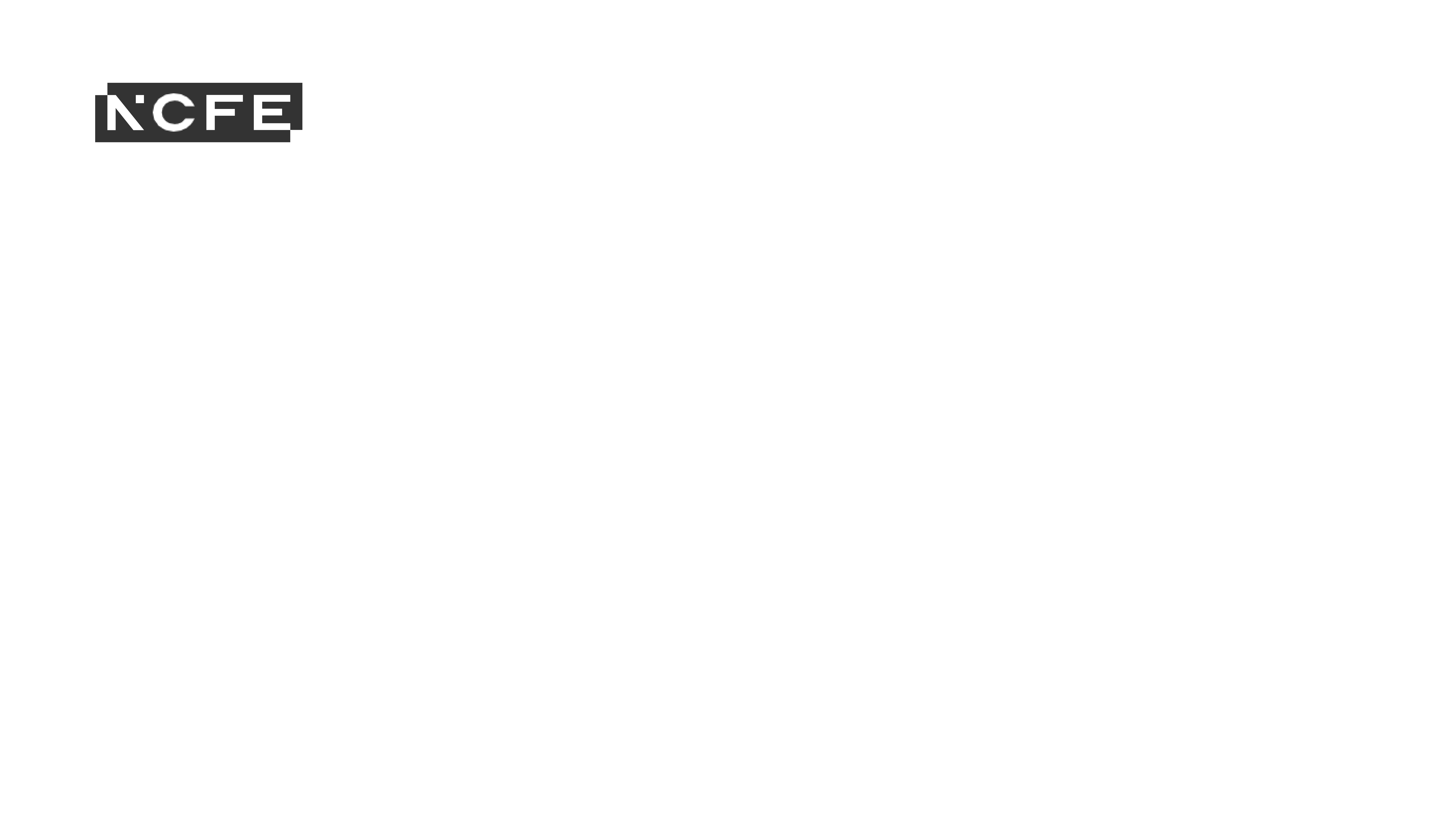 During the Assessment (continued)
Dealing with emergencies;


Stopping the assessment and leaving the room/building

Actions when out of the room/building

Return to the room/building
NCFE Invigilation Training - September 2021
[Speaker Notes: During the Assessment (continued)

<If an emergency such as a fire alarm or threat occurs, invigilators should stop the candidates from writing, collect the attendance register, advise candidates to close their answer booklet and to leave all question papers and scripts in the assessment room, and evacuate the assessment room in line with the instructions given by the centre or appropriate authority, ensuring the candidates leave the room in silence>

<When outside the room/building, invigilators should make a note of the time of the interruption and how long it lasted and ensure candidates are supervised as closely as possible while they are out of the assessment room so that there is no discussion about the assessment>

<Upon return to the assessment room, invigilators should allow the candidates a moment to compose themselves, advise and give candidates the remainder of the working time set for the assessment, once it resumes. If there are only a few candidates, consider the possibility of taking the candidates (with question papers and scripts) to another place to finish the assessment, and make a full report of the incident and of the action taken, to be sent to NCFE. For onscreen assessments timings should be reset, where necessary, and ensure that candidates can re-access their previous responses where this is technically feasible and permitted by the assessment regulations>]
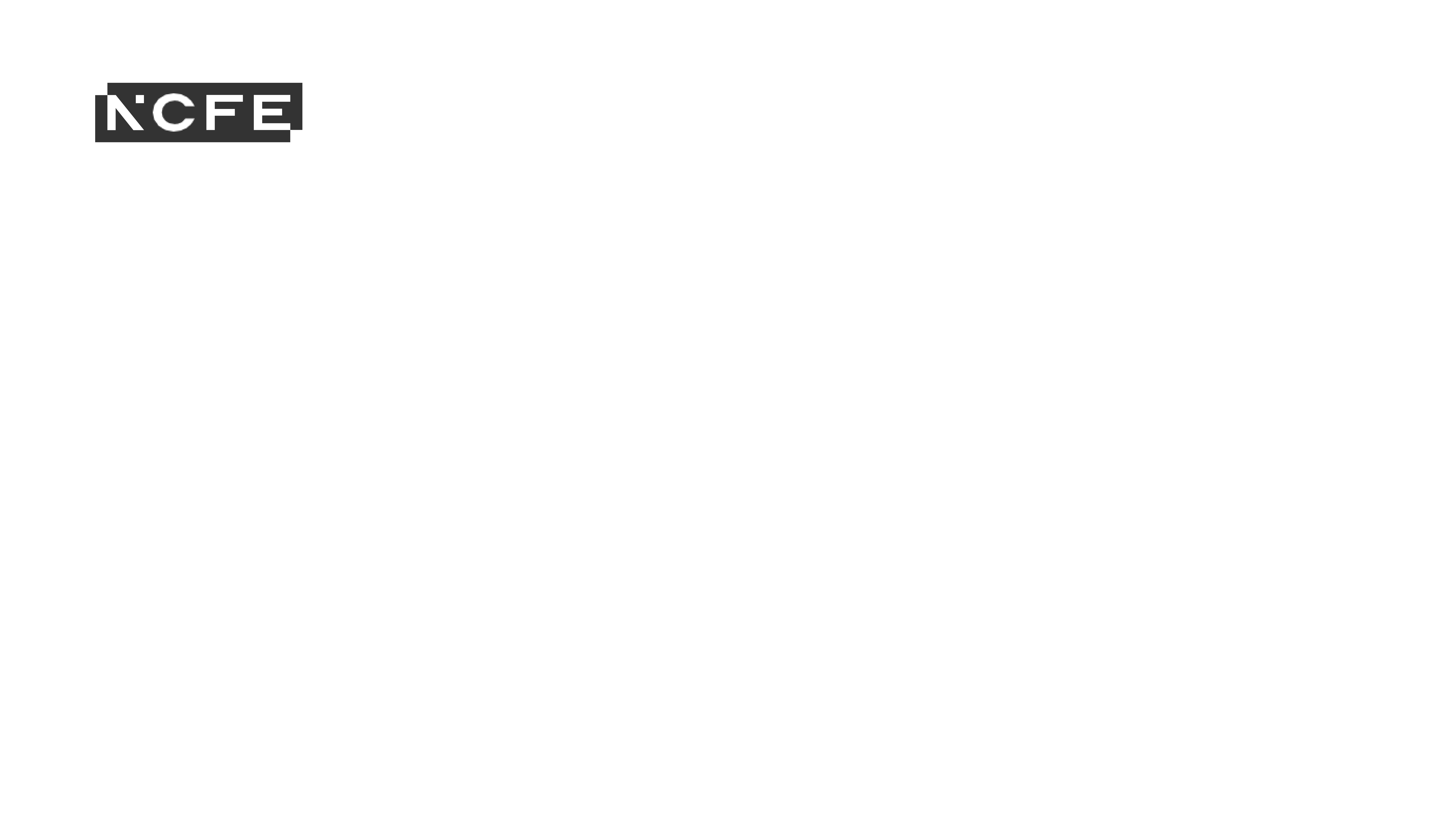 During the Assessment (continued)
Dealing with disruption and malpractice;


Disruptive candidates

Stopping the assessment

Record-keeping
NCFE Invigilation Training - September 2021
[Speaker Notes: During the Assessment (continued)

<Where a candidate is being disruptive, or a candidate(s) is suspected of malpractice, the invigilator must warn the candidate that they may be removed from the assessment room. The candidate must also be warned that NCFE will be informed and may decide to penalise them, which could include disqualification. Wherever possible, the invigilator should remove and keep any unauthorised material that a candidate may have in the assessment. If necessary, the invigilator should summon assistance, if required. If this disruption continues, or malpractice is confirmed, appropriate centre staff should be made aware, and the candidate(s) concerned should be removed from the room immediately. The Head of Centre has the authority to remove a candidate from the assessment room>

<Decisions on whether an assessment should be made void, or temporarily suspended, will depend on the level of malpractice/disruption, in particular, its impact on the other learners present within the room>

<If a candidate is suspected of malpractice, or is disruptive to the extent that they have been removed from the assessment room, an Incident Log (or Invigilator’s Register) should be used to record details of the incident. The Examination Officer and Head of Centre must be notified and the report sent to NCFE as soon as possible>]
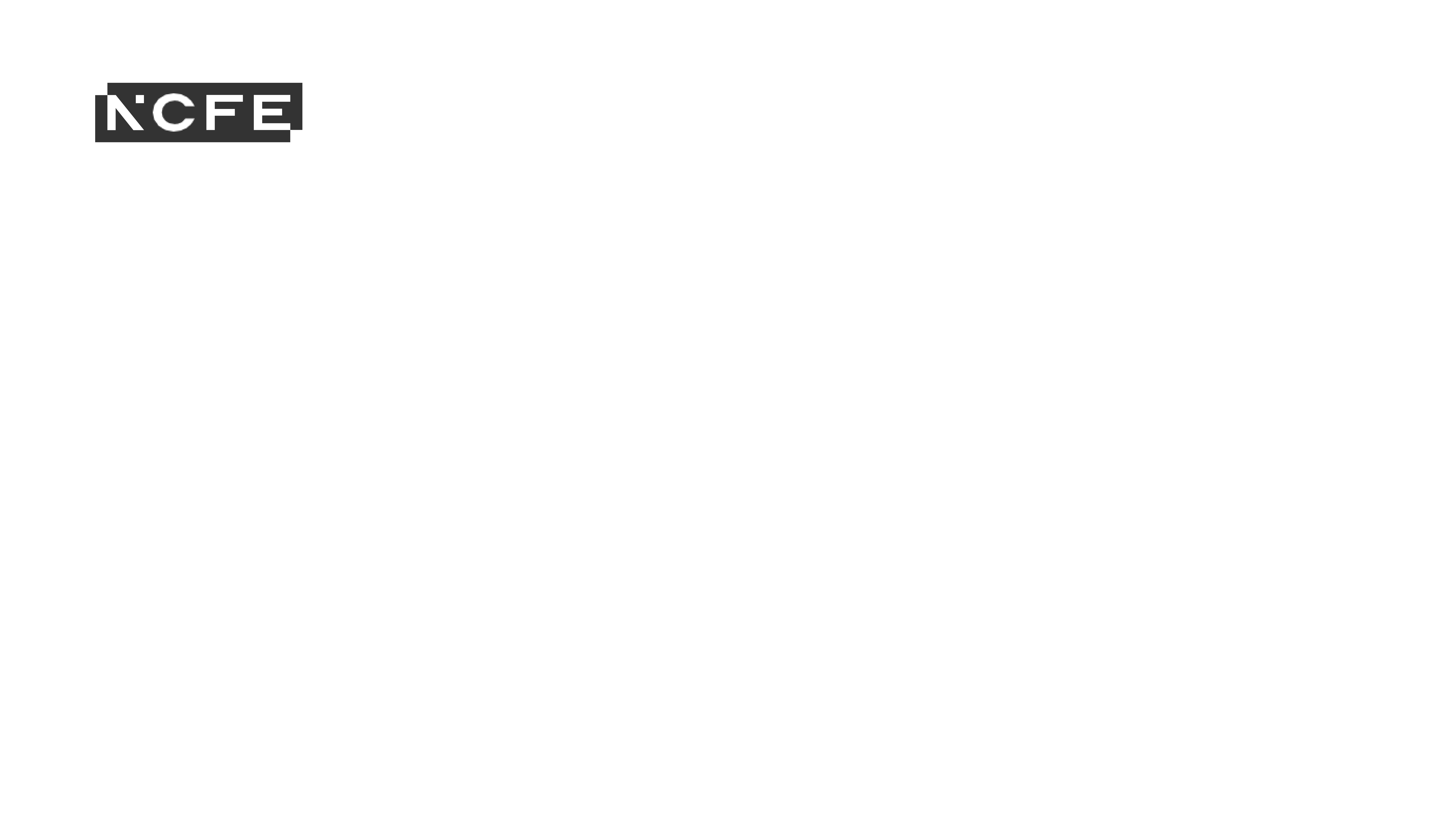 During the Assessment (continued)
Learners leaving the room before the conclusion of the assessment;


Duration of the assessment

Temporary withdrawal

Protocols on learner completion

Examples of completion permission
NCFE Invigilation Training - September 2021
[Speaker Notes: During the Assessment (continued)

<For assessments that last one hour or more, candidates must stay under centre supervision until one hour after NCFE’s published starting time for that assessment. Note that this is after the published start time, the actual start time might be up to 30 minutes either side of this. For assessments that last less than one hour, candidates must be supervised and question papers must be kept in secure storage until the published finishing time of the assessment. Therefore your first consideration as an invigilator is the duration of the assessment and then the corresponding published start time>

<Candidates who are allowed to leave the assessment room temporarily, because of illness or otherwise, must be accompanied by a member of centre staff or, if spare, an invigilator. This must not be the candidate’s subject teacher or a subject expert for the assessment in question. Those candidates may be allowed extra time at the discretion of the centre to compensate for their temporary absence>

<Candidates who have finished the assessment and have been allowed to leave the assessment room early must hand in their script, question paper and any other material before they leave the assessment room. Those candidates must not be allowed back into the room. Scripts, question papers and any other material must not be removed from the assessment room until all candidates have completed the assessment>

<Discuss various examples of when learners can first be allowed to leave an assessment room. Examples should cover a range of assessment durations, published start times and actual start times. 

Example 1, duration 30 minutes, published start time 9am, actual start time 8:30am (learners supervised until 9:30am (published finish time))

Example 2, duration 30 minutes, published start time 9am, actual start time 9:15am (learners can leave from 9:30am (published finish time))

Example 3, duration 40 minutes, published start time 1pm, actual start time 12:45pm (learners supervised until 1:40pm (published finish time))

Example 4, duration 40 minutes, published start time 1pm, actual start time 1:20pm (learners can leave from 1:40pm (published finish time))

Example 5, duration 90 minutes, published start time 9am, actual start time 8:50am (leaners can leave from 10am (1 hour after published start time))

Example 6, duration 90 minutes, published start time 1pm, actual start time 1:30pm (leaners can leave from 2pm (1 hour after published start time))>]
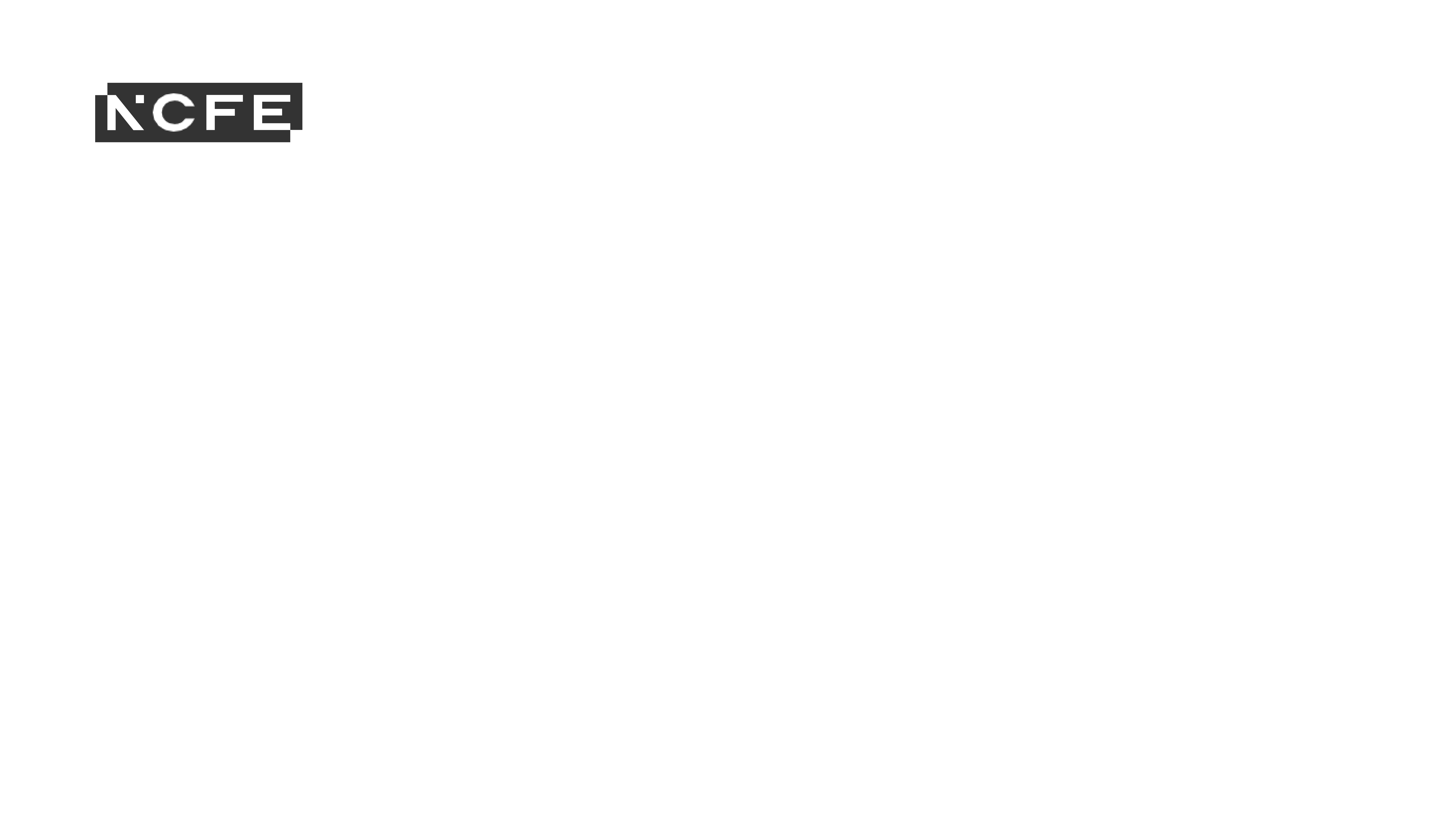 During the Assessment (continued)
Completion of paperwork;


Invigilator’s Register

Incident Log

Malpractice Forms
NCFE Invigilation Training - September 2021
[Speaker Notes: During the Assessment (continued)

<For the Invigilator Register, the Invigilator must accurately complete the attendance register during the assessment, in line NCFE’s instructions, clearly indicating those candidates who are either present, absent or transferred. Also, write on the attendance register the details of candidates who took the assessment but are not shown on the register. Finally, cross through the numbers and names of candidates who have been officially withdrawn from a paper or a subject but who are still shown on the register. The attendance register must have been completed before the end of the assessment. This will ensure that a check can be made as the scripts are collected>

<Where appropriate, any notable incidents should be logged on either an Incident Log or the Invigilator’s Register, to be sent to NCFE for our consideration>

<Should it be necessary, any identified Malpractice incidents will require an Invigilator Report to be completed and submitted in line with NCFE’s Malpractice Policy>]
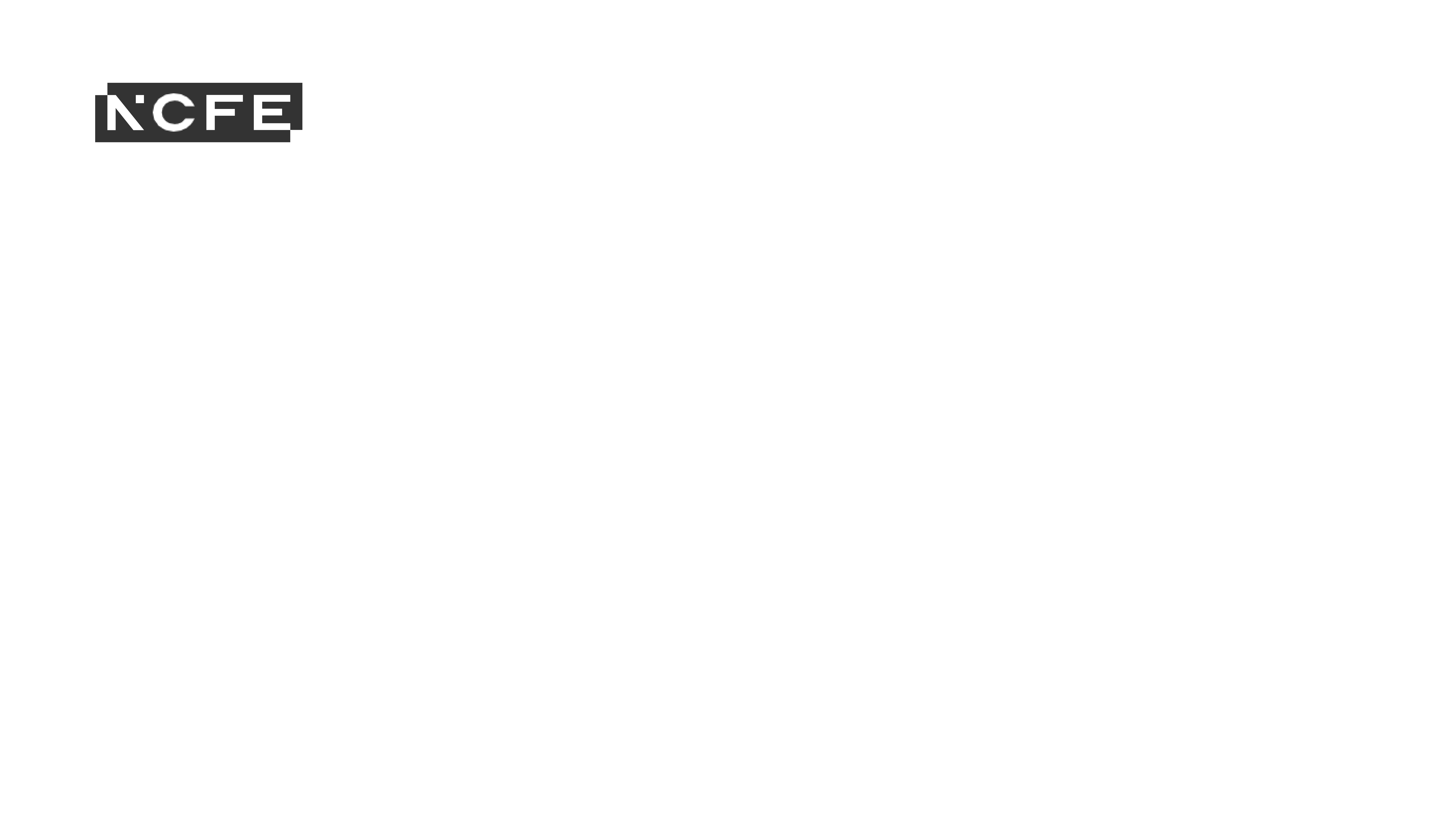 At the End of the Assessment
Timing reminders


Instructions to candidates


Extra-time candidates
NCFE Invigilation Training - September 2021
[Speaker Notes: At the End of the Assessment 

<A five minute warning to candidates before the end of the assessment is permitted. However, this is at the centre’s discretion. Where candidates have different finishing times, the centre must consider the impact of giving a warning>

<At the end of the assessment invigilators must tell candidates to stop working and remind them that they are still under assessment conditions, and instruct candidates taking written assessments to make sure they have put all the necessary information on their answer booklet and any additional answer sheets, e.g. candidate name, candidate number, centre number, and to make sure their answers are correctly numbered, and that they have put any loose additional answer sheets inside the answer booklet. To complement that offered at the start of the assessment, a sample of the wording used by Invigilators is provided by NCFE in the Appendices to Regulations>

<Candidates granted extra time and/or supervised rest breaks and/or late entrants should be allowed to carry on uninterrupted for the necessary additional time. Invigilators must be aware in advance of the assessment which candidates have been granted extra time to complete their assessment and those with supervised rest breaks>]
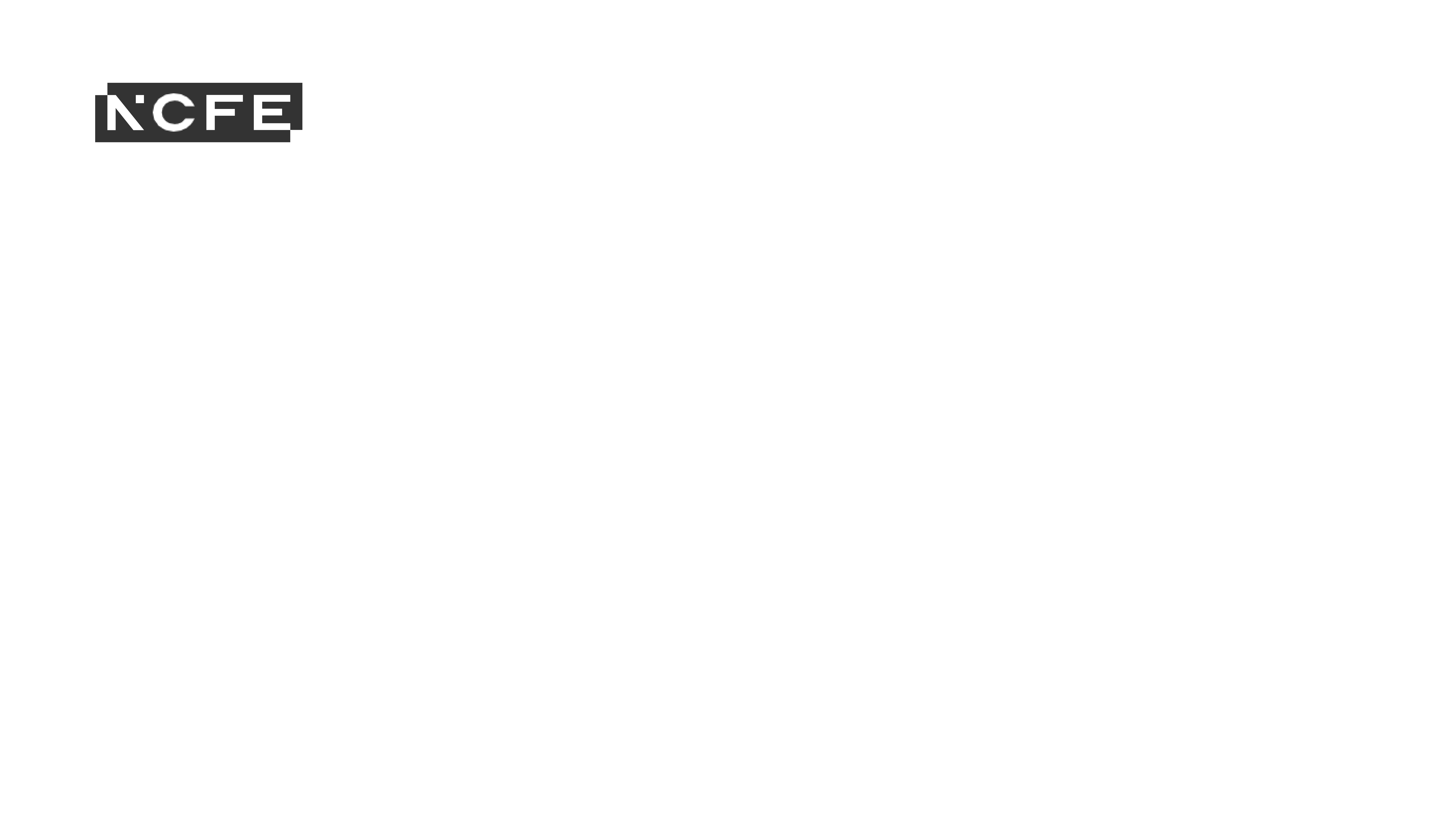 At the End of the Assessment (continued)
Collecting and returning scripts;


Checks made by Invigilators

Dealing with discrepancies

Returning scripts and other materials
NCFE Invigilation Training - September 2021
[Speaker Notes: At the End of the Assessment (continued)

<Invigilators must collect all the scripts/objective test sheets, question papers and any other materials before candidates are allowed to leave the assessment room. They should check that there is a script/objective test sheet for every candidate marked as present on the attendance register, check that the names on the scripts match the details on the attendance register, put the scripts/objective test sheets in the order shown on the attendance register, check that candidates have used their correct centre and candidate number, and give the scripts/objective test sheets to the person responsible for despatching them to NCFE>

<When checking that the candidate and centre information matches the details on the attendance register, if a discrepancy is identified, the invigilator should check with centre staff to establish the correct details. The centre may correct the discrepancy or add to the information recorded by the candidate on the front of their answer booklet. For example, centre number, candidate number, candidate name. In such a situation the correction should be counter-signed by the Invigilator, on the script. Centres must not alter any other details on the candidate’s script>

<The invigilator must collect all unused stationery in the assessment room, check for any loose sheets which candidates may have missed and return everything to the Examination Officer>]
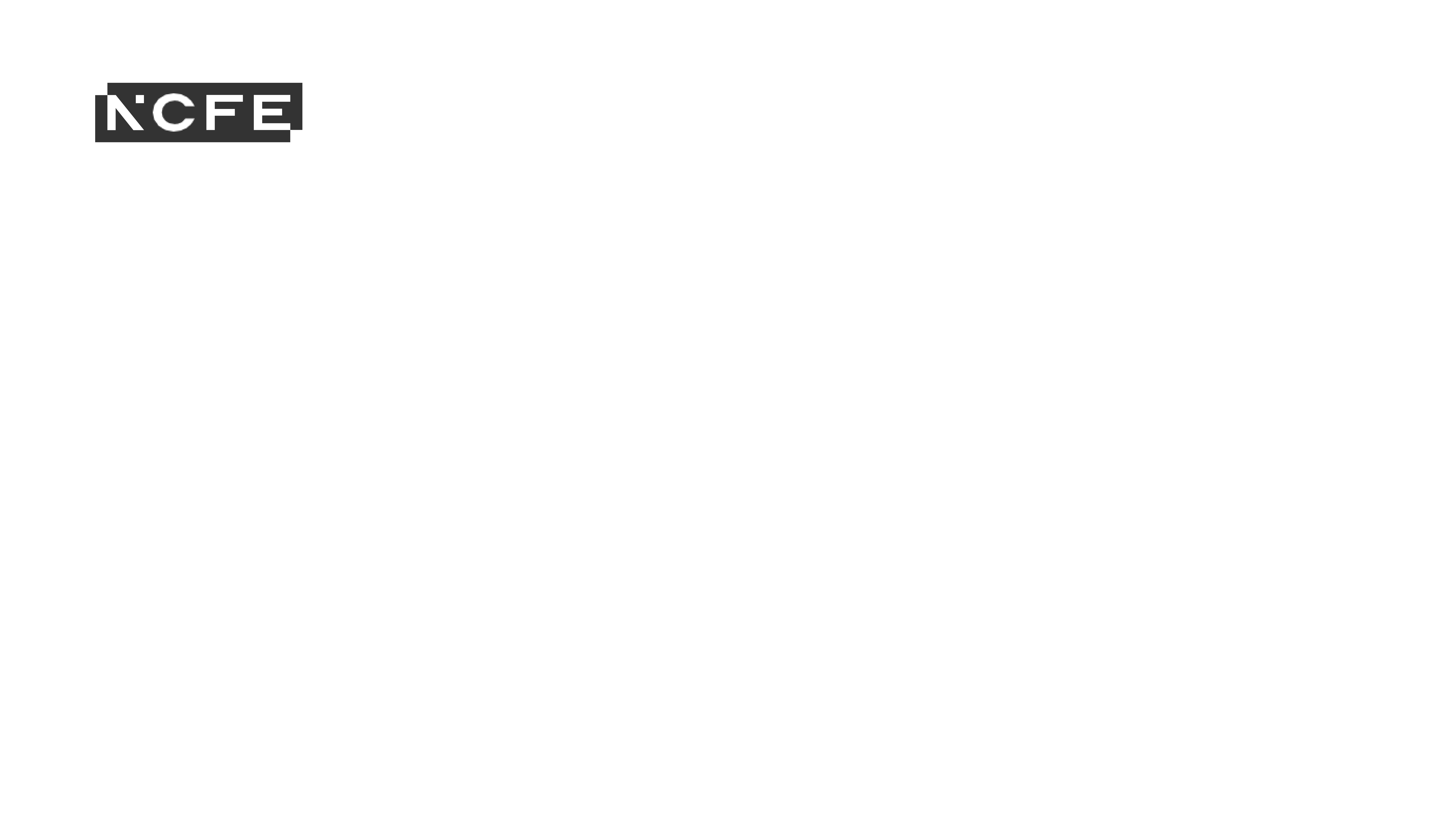 Invigilator Dos
Announce clearly to the candidates when they may complete the details on their answer booklet
Announce clearly to the candidates when they may begin to write their answers
Specify the time allowed for the paper
Remind candidates that they are not allowed to communicate in any way with, ask for help from or give help to another candidate while they are in the assessment room
Only answer questions from candidates about the instructions on the front of the question paper
Move around the assessment area quietly and at frequent intervals
Accurately complete the attendance register during the assessment
NCFE Invigilation Training - September 2021
[Speaker Notes: Invigilator Dos

<Key tasks and behaviours that must be done>

<Please refer to the wording documents supplied by NCFE and/or JCQ to provide you with a specific outline of what to say at the beginning and at the end of an invigilated session>]
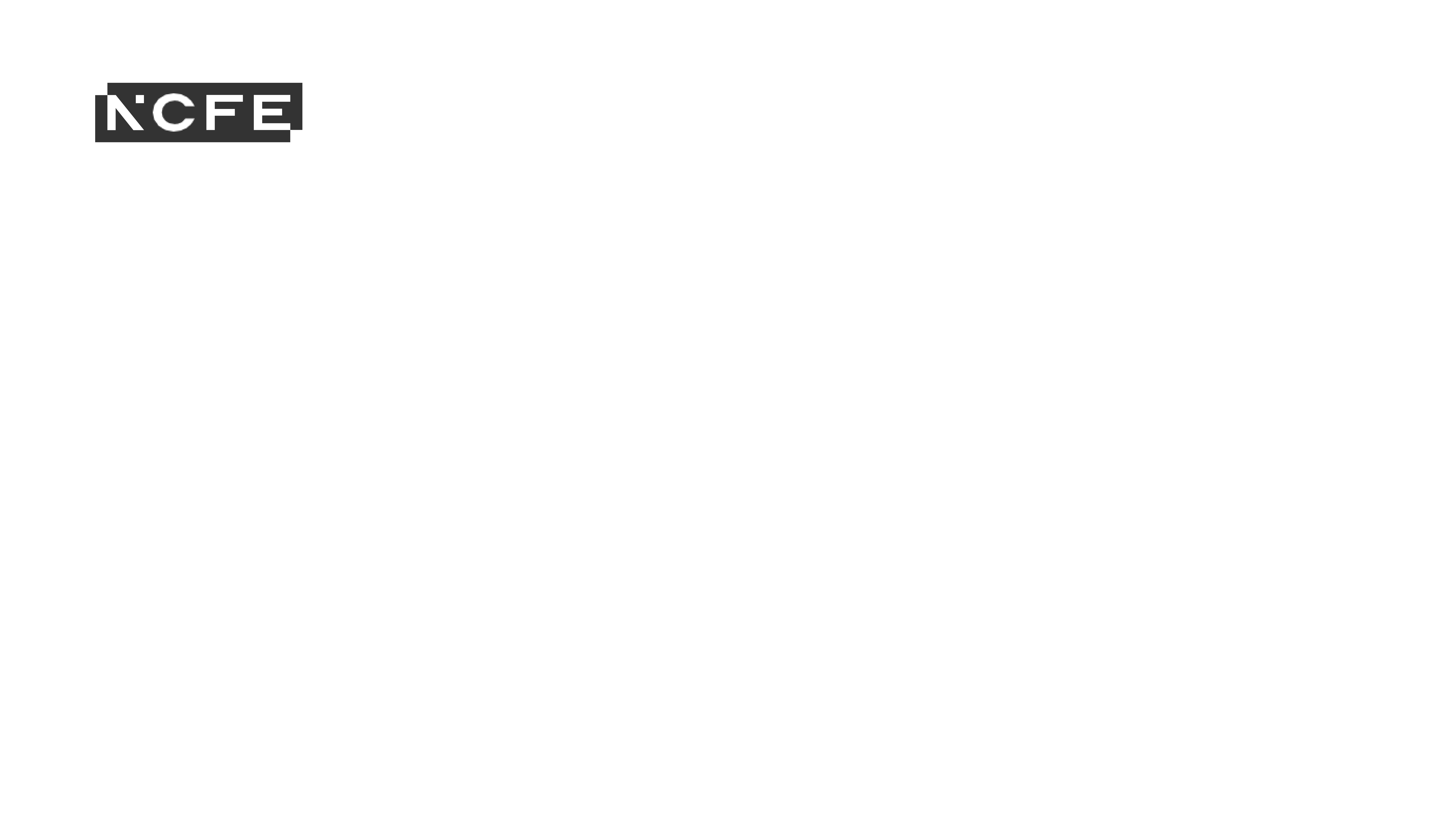 Invigilator Don’ts
Direct candidates to particular questions or particular sections of the question paper
Make any comment where a candidate believes that there is an error or omission on the question paper
Give any information to candidates about possible mistakes in the question paper
Comment on the content of the question paper
Read a word or words printed on the question paper to a candidate
Re-phrase a question for a candidate
Explain any subject-specific or technical terms to a candidate
Offer any advice or comment on the work of a candidate
Give any indication of the time elapsed or remaining (other than the 5 minute warning)
NCFE Invigilation Training - September 2021
[Speaker Notes: Invigilator Don’ts

<Key tasks and behaviours that should not be done>

<Please refer to the wording documents supplied by NCFE and/or JCQ to provide you with a specific outline of what to say at the beginning and at the end of an invigilated session>]
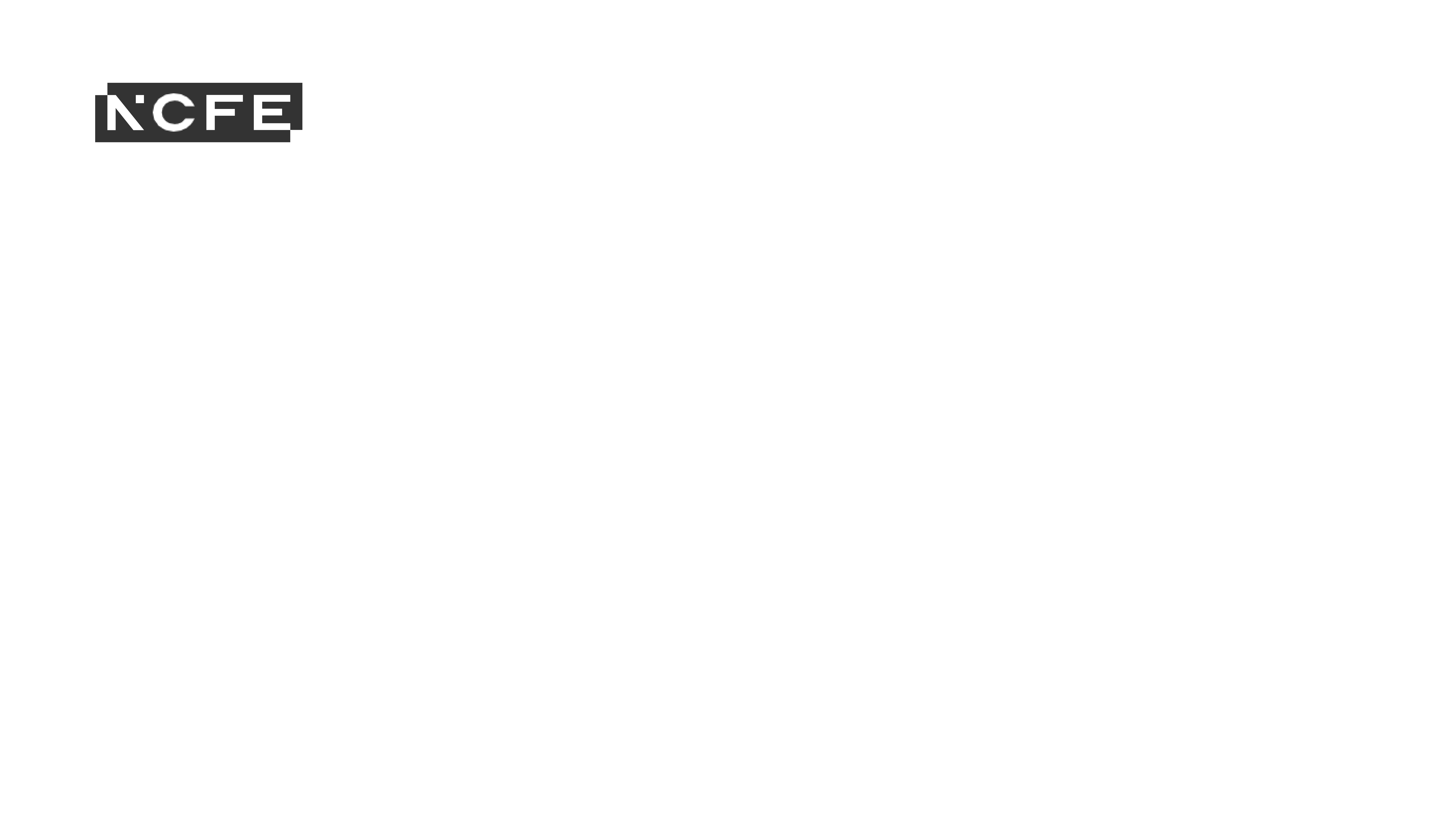 Invigilator Chronological To-do List
Conduct 2nd pair of eyes check with Exams Officer for correct paper and log this
Obtain info on specifics of that assessment – timings, permitted materials etc
Pick up the Invigilator’s Register, check and declare any conflicts of interest
Check any learners requiring Access Arrangements
Check the number of learners is within the threshold for the number of Invigilators
Access any materials required for the assessment location e.g. clock, posters etc
Check the assessment site for noise, displays etc and set up room accordingly
Set up papers and materials as per the seating plan
Remind candidates of authorised and unauthorised materials
Identify candidates and mark the attendance register
Collect unauthorised items from candidates
NCFE Invigilation Training - September 2021
[Speaker Notes: Invigilator Chronological To-do List

<This is for a typical, written assessment in a standard assessment location>]
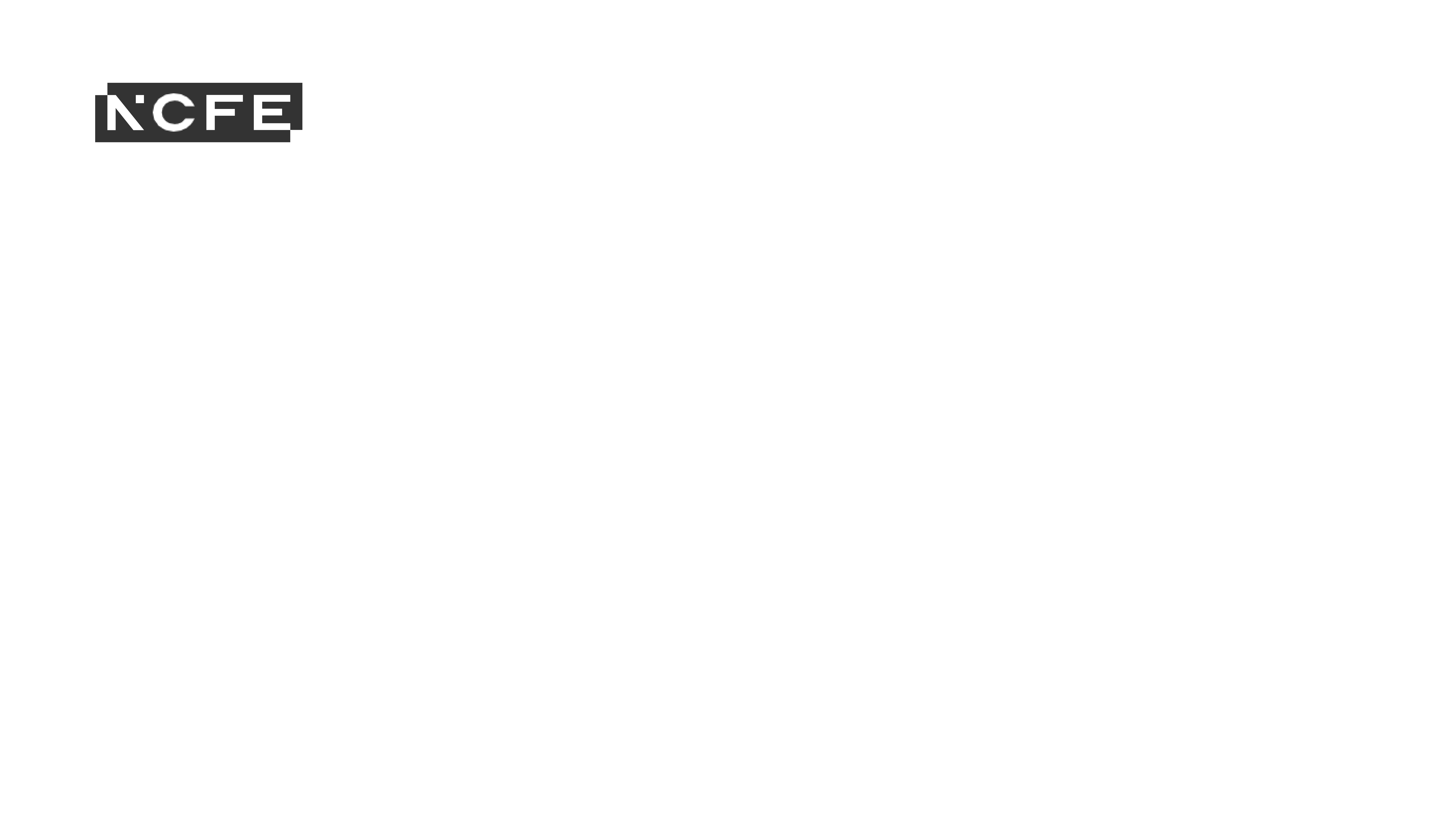 Invigilator Chronological To-do List (continued)
Be aware of, and monitor, the presence of centre staff at the start
Be aware of any errata within the question paper
Give information to candidates re completion of front cover, rubric etc
Move position regularly throughout the assessment
Be aware of any permitted learner movement or candidates leaving temporarily
Admit and administer late and very late entrants, recording the latter
Know the centre and NCFE process on how to deal with any emergencies
Deal with any disruptive behaviour or suspected malpractice
Maintain accurate records of any incidents etc
Permit learners to leave the room permanently, when appropriate
NCFE Invigilation Training - September 2021
[Speaker Notes: Invigilator Chronological To-do List (cont

<This is for a typical, written assessment in a standard assessment location>]
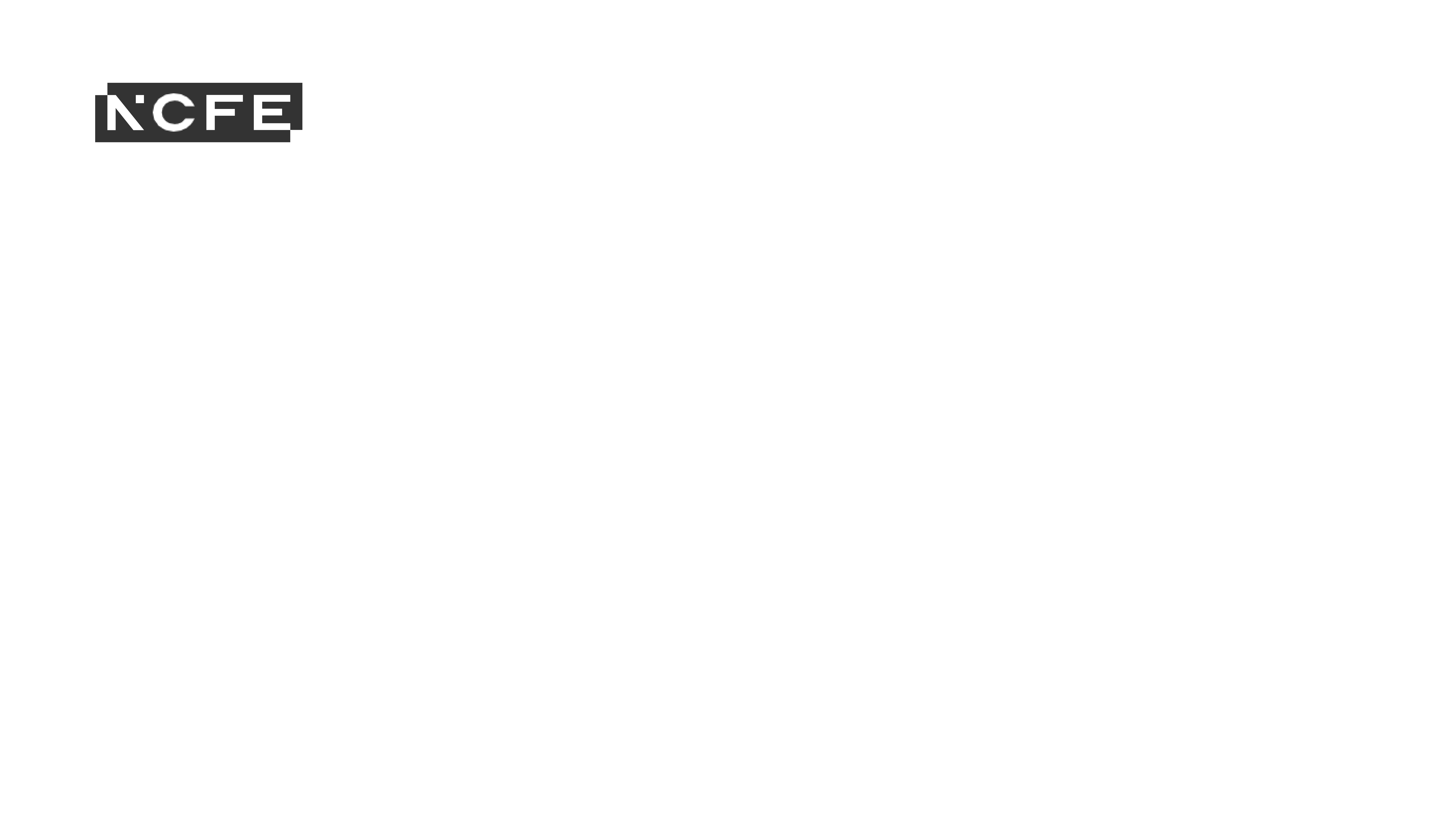 Invigilator Chronological To-do List (continued)
Give a 5-minute timing reminder, if appropriate
Instruct candidates on what to do upon completion of the assessment
Account for late, extra-time or supervised-break candidates
Check assessment papers for appropriate details etc
Handle any discrepancies in conjunction with the relevant centre staff
Return the scripts and associated materials to the relevant centre staff
NCFE Invigilation Training - September 2021
[Speaker Notes: Invigilator Chronological To-do List (continued)

<This is for a typical, written assessment in a standard assessment location>]
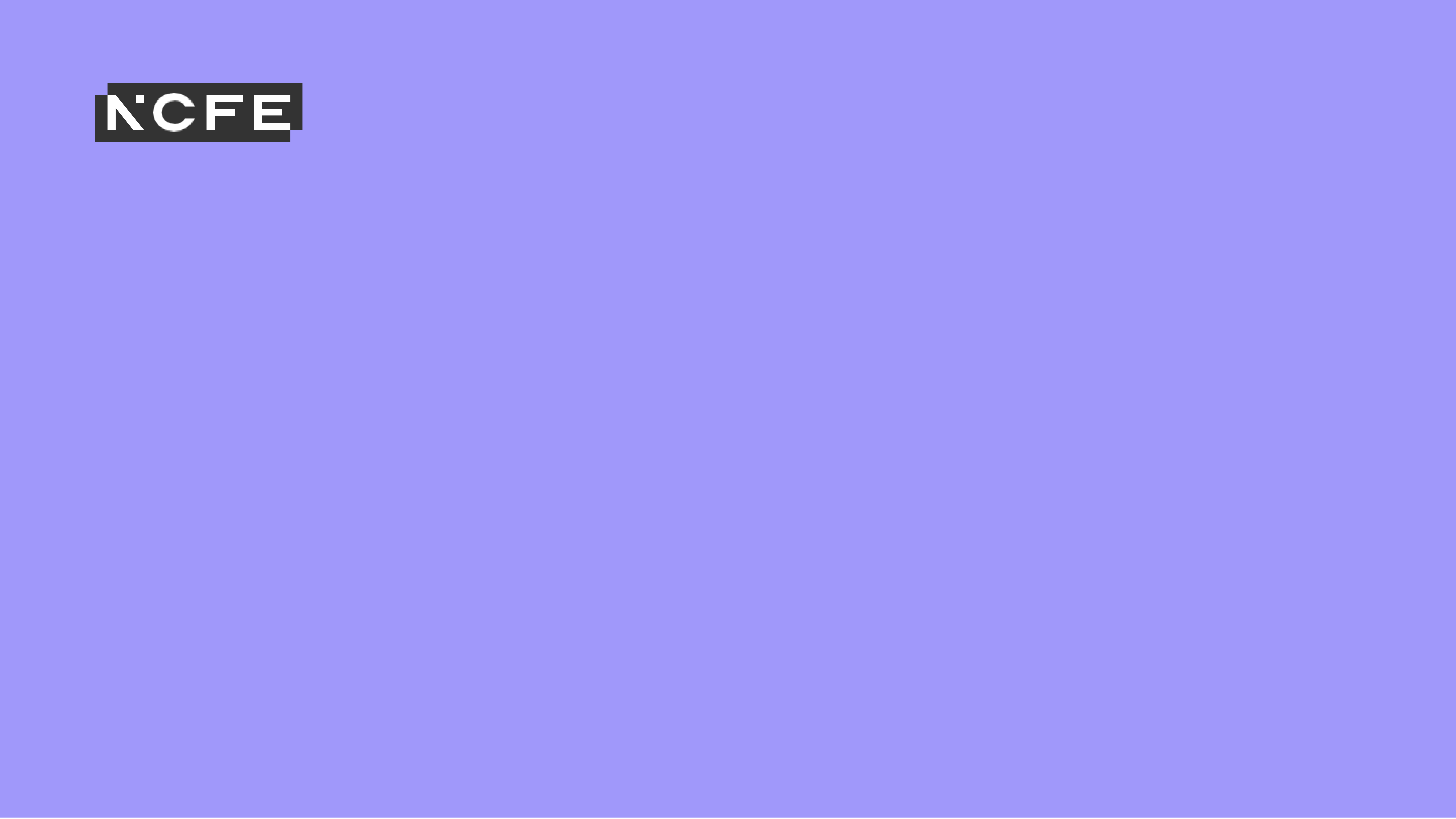 NCFE Invigilation Training
Addendum 1 On-Screen Assessments
NCFE Invigilation Training - September 2021
[Speaker Notes: Separator slide – use Verdana font for title]
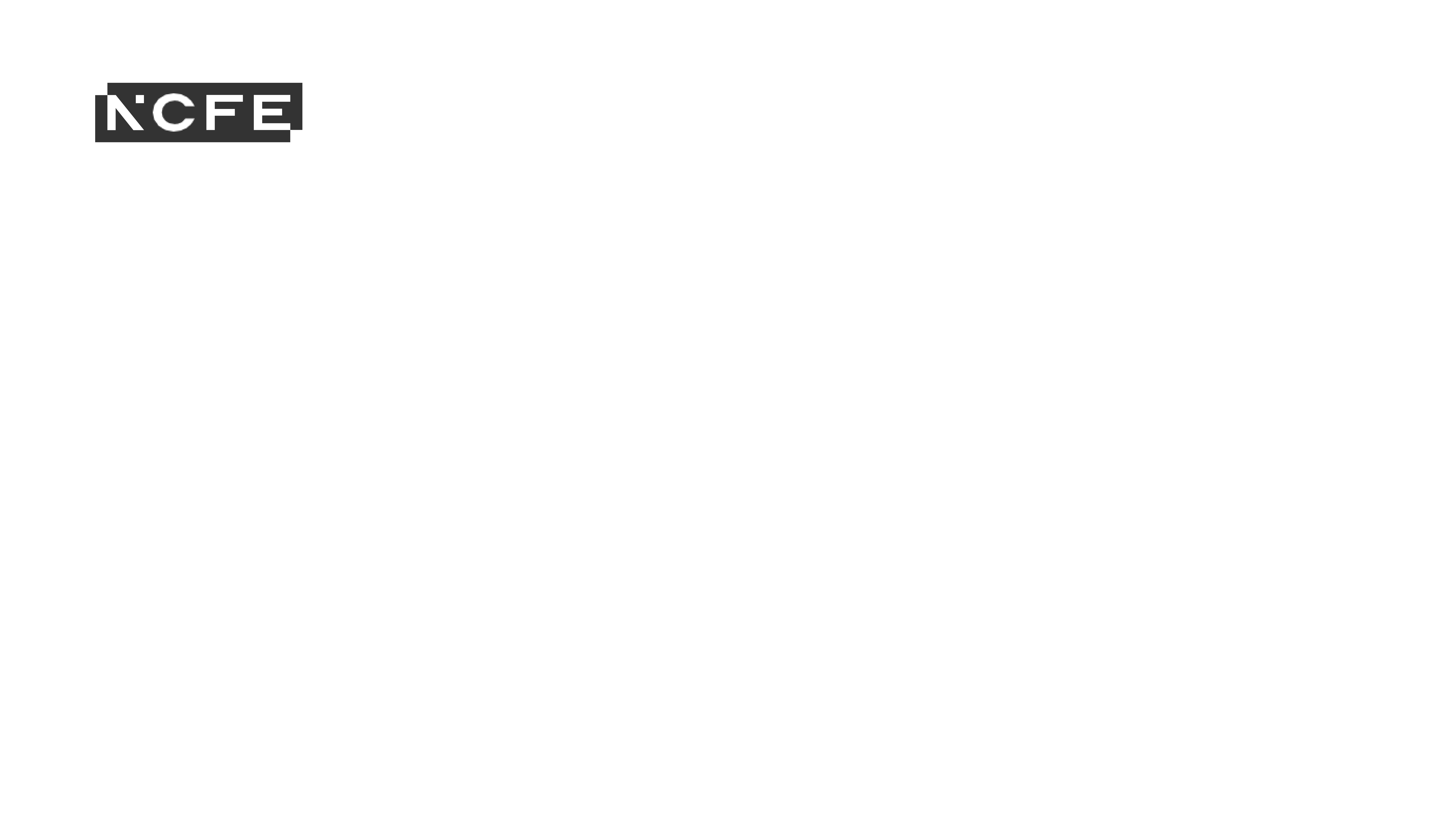 Addendum – On-Screen Assessments
Factors to consider in addition to those previously mentioned;

Security
Resources
Accommodation
Emergencies
Starting the assessment
Finishing the assessment
NCFE Invigilation Training - September 2021
[Speaker Notes: Addendum – On-Screen Assessments

<All previous aspects should be adhered to, but, in addition, there are some elements that are unique to on-screen assessments, especially, but not exclusively, relating to Functional Skills assessments>]
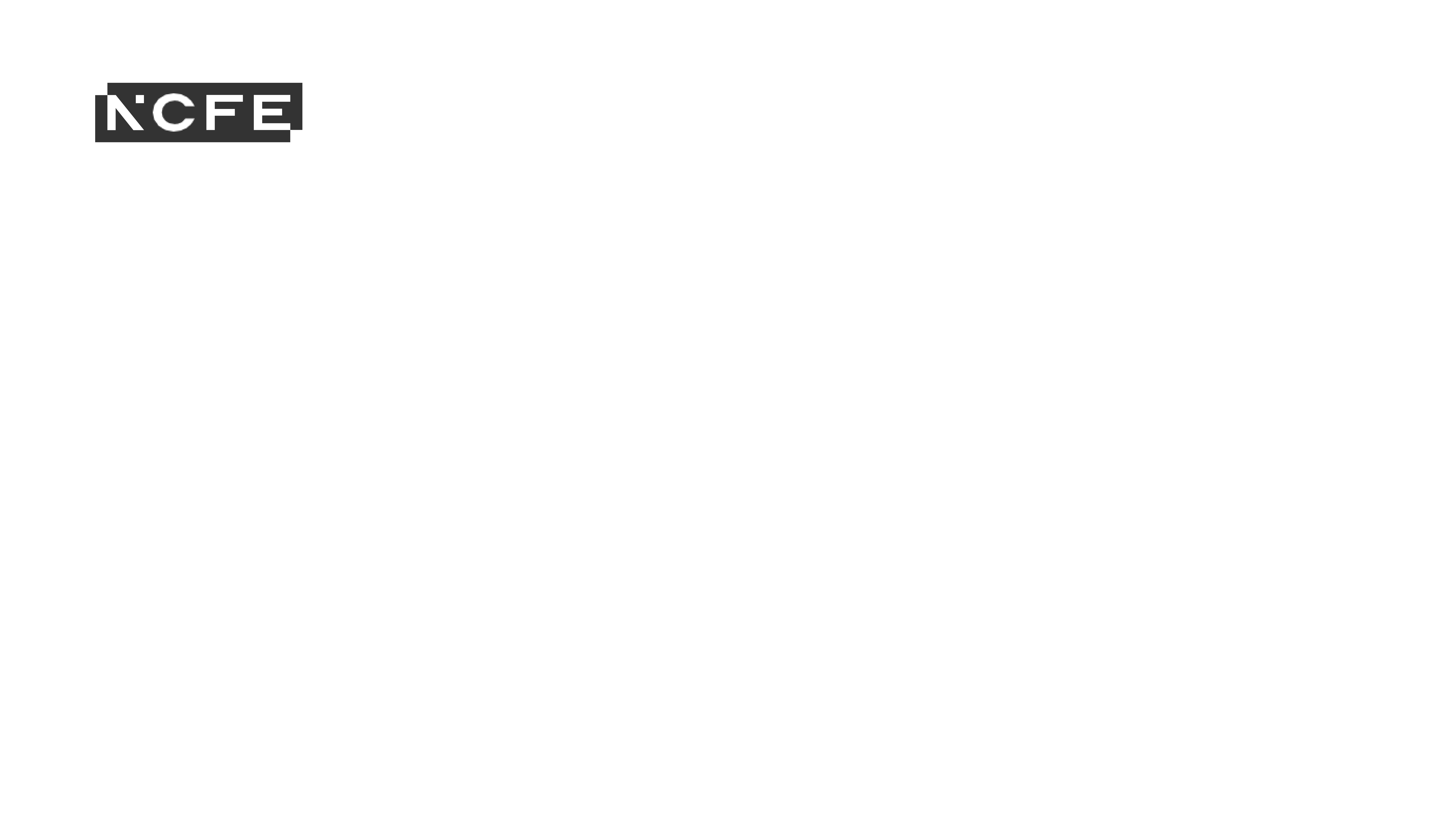 Addendum – On-Screen Assessments (continued)
Security;

Software

Passwords

Identity checks

Confidentiality

External communications
NCFE Invigilation Training - September 2021
[Speaker Notes: Addendum – On-Screen Assessments (continued)

<Centres must have the relevant software installed to administer the tests and demonstrate that the appropriate security systems are in place to prevent unauthorised access to the test/assessment materials. Invigilators must be familiar with the onscreen testing software. It is essential that an IT technician is available at the start of the assessment. The IT technician does not need to be in the room thereafter but must be in the vicinity of the assessment room and must be contactable by phone to deal with any technical difficulties that may arise>

<Candidate test password information must be stored securely and only given to candidates at the time of the assessment. Different passwords must be set up for each session, if more than one session is required. It is not sufficient to rely on candidates keeping their passwords secret>

<The invigilator must check the identity of each candidate and ensure that the correct ID and password are issued. The candidate is responsible for inputting their ID and password, and ensuring that the name of the test and their details are correct. If the information presented to the candidate is incorrect, they must notify the invigilator and cancel out of the assessment before starting. The invigilator must give the candidate the correct ID and password in order to access their assessment. If a candidate sits an assessment in another candidate’s name (whether or not it is intentional), this may constitute malpractice>

<Centres must maintain the confidentiality of candidate responses and candidate details>

<Centres must have appropriate security systems and procedures in place to prevent candidates, using computers/laptops in assessments, having unauthorised external communication with other users of computers/laptops>]
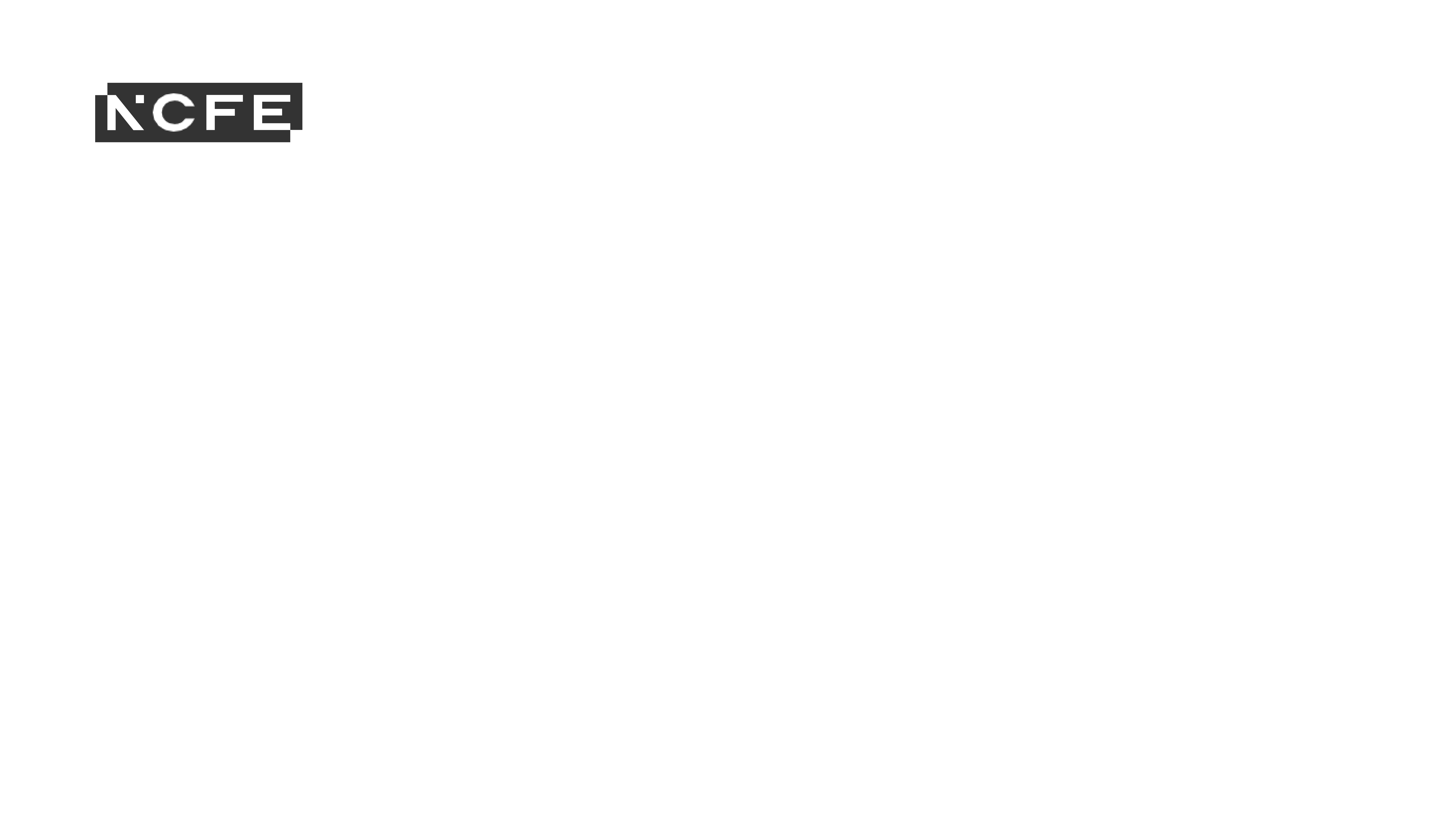 Addendum – On-Screen Assessments (continued)
Resources;

Calculators


Computers


Printers
NCFE Invigilation Training - September 2021
[Speaker Notes: Addendum – On-Screen Assessments (continued)

<Candidates may, as long as they meet the restrictions referred to previously, use their own calculators. However, they should be made aware that the on-screen calculator function is available and whether or not it meets the needs of the assessment>

<Centres must ensure that sufficient work stations, including at least one replacement computer and printers where required, are available, An ICT technician should be made available to assist with any hardware issues. For on-screen tests, particularly those involving a large number of candidates and where more than one test is being conducted, it is recommended that a specialist invigilator is appointed. The specialist invigilator should have proven IT skills and experience in conducting on-screen tests, and be assisted by at least one other invigilator. Individual computers should show the time left for the test to run. If not, a clock must be visible to all candidates. The centre number, start and finish times must be displayed prominently. Care should be taken to ensure that the clock displays on individual computers are accurate and synchronised for assessment purposes>

<Stocks of toner, ink and paper should be sufficient to meet the demands of the onscreen assessment, where required. During an assessment, work stations may be networked and it may not be possible to avoid a group of candidates having to share access to a printer. Candidates must be closely supervised to ensure they only have access to their own work>]
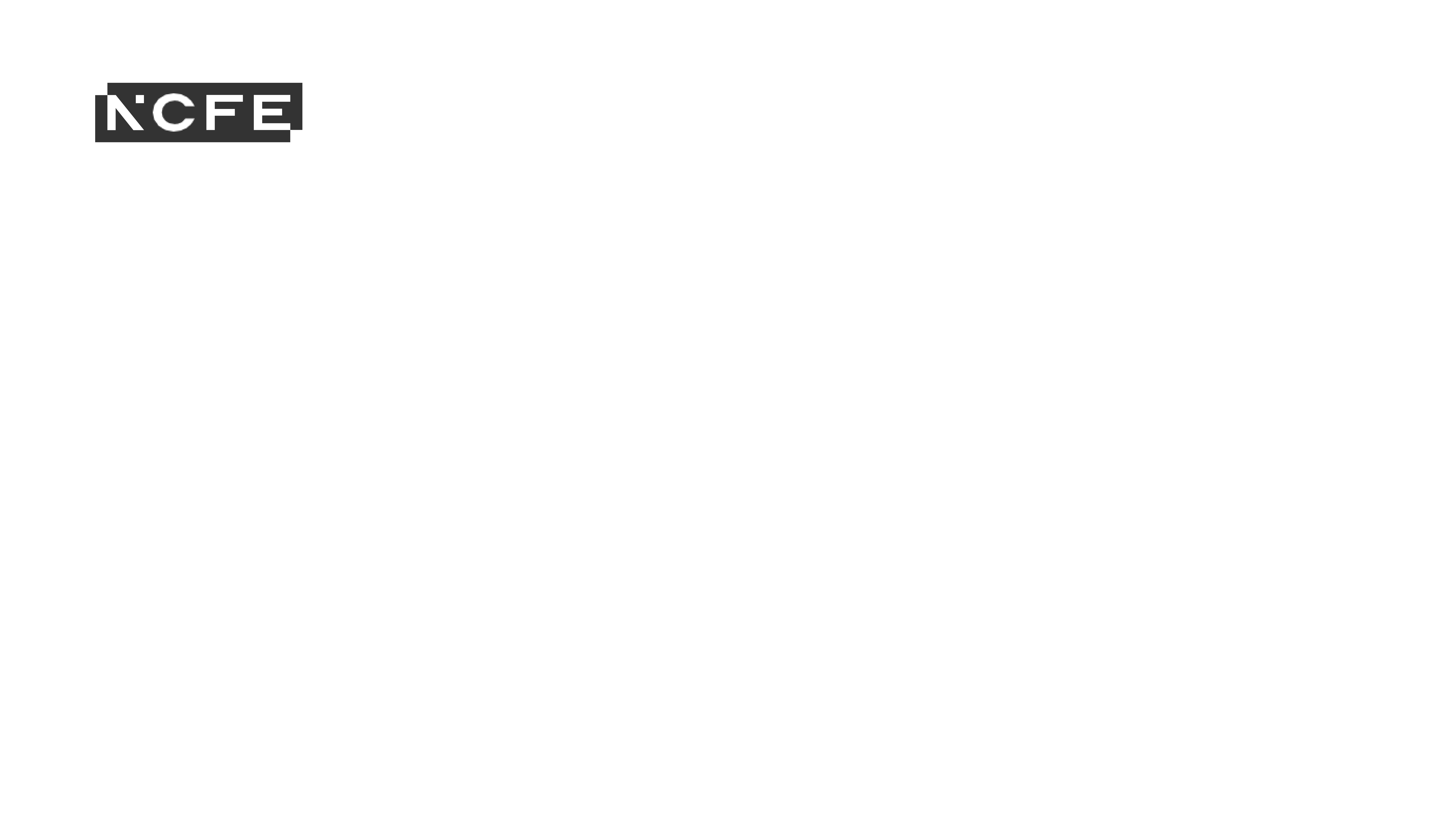 Addendum – On-Screen Assessments (continued)
Accommodation;

Health and safety


Room layout


Seating arrangements
NCFE Invigilation Training - September 2021
[Speaker Notes: Addendum – On-Screen Assessments (continued)

<Where computers are used for assessment purposes, the Head of Centre is responsible for ensuring that health and safety laws are followed. Particular attention must be given to electrical safety, heat, light, ventilation, and user comfort and safety (such as the position of screens, wrist rests, foot rests, chairs, adjustable tables, copyholders and computer screens on adjustable arms)>

<The arrangement of workstations and the position of the invigilator’s desk must facilitate detection of any unauthorised activity by candidates, for example communication with others or use of unauthorised reference material. The layout of the room for on-screen tests cannot be specifically defined since there will be several solutions to organising work stations within the space available. When planning the layout of the room, centres must consider the following limitations, the distance between the screens, the division of the work space to allow any permitted additional materials to be used, and the use of booths or partitions, whether temporary or permanent. Each work station must be isolated by a minimum space of 1.25 metres measured from the nearest outer edge of one screen to the next, unless the monitors are positioned back to back or separated by dividers or protected by privacy screens. Under certain circumstances 1.25 metres may prove to be an insufficient distance to prevent candidates seeing, intentionally or otherwise, the work of others. The principal objective is to ensure that no candidate’s work can be overseen by others. Appropriate steps must be taken to ensure that this can be achieved>

<Candidates should normally be seated in candidate number order. However, candidates permitted extra time should be seated where they will not be disturbed by candidates who have completed the test. Candidates must not be permitted to change seats unless asked to do so by the invigilator. Centres will need to decide how to accommodate large numbers of candidates. The following alternatives should be considered: seating candidates sitting the same test at alternate computers, seating a candidate next to someone entered for a different tier, seating a candidate next to someone entered for a different subject or unit/component, seating the candidates before handing out their confidential log-in details. If confidential log-in details are placed at workstations before the candidates are seated, centres must check to ensure that candidates are seated correctly>]
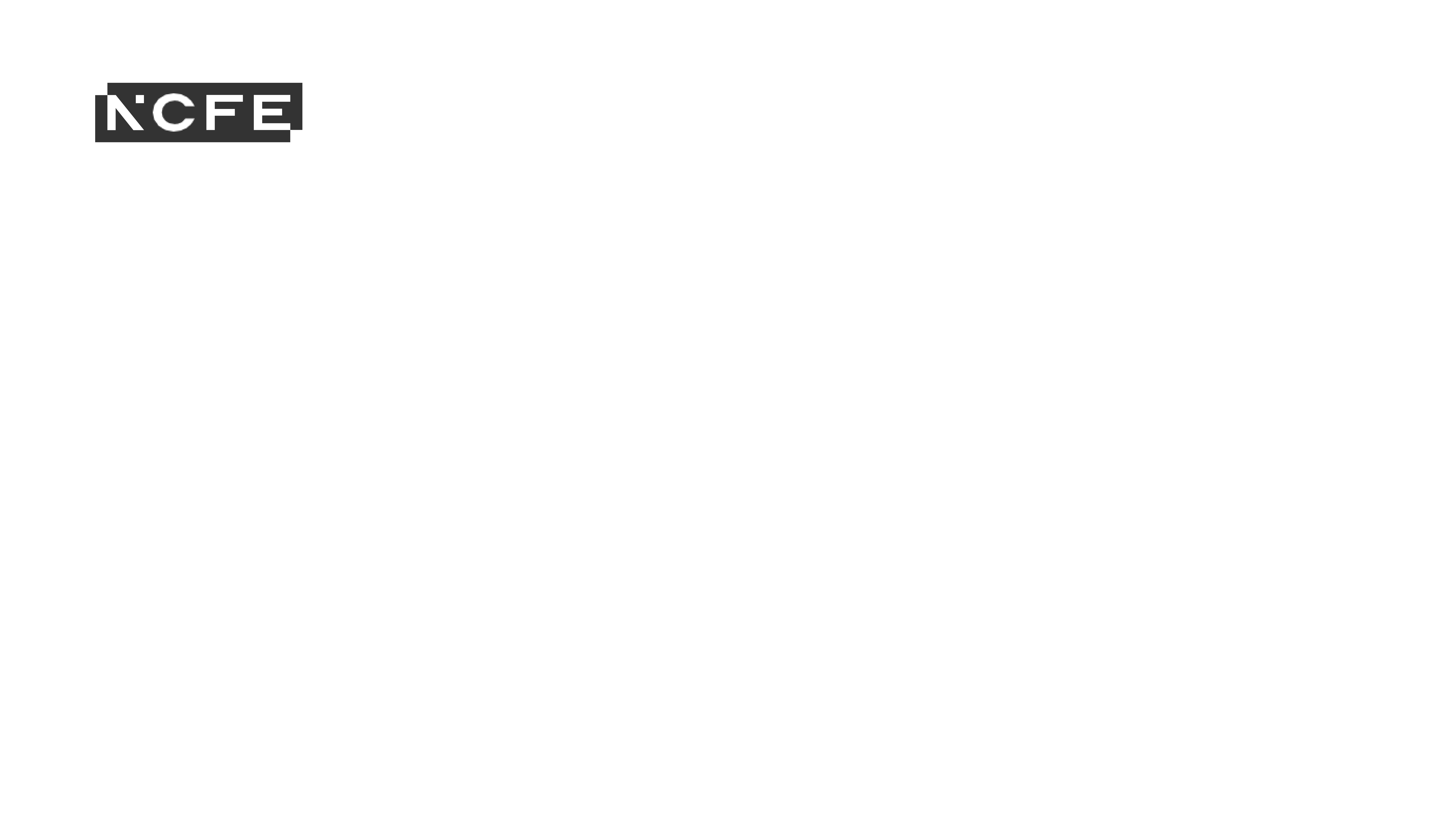 Addendum – On-Screen Assessments (continued)
Emergencies;

Security of assessment content and learner responses


Hardware and software failures


Re-starting after an unplanned break
NCFE Invigilation Training - September 2021
[Speaker Notes: Addendum – On-Screen Assessments (continued)

<In the case of an emergency, Invigilators should refer to any software specific instructions to safeguard the security of assessment content and responses (for example by pausing the test for all candidates and locking the assessment room which has been evacuated without closing down the software)> 

<Any procedure for dealing with hardware, software and communication failures (which may affect individual workstations or the whole network) should normally allow the candidate(s) to continue the assessment session at a different workstation or at a later time, if necessary, without loss of working time. In extreme cases it may be preferable to provide a paper assessment>

<Procedures for re-starting an assessment after an unplanned break (i.e. an emergency or a technical failure) should ensure that the invigilator controls the re-start;, re-sets the timing (where necessary), and ensures that candidates can re-access their previous responses where this is technically feasible and permitted by the assessment regulations>]
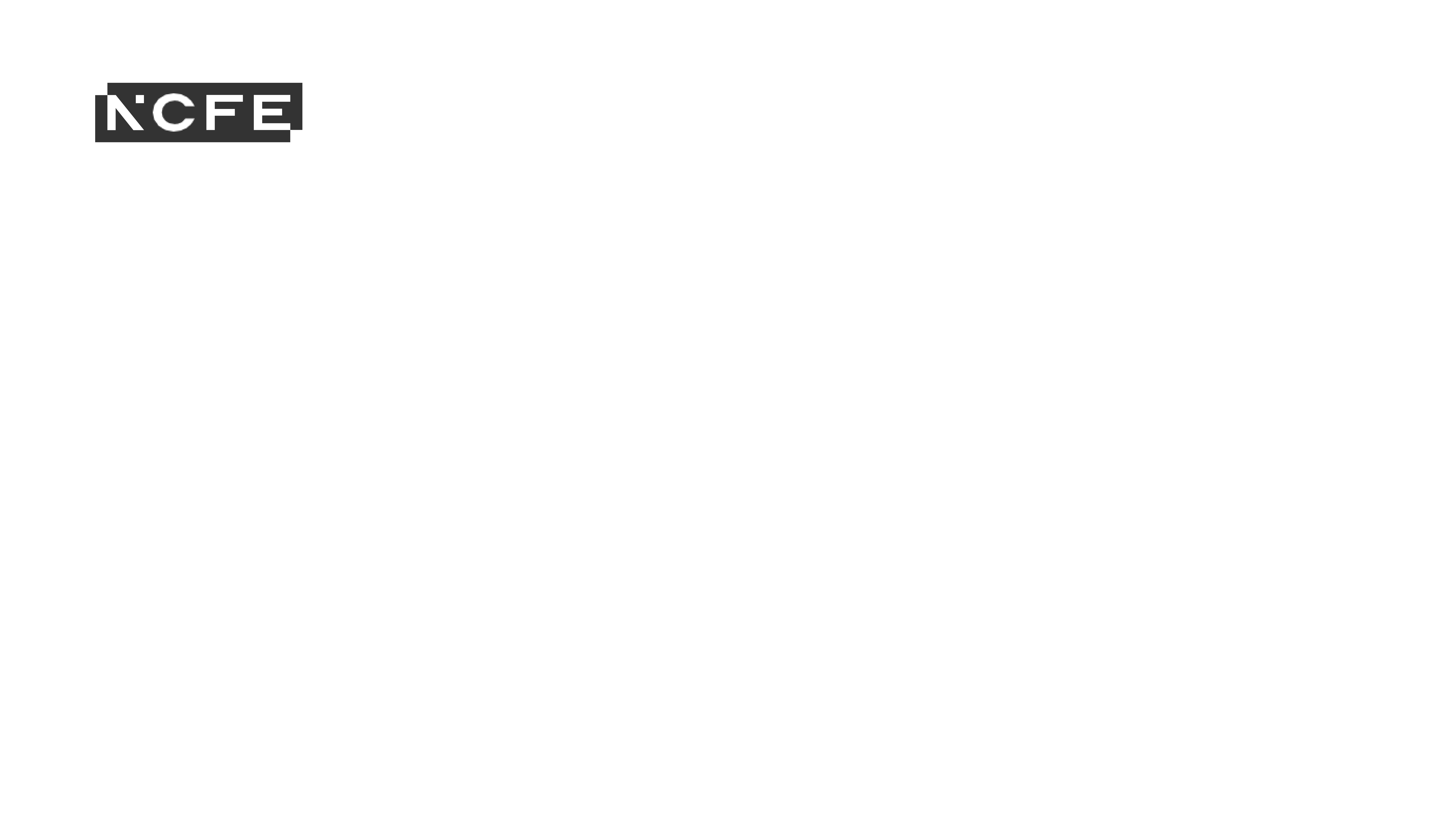 Addendum – On-Screen Assessments (continued)
Starting the assessment;

Assessment checks

Quitting the assessment

Entering information

Instruction screens

Scrap paper
NCFE Invigilation Training - September 2021
[Speaker Notes: Addendum – On-Screen Assessments (continued)

<In addition to the general instructions, the Invigilator must draw the candidates’ attention to the instructions on the screen at the beginning of the assessment and ask them to check that they have been provided with the correct assessment for the correct subject and level>

<The Invigilator should inform candidates that they must not use the Quit button, if relevant, without first asking an Invigilator>

<The Invigilator should instruct candidates to enter the required information on their screen when prompted to do so at the start of their assessment>

<the Invigilator should instruct candidates in regard to the instruction screens that will appear prior to the start of the assessment>

<The Invigilator should instruct the candidates that any scrap paper or pens they use must be returned to the Invigilator at the end of an assessment and must not be taken out of the assessment room>]
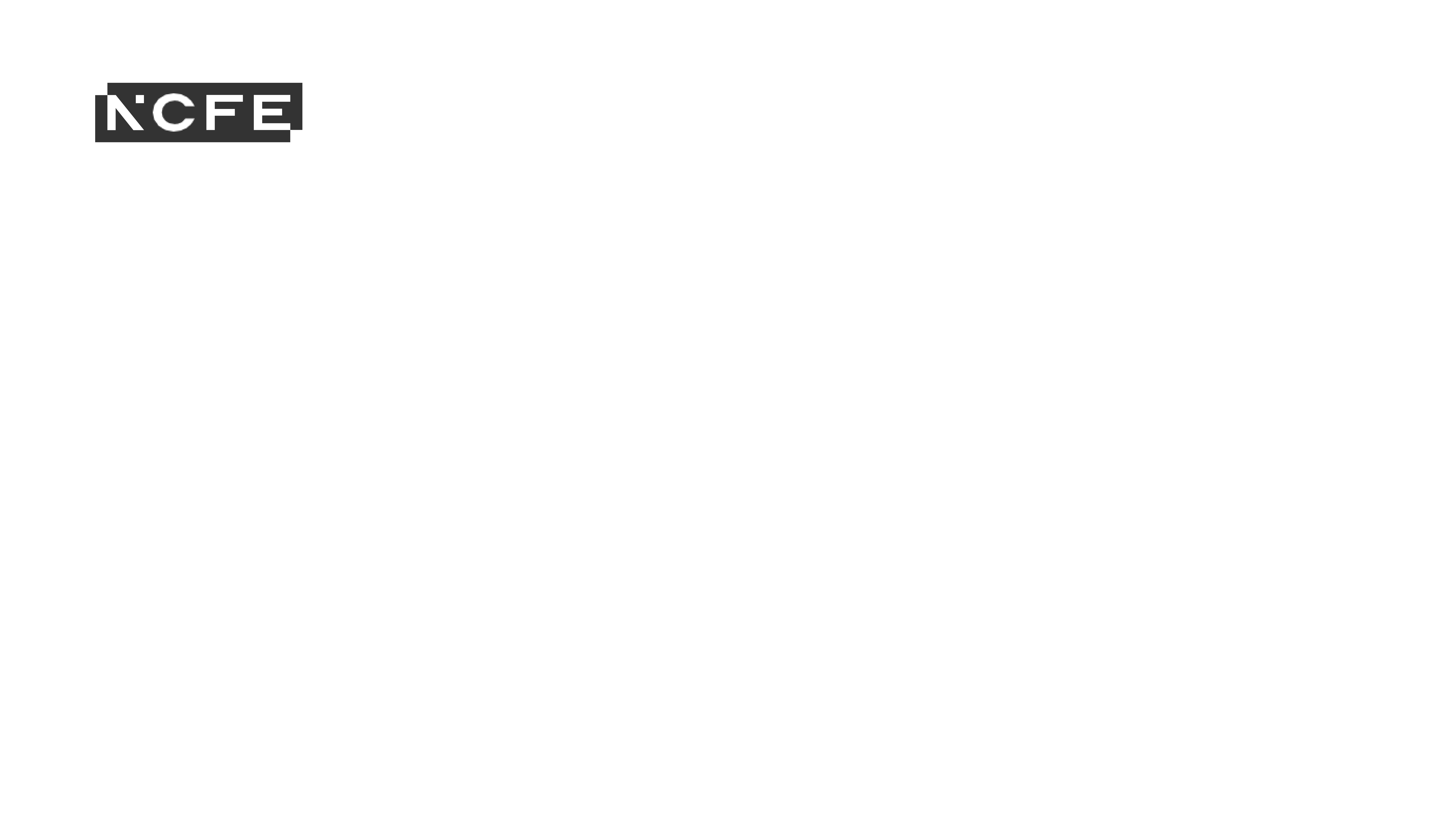 Addendum – On-Screen Assessments (continued)
Finishing the assessment;

Materials and resources

User areas

Printing

Check on uploads
NCFE Invigilation Training - September 2021
[Speaker Notes: Addendum – On-Screen Assessments (continued)

<Invigilators must ensure that all candidates’ work is saved and secure from unauthorised access. All other assessment material, including copies of candidates’ work, additional printouts and question papers must be collected by the invigilator and stored in a secure place. Scrap paper used by candidates must be collected and destroyed>

<Any common user areas accessible to candidates must be cleared of all work saved during the assessment immediately after each session. Candidates’ user areas must be removed at the end of the assessment window or after each session if feasible. Whichever strategy is adopted, centres must ensure that the user areas of those candidates who have already sat the assessment cannot be accessed by candidates who are scheduled to sit the assessment in a later session within the window. Where networked stations are used, particular care should be taken to prevent work being accessible via shared folders>

<Invigilators should be aware that work may need to be printed off outside the time allowed for the test. Candidates must not be prevented from doing so but must always be supervised>

<Where required, the invigilator should check that all on-screen assessments have been uploaded to NCFE>]
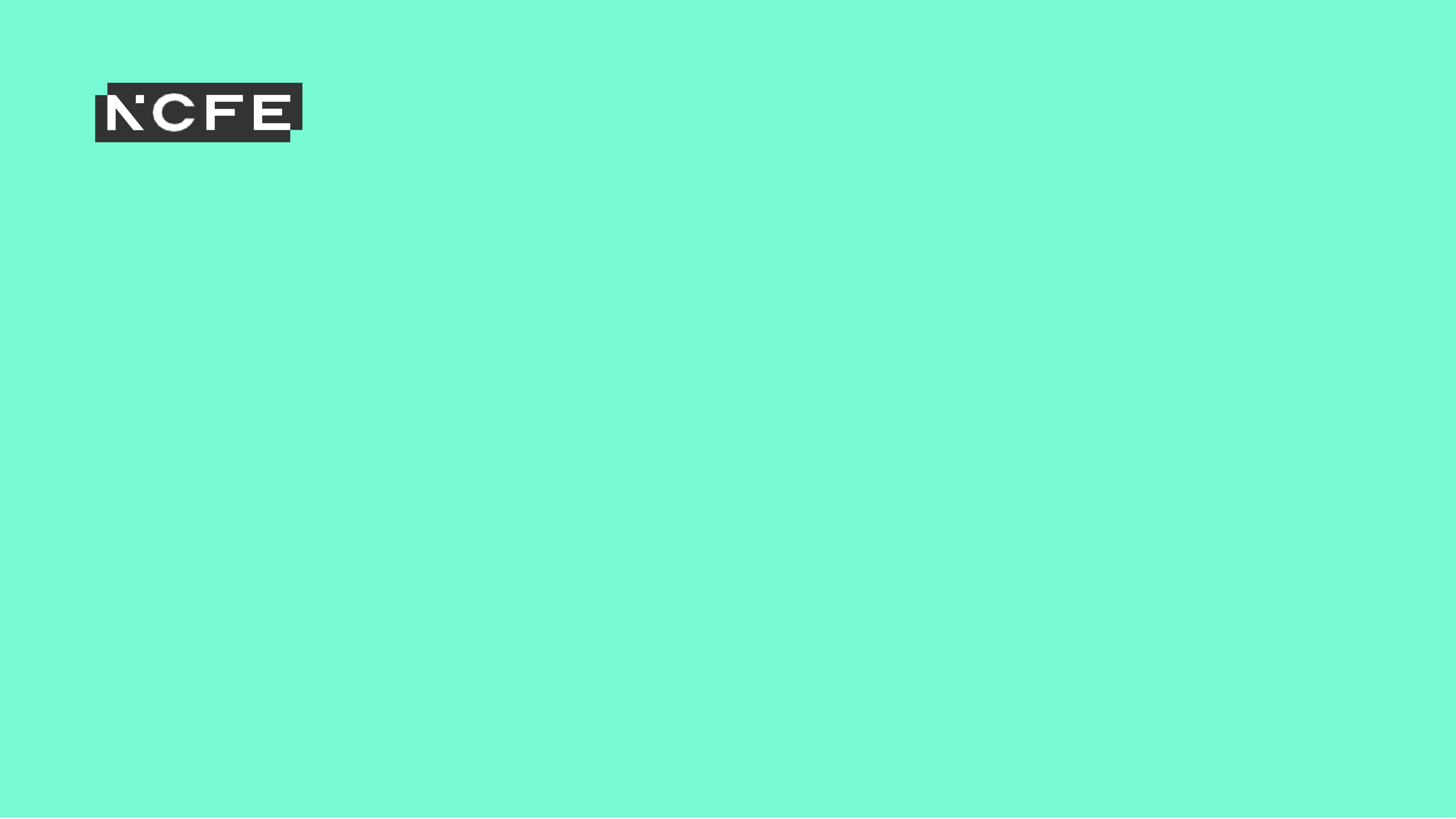 NEXT CHAPTER 
FOR EDUCATION
NCFE Invigilation Training
Addendum 2 Access Arrangements
NCFE Invigilation Training - September 2021
[Speaker Notes: Separator slide – use Verdana font for title]
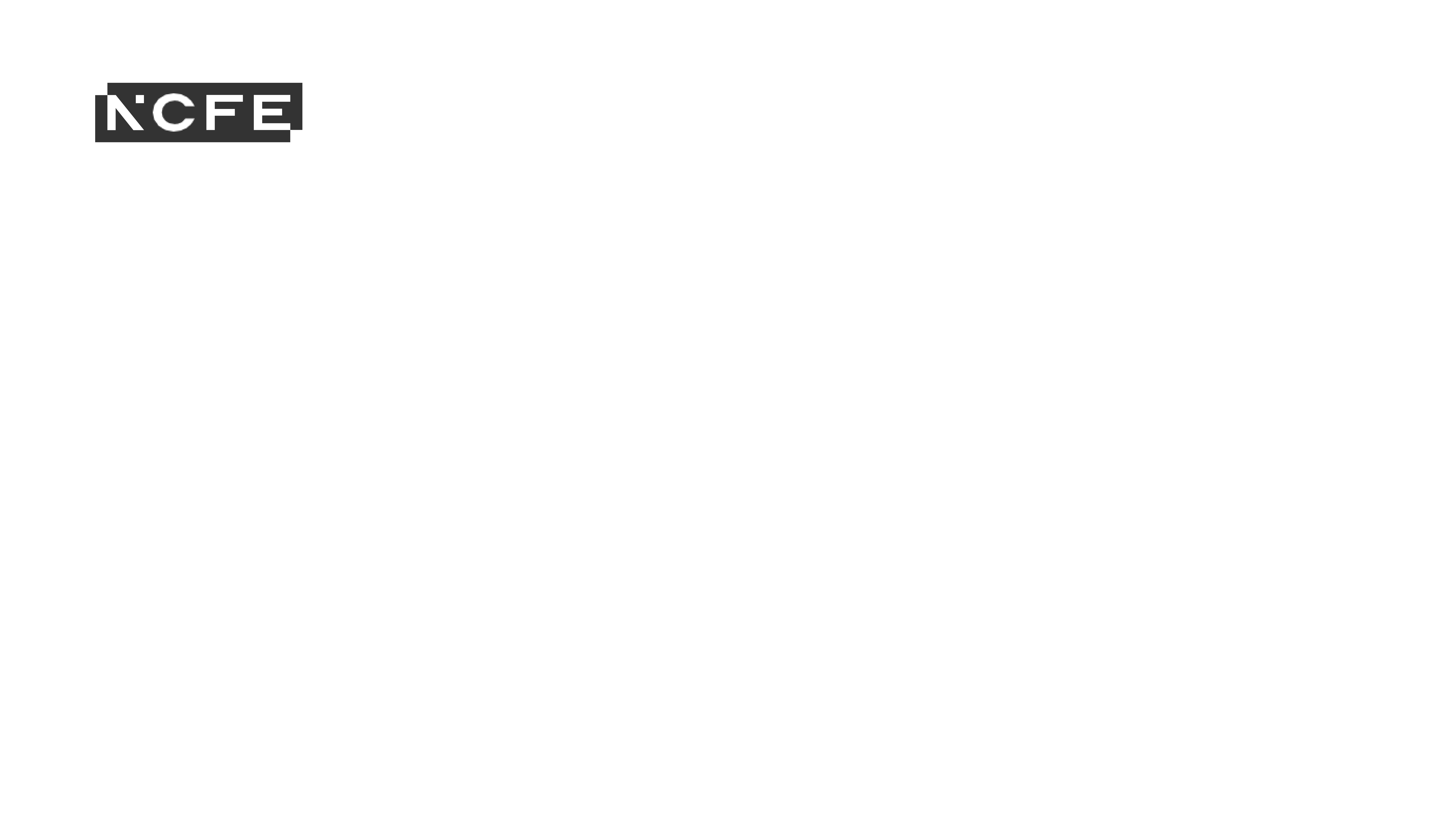 Addendum – Access Arrangements
Access Arrangements and/or Reasonable Adjustments to assessments must:

not invalidate the assessment requirements of the qualification

not give the learner an unfair advantage

reflect the learner’s normal way of working

be based on the individual need of the learner
NCFE Invigilation Training - September 2021
[Speaker Notes: Addendum – Access Arrangements

<All previous aspects should be adhered to, but, in addition, there are some elements that are unique to the invigilation of learners with Access Arrangements>]
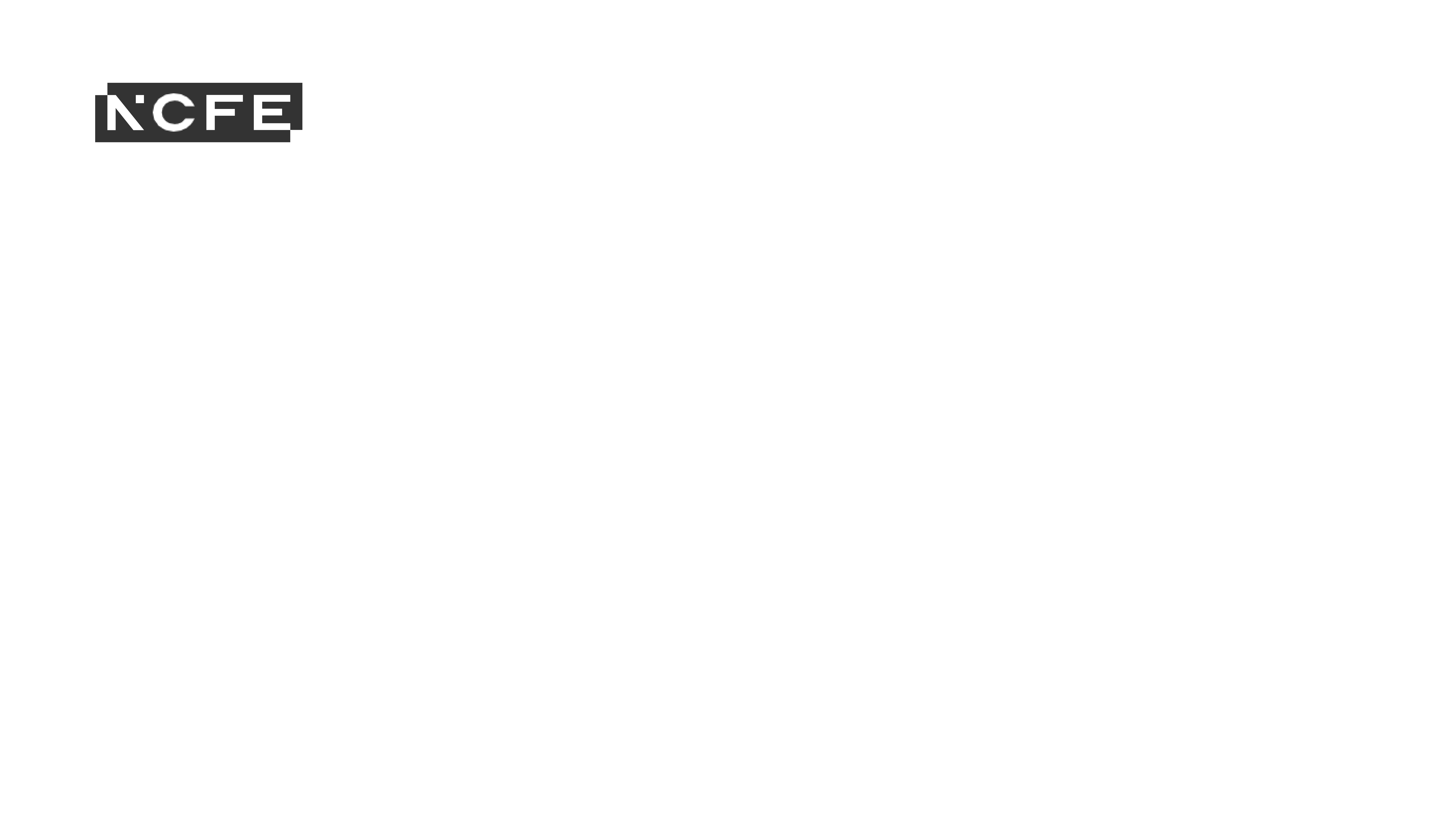 Addendum – Access Arrangements (continued)
Typical Reasonable Adjustments applied to an external assessment:

Additional Language				Practical Assistant
Bilingual Dictionary				Prompter 
Braille Paper					Reader or Computer Reader
Colour Naming				Read Aloud or Reading pen
Coloured Paper or Coloured Overlay		Room Organisation
Communication Professional			Scribe
Enlarged Paper				Separate Room
Extra Time					Supervised Rest Breaks
Language Modifier				Word Processor
NCFE Invigilation Training - September 2021
[Speaker Notes: Addendum – Access Arrangements (continued)

<Although this list is not exhaustive, it does cover the vast majority or Reasonable Adjustments that apply to an external assessment>

<Many of these are self-explanatory but there are some that are more uncommon and so will require further explanation>

<Colour Naming is performed by invigilators for learners who are colour blind. This arrangement will not be permitted where the ability to identify specific colours forms part of the assessment objectives. No other information or explanation can be given to the candidate. If the candidate has been using a colour chart, he or she will be permitted to do so in written assessments or practical assessments>

<Communication Professionals work with learners using sign language. A communication professional will work ‘live’ in the presence of the learner during the assessment in order to allow for the learner’s regional variations in BSL/ISL signs>

<Language Modifiers are responsible adults who may clarify the carrier language used in the assessment paper when requested to do so by a learner. All requests for a Language Modifier will be considered in light of the learner’s needs. A Language Modifier must be seen as a rare and exceptional arrangement. It must only be considered for those learners whose disability has a very substantial and long term adverse effect resulting in very persistent and significant difficulties in accessing and processing information. A Language Modifier is an adjustment of the last resort. An application must only be made once all other relevant Access Arrangements have been considered and found to be unsuitable or unworkable. There must be a very strong justification as to why a Language Modifier is required>

<Practical Assistants are responsible adults who may carry out practical tasks on the instruction of a learner during an assessment. For example a learner with very poor motor co-ordination may need help in holding a ruler, placing a ruler in the correct place for a line to be drawn or turning the pages of the script>

<Prompters may assist the learner in keeping focused on the assessment by appropriate interventions. A prompter is not a reader or scribe. A prompter may, for example, tap on the desk in order to remind the learner to focus on the assessment, or may use the learner’s name as an appropriate prompt during the assessment in order to bring the learner’s attention back to the question paper, or may use a written prompt such as a flashcard>

<Room Organisation - Minor changes to the organisation of the assessment room may benefit some learners with autistic spectrum disorder, visual or hearing impairment or with physical difficulties. For example, visually impaired learners may benefit from sitting near a window so that they have good lighting, or hearing impaired learners may benefit from being seated near the front of the room or removing visual/noise stimuli, such as a ticking clock, from the room>

<For more detail on any of the other forms of Access Arrangement mentioned above, please see NCFE’s Guidance on Applying Access Arrangements or NCFE’s Regulations for the Conduct of External Assessments, both available on Qualhub>]
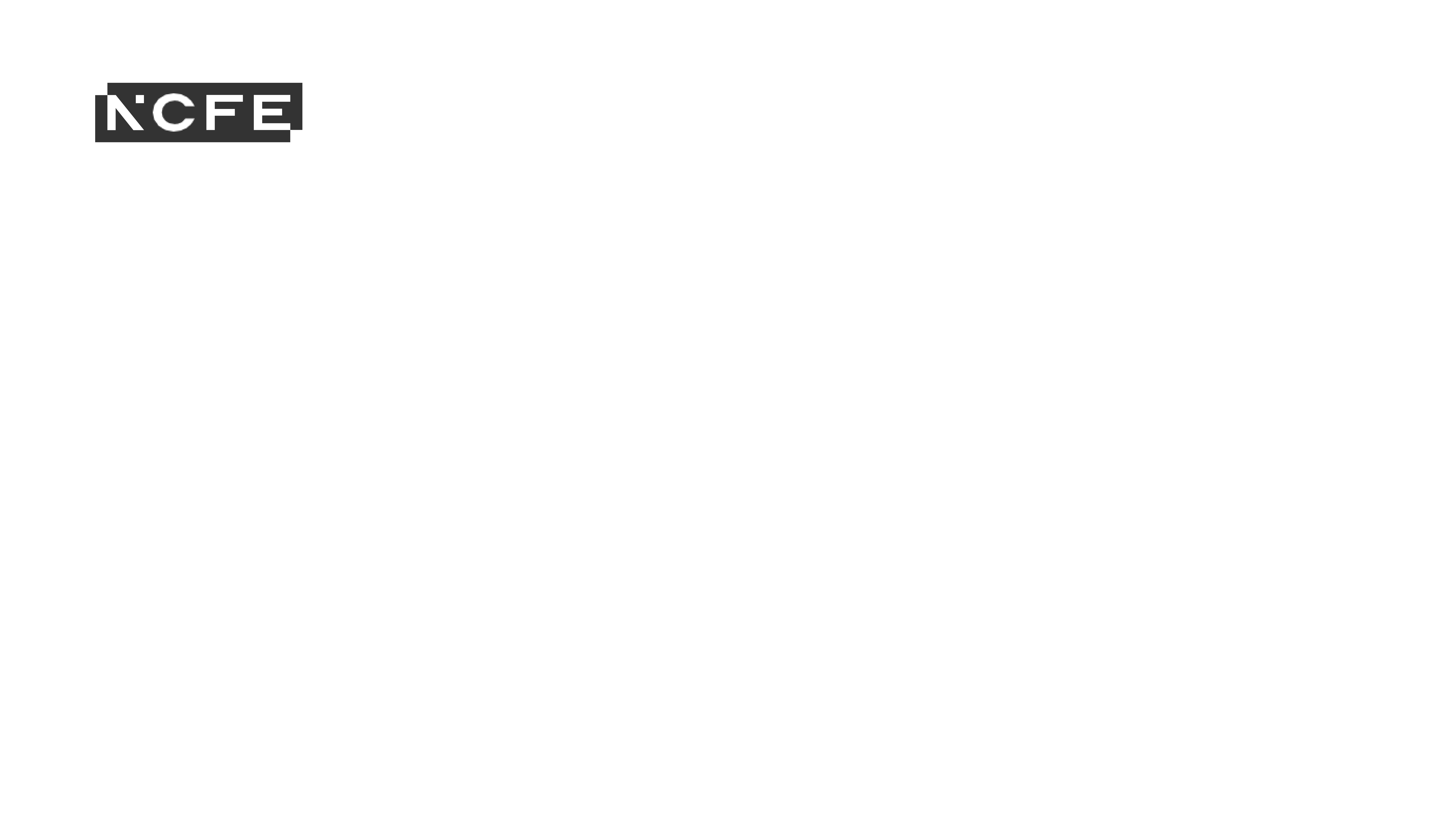 Addendum – Access Arrangements (continued)
Most common requests for Reasonable Adjustments;

Extra time

Reader

Scribe
NCFE Invigilation Training - September 2021
[Speaker Notes: Addendum – Access Arrangements (continued)

<The most common Reasonable Adjustments for learners are extra-time, readers and scribes. 

Considerations for learners with extra-time include where they are located within the assessment room, how they can be impacted by other learners leaving before them, and how much extra time is permitted (typically 10% or 25% but can vary). Again, often, because of staggered finish times, centres will often accommodate extra-time learners separately, either on a 1-1 basis or as a group sharing the same additional time allowance.

A reader is a responsible adult who reads the instructions in the question paper and the questions to the learner during an assessment. This may involve reading the whole paper to the learner or the learner may request only some words to be read. A reader is not permitted to read questions or text in papers assessing reading. In a paper (or a section of a paper) testing reading, a reader may read back, upon request, what the learner has written without any emphasis on errors. Readers may work with more than one learner, but must not read the paper to a group of learners at the same time, as this imposes the timing of the paper on the learners. Where learners only require occasional words or phrases to be read, three or four learners may share one reader. The learner will need to put their hand up or use a prompt card when he/she needs help with reading. It is essential that the learner is made aware of what the reader can and can’t do in advance of their assessment

Reader – support for acting as a reader  - ‘I’m here to read for you in your assessment’. ‘I can’t give you any help with answers’. ‘You must make clear what you want to be read’. ‘I can’t tell you which questions to answer’. ‘I can only read the instructions and the questions’. ‘I can’t tell you when to move on to the next question’. ‘I can repeat instructions, but only if you make it clear which instructions you want me to read’. ‘I can’t tell you which questions to do first’. ‘I can spell words if you ask me, but only words in the question paper’. ‘I can read back your answer, but only if you ask me’.

A reader is not allowed access to the question paper prior to the starting time for the assessment in order to prepare.

A scribe is a responsible adult who, in non-examination assessments and/or in an external assessments but not in a speaking test, writes or types a learner’s dictated answers to the questions. If a learner dictates answers on to a tape, a responsible adult must write down or word process the learner’s dictated answers to the questions. In subjects where quality of written communication is being assessed or where the learner’s spelling, punctuation and grammar is specifically being assessed, a scribe will be allowed. However, where a scribe is used in an assessment assessing quality of written communication or spelling, punctuation and grammar, marks can only be awarded if the learner can demonstrate that he/she has carried out the particular skills being assessed. This must be recorded on the external assessment paperwork. This also applies where a learner uses a scribe due to a temporary injury at the time of the assessment.

It is essential that the learner is made aware of what the scribe can and can’t do in advance of their assessment.

Scribe – support for acting as a scribe – ‘I’m here to write/type for you in your assessment’. ‘I can’t draw for you in a Design examination’. ‘I must write/type exactly what you say’. ‘I can’t give you any help with answers’. ‘I can draw if required, but I can only draw exactly what you tell me’. ‘I can’t suggest when an answer is finished’. ‘I can change what I have written/typed, but only if you ask me’. ‘I can’t tell you which questions to answer’. ‘If we have problems communicating, I must tell the invigilator’. ‘I can’t tell you when to move onto the next question’. ‘I can’t tell you which questions to do first’. ‘If you have rest breaks, I can’t write/type in those breaks’.

A scribe is not allowed access to the question paper prior to the starting time for the assessment in order to prepare.

The Scribe should have legible handwriting and write on every other line to allow for corrections, should allow the learner to sit so they are able to check over work the Scribe has produced, should ensure details are correct and ensure that all information remains confidential, should be familiar with NCFE Regulations for the Conduct of External Assessments, and should notify the Invigilator/Exams Officer if they suspect a breach of the NCFE Regulations for the Conduct of External Assessments. 

The Scribe should not have any connection with and/or have a personal interest in the learner’s success, should not indicate if they think the learner has made a mistake, should not prompt the learner, should not explain elements of/words used in the assessment paper, should not assist with answers, should not direct the learner to answer questions in a certain order, should not tell the learner to move on to a different question, should not change/amend any answer (unless directed by the learner), should not continue working if the learner takes a rest break, should not give any indication as to the quality of an answer (including facial expressions and other body language), should not speak unless spoken to (unless the scribe needs to indicate that they need the learner to repeat particular passages or to indicate the scribe cannot keep up with the speed of diction), and should not proofread any work.>

<]
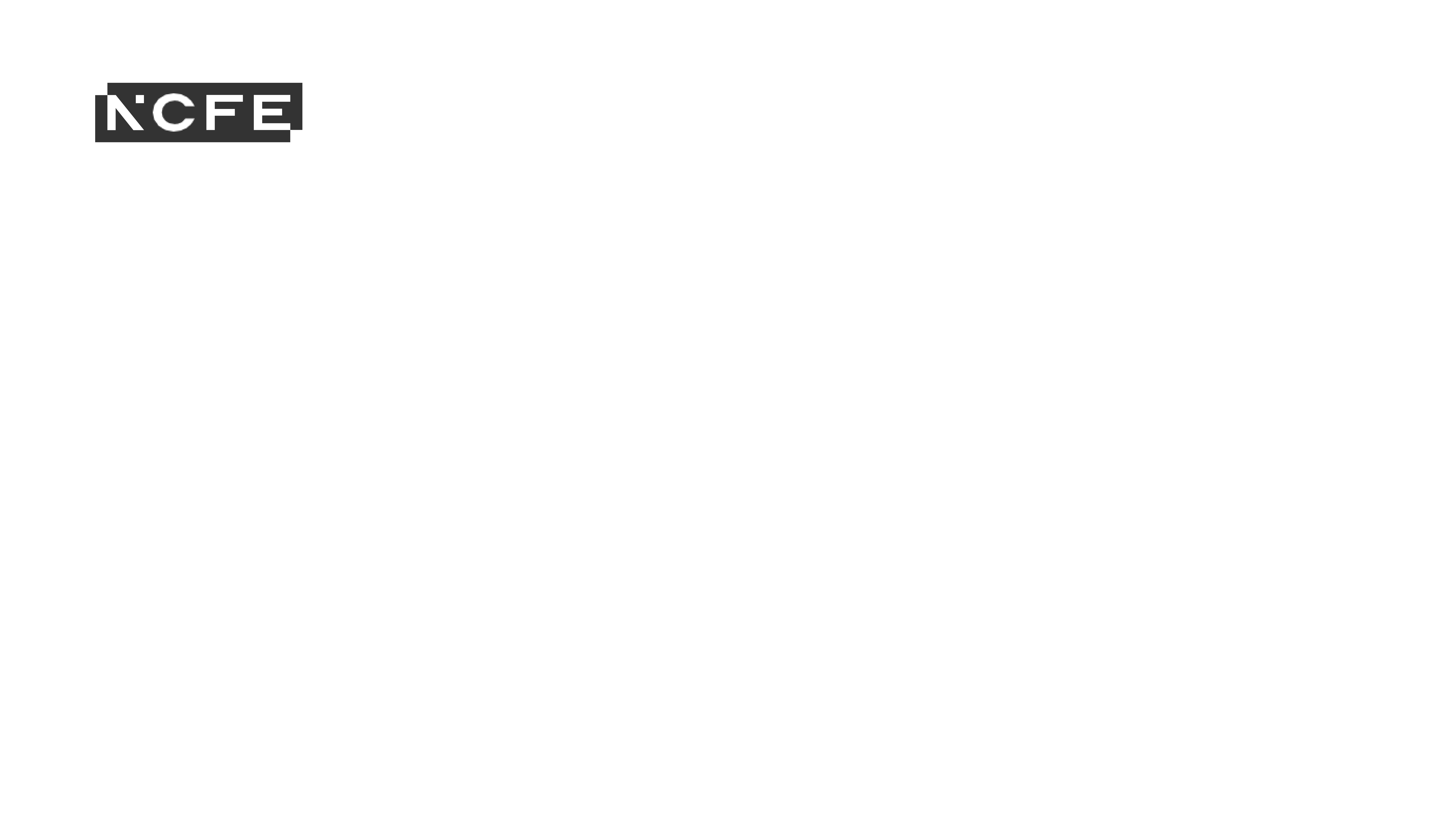 Addendum – Access Arrangements (continued)
Less common requests for Reasonable Adjustments

Practical Assistant

Prompter

Word Processor

Supervised Rest-Breaks
NCFE Invigilation Training - September 2021
[Speaker Notes: Addendum – Access Arrangements (continued)

<Within the notification submitted to NCFE details must be provided by the centre that list the tasks that will be carried out by the practical assistant to ensure the assessment is not compromised. Invigilators must be made aware on the day the tasks that have been approved. It is essential that the learner is made aware of what the practical assistant can and can’t do in advance of their assessment. A practical assistant must not be allowed to carry out physical tasks or demonstrate physical abilities where they form part of the assessment objectives 

Support for Practical Assistants – ‘I’m here to act as a practical assistant for you in your assessment’. ‘I can’t read any questions for you’. ‘I must only assist you with any practical tasks within the assessment’. ‘I can’t write any responses for you’. ‘I can’t give you any help with answers’.>

<A prompter is not a practical assistant, a reader or a scribe but the same person may act as such, provided permission has been given for any of these arrangements. The prompter must not normally be the candidate’s own subject teacher and must not be a relative, friend or peer of the candidate. A private tutor cannot act as a prompter for the candidate. 

A Prompter may use prompts either vocally or written on a flash card such as: ‘Jack - focus on the question’, may tap on the desk or on the candidate’s arm, depending on what is normal practice, in order to remind the candidate that they must pay attention to the question or that it is time for the candidate to move on to the next question. They may use the candidate’s name as an appropriate prompt during the assessment in order to bring the candidate’s attention back to the question paper, e.g. ‘Jack’. They must abide by the regulations since failure to do so could lead to the disqualification of the candidate;. They must not advise the candidate about which questions to do, or about the order in which questions should be answered, and must not give factual help or offer any suggestions or communicate in any way other than those listed.

Support for Prompters – ‘I’m here to act as a prompt for you in your assessment’. ‘I can’t read any questions for you’. ‘I must only assist you with staying focused on the assessment’. ‘I can’t write any responses for you’. ‘I will prompt you if I think you have become distracted or are losing track’. ‘I can’t give you any help with answers’.>

<Where a learner is using a Word Processor, an Invigilator may periodically remind the candidate to save their work, if the Autosave function has been disabled>

<For candidates with approved supervised rest breaks, the rest break may be conducted outside of the assessment room with the candidate being supervised at all times. Where a learners has been authorised to have supervised rest breaks, the timing of the assessment should be paused and re-started when the learner is ready to continue and this must be recorded on the Invigilator/External Assessment Register. During the rest break the learner must not have access to the question paper/answer booklet. The supervised rest break is not included in any extra time allowance. If the learner needs to leave the examination room, an invigilator must accompany them. There is no maximum time set for supervised rest breaks>]
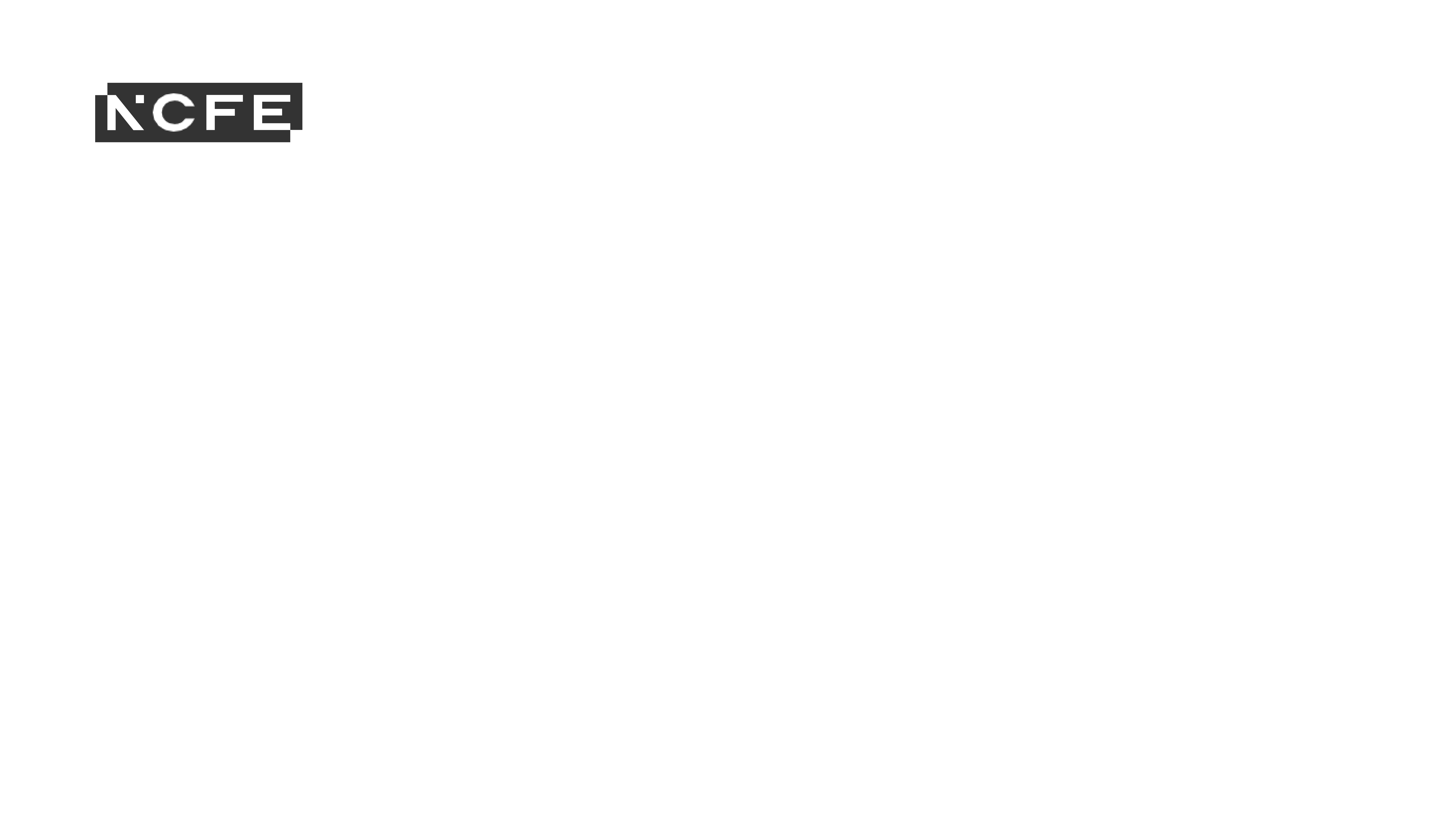 Addendum – Access Arrangements (continued)
Impact on the Invigilation process;


Additional persons and training

Separate rooms

Administration
NCFE Invigilation Training - September 2021
[Speaker Notes: Addendum – Access Arrangements (continued)

<Certain specific Reasonable Adjustments require an additional person to be present and trained to a given standard, in order to carry out the function required. In these cases a separate invigilator is needed and so the invigilator would not be expected to perform the function. This relates in particular to Language Modifiers and Communication Professionals>

<In addition to it being a requirement that both Language Modifiers and Communication Professionals be accommodated separately, NCFE strongly suggests that other Reasonable Adjustments should be accommodated in a separate room, if possible. These relate to Practical Assistants, Readers, Scribes, Prompters and Colour Namers. In these cases the assistant can also act as the invigilator, assuming that they are accommodated on a 1-1 basis. In addition, for other reasons, centres may wish for specific learners to be accommodated separately, in these cases invigilators will follow the same processes as described in the previous parts to this resource>

<Along with an Invigilator’s Register, depending on the Reasonable Adjustment applied, there may be additional assessment documentation that is required to be completed by Invigilators. This includes specific cover sheets for scribes, practical assistants and for additional invigilators when using language modifiers and communication professionals. You can find a sample scribe cover sheet in NCFE’s Guidance in Applying Access Arrangements document on Qualhub>]
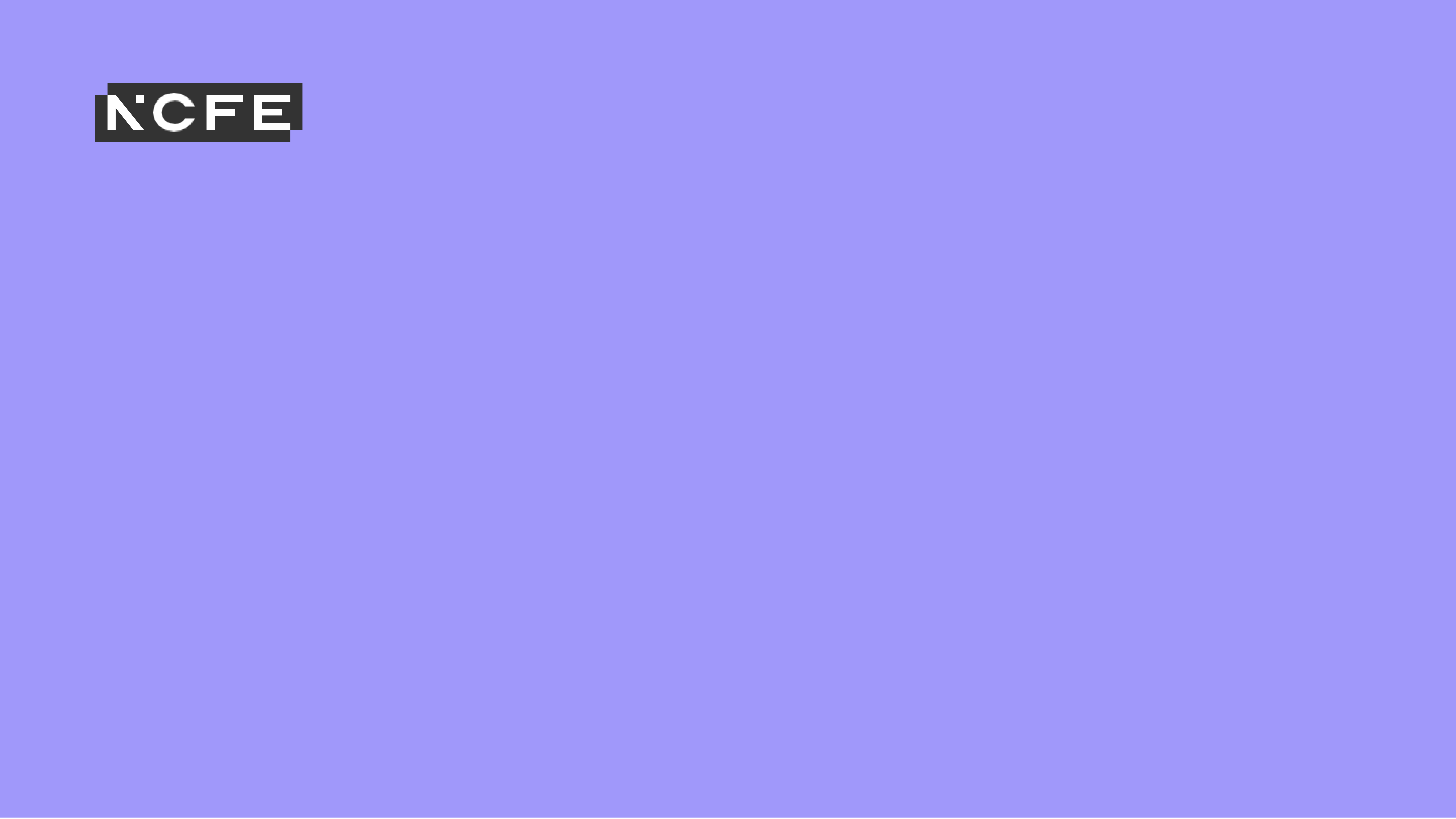 NCFE Invigilation Training
Invigilation Scenarios
NCFE Invigilation Training - September 2021
[Speaker Notes: Separator slide – use Verdana font for title]
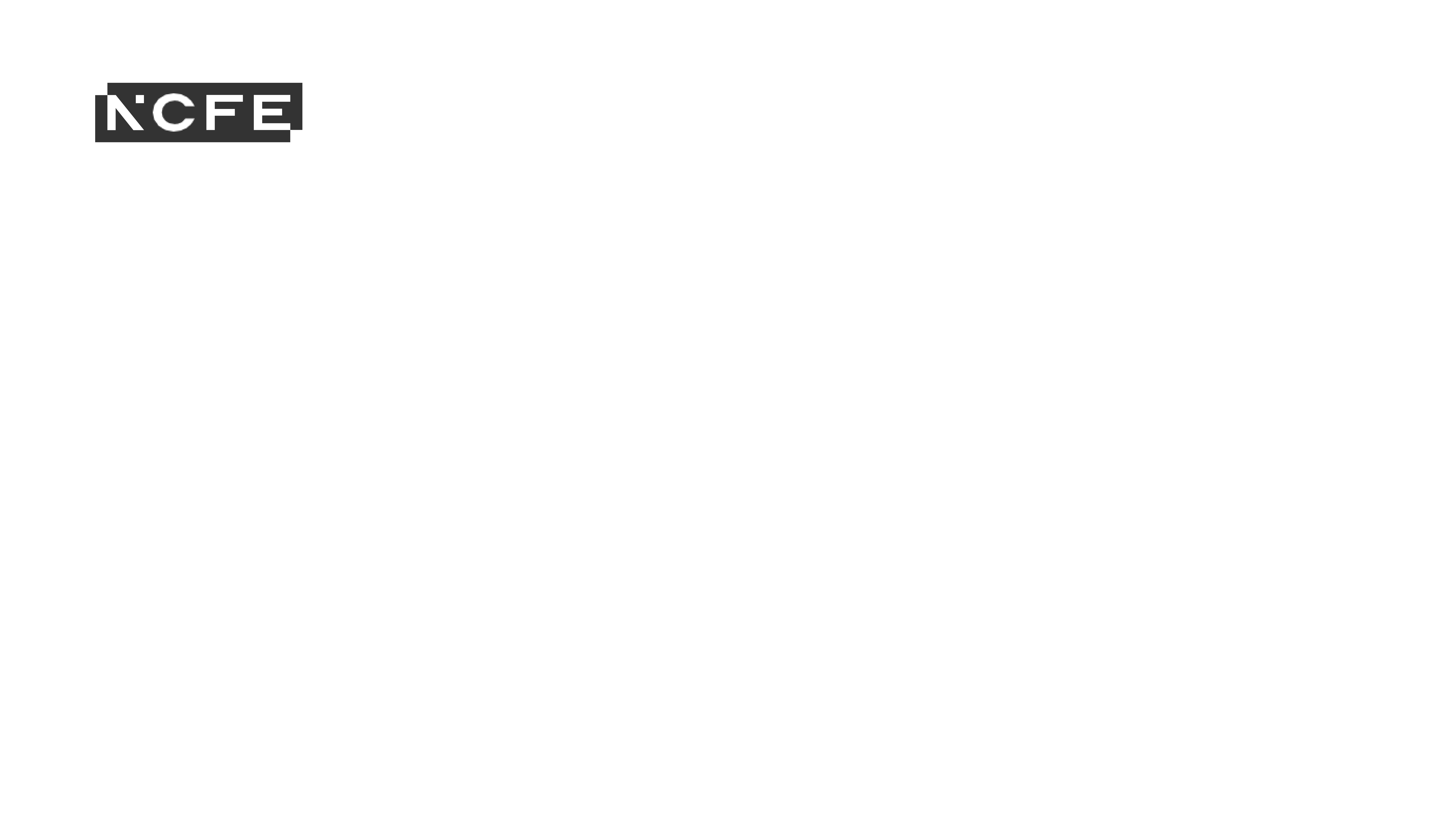 Invigilation Scenarios
(1) You are invigilating a 90 minute V-Cert external assessment with a published start time of 9:30am. The centre elects to start the assessment at 9:45am. A learner enters the assessment room at 10:40am. What actions should you take? (4 marks)

Permit the candidate to enter and undertake the assessment, assuming that the centre is in agreement.
As the candidate has begun more than 1 hour after the published start time, they are considered to be ‘very late’ and so the reason for the lateness, the actual start/finish assessment times and the candidate start/finish times must be recorded.
Warn the candidate that NCFE may not accept their script.
Allow the candidate the full allocation of time to complete the assessment i.e. until 12:10pm
NCFE Invigilation Training - September 2021
[Speaker Notes: Scenario 1

<Marking scheme – 1 for each point>]
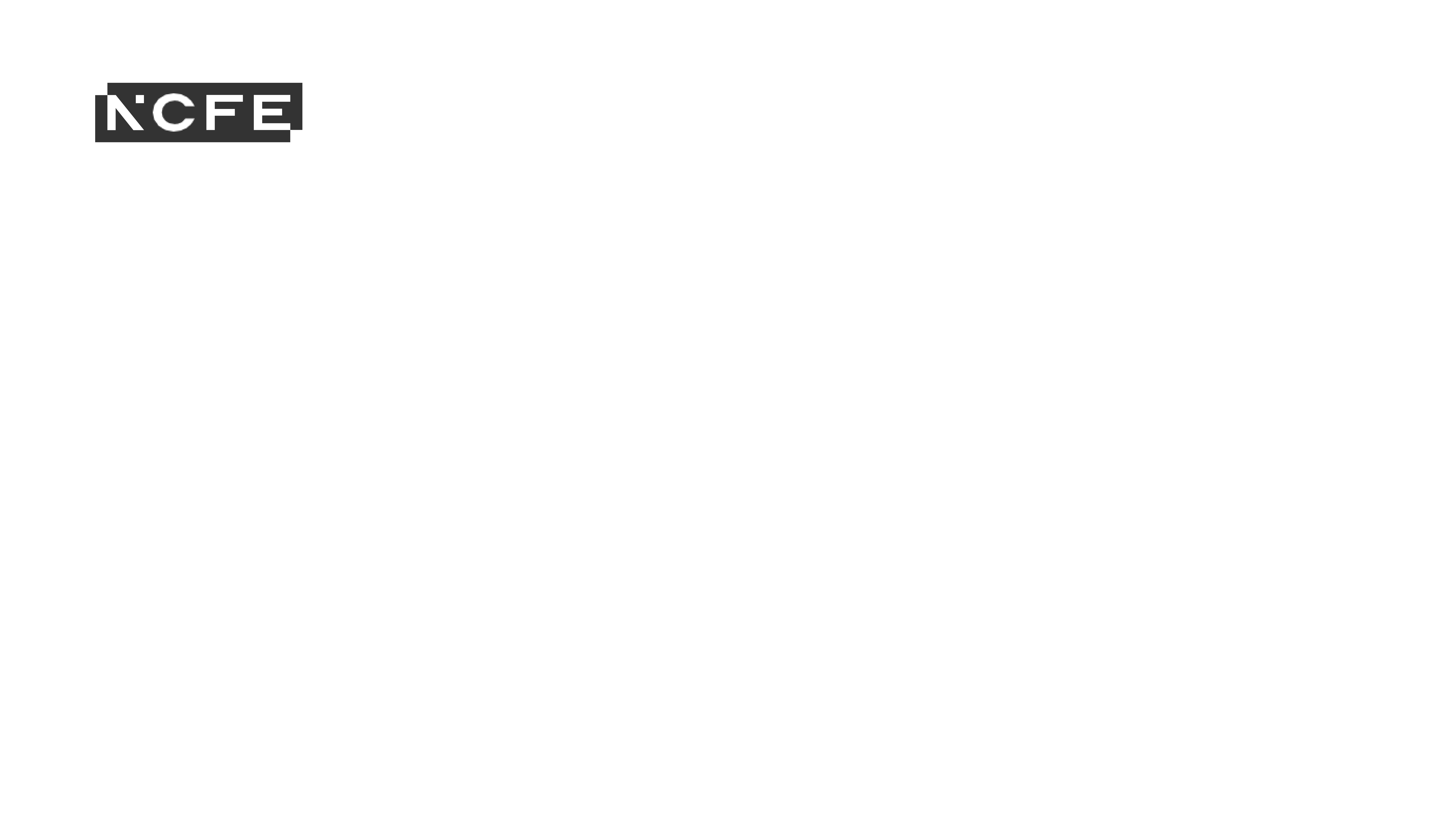 Invigilation Scenarios
(2) When collecting scripts at the end of an assessment, you see that a candidate, whose name appears on the Register as Amy Brown, has completed her assessment details on the paper as Amy Black. What steps should you take? (4 marks)

Consult with the relevant centre officer to establish if the learner is, or has been, known by both Brown and Black 
If not, the centre should inform NCFE immediately to have the registration details corrected.
If so, the centre should correct the discrepancy or add to the information on the front of the answer paper. 
The invigilator should then counter-sign on the script to indicate their agreement
NCFE Invigilation Training - September 2021
[Speaker Notes: Scenario 2

<Marking scheme – 1 for each point>]
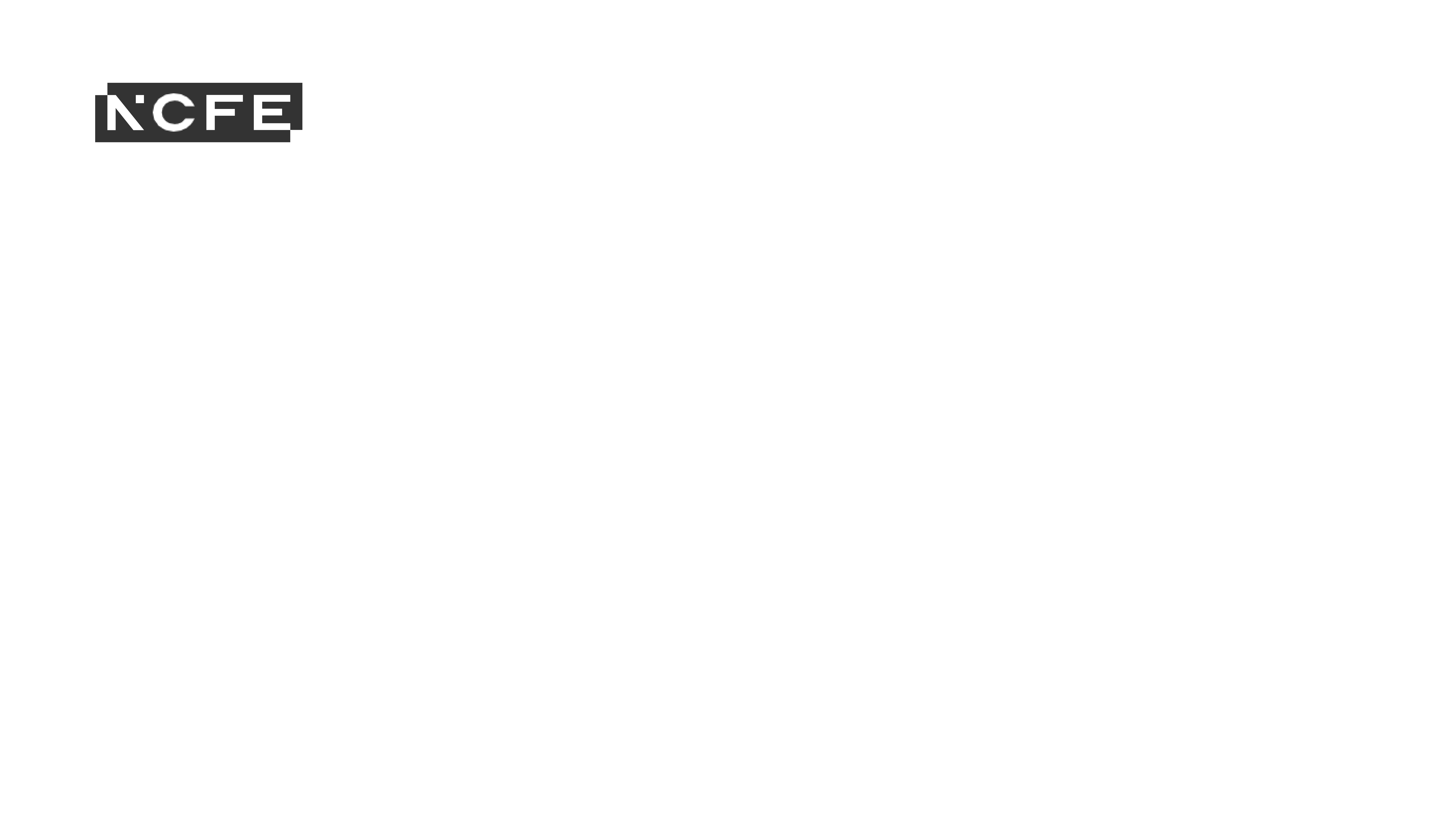 Invigilation Scenarios
(3) You, along with 3 colleagues, are invigilating a Health and Fitness assessment with over 100 learners. An Assistant Head Teacher wishes to be present at the start of the assessment in order to identify candidates, instil discipline, check the correct question paper has been provided, and check that the candidates have the appropriate equipment and resources. Should you intervene? (3 marks)

Yes, the Regulations clearly state that senior members of centre staff can only be present to undertake the tasks above if they have not taught the subject being examined. 
You should check with the staff member to establish whether or not they currently or previously taught the subject. 
If not, then they may proceed. If so, then an alternative senior staff member would need to replace them
NCFE Invigilation Training - September 2021
[Speaker Notes: Scenario 3

<Marking scheme – 1 for each point>]
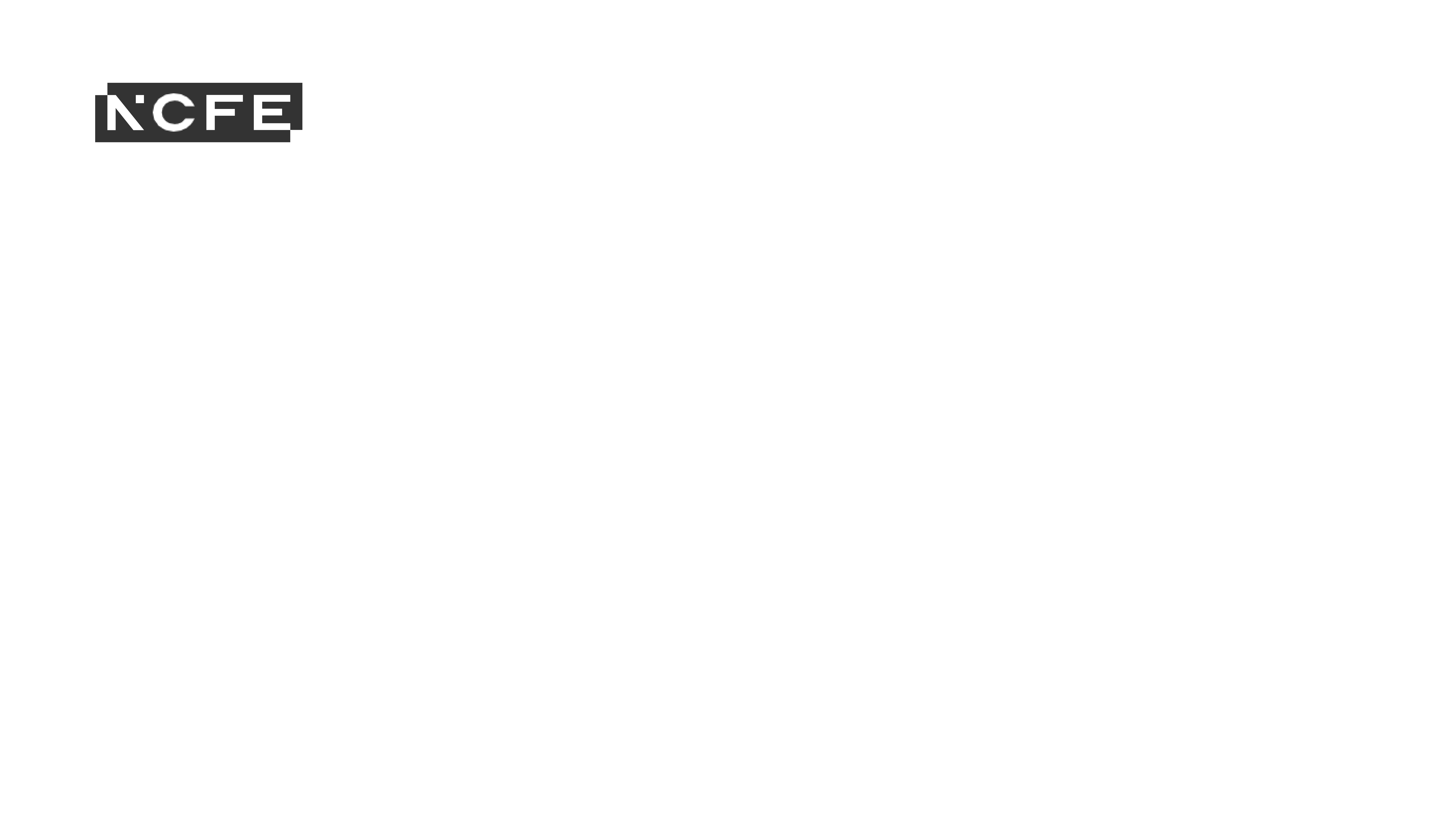 Invigilation Scenarios
(4) You are scheduled to invigilate a 60 minute CACHE assessment for 8 learners. The Exams Officer tells you that there will be an additional 5 learners undertaking a 1 hour internal assessment in the assessment room, together with another 3 learners undertaking a V-Cert assessment also lasting 60 minutes. Is this acceptable? (2 marks)

No, Regulations clearly state that internal school assessments cannot take place in the same room when an external assessment is being conducted. 

Assuming both NCFE external assessments are written and are subject to the same set of instructions, then there is no issue with these being undertaken simultaneously.
NCFE Invigilation Training - September 2021
[Speaker Notes: Scenario 4

<Marking scheme – 1 for each point>]
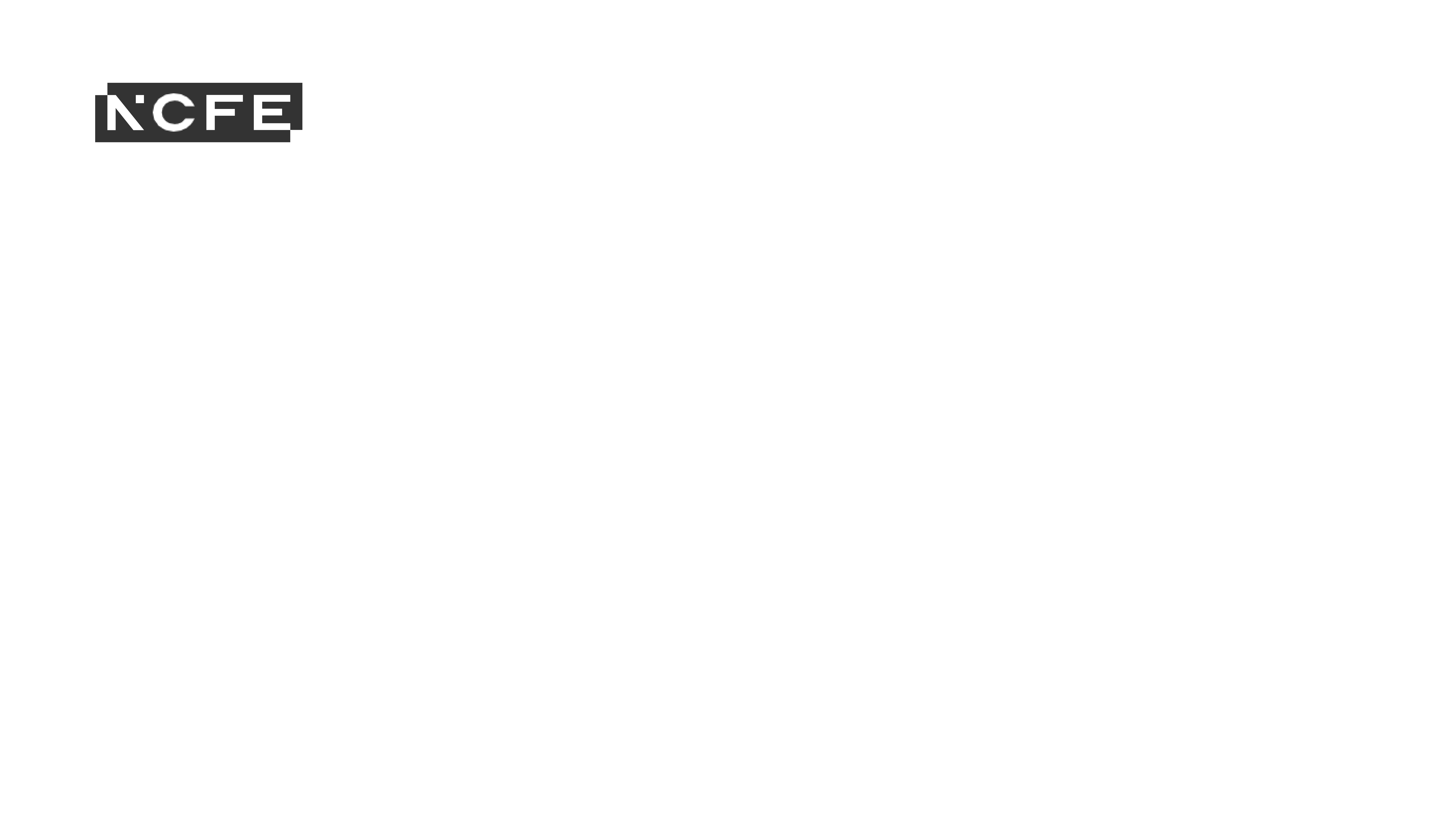 Invigilation Scenarios
(5) You are asked to undertake the duty of a ‘roving’ invigilator across multiple rooms where Access Arrangements are being applied. In one such room, you note a Year 13 student, adequately trained, acting as a Practical Assistant for a learner. In another room you find a reader with a learner and in a third room you find a Language Modifier with a learner. Should you intervene in any of these case and, if so, which ones? (4 marks)

Yes, 2 cases.
Regulations state that it is not acceptable for a centre to use a Year 13 candidate to facilitate an Access Arrangement. The Head of Centre must ensure that the person appointed is an appropriate adult, appropriately trained and fully understanding of the rules of the particular Arrangement.
Also, Language Modifiers cannot be used as sole invigilators, they should be accompanied by a separate invigilator.
It is acceptable, however, for a reader to act additionally as an invigilator, provided they are accommodated in a separate room and on a 1-1 basis.
NCFE Invigilation Training - September 2021
[Speaker Notes: Scenario 5

<Marking scheme – 1 for each point>]
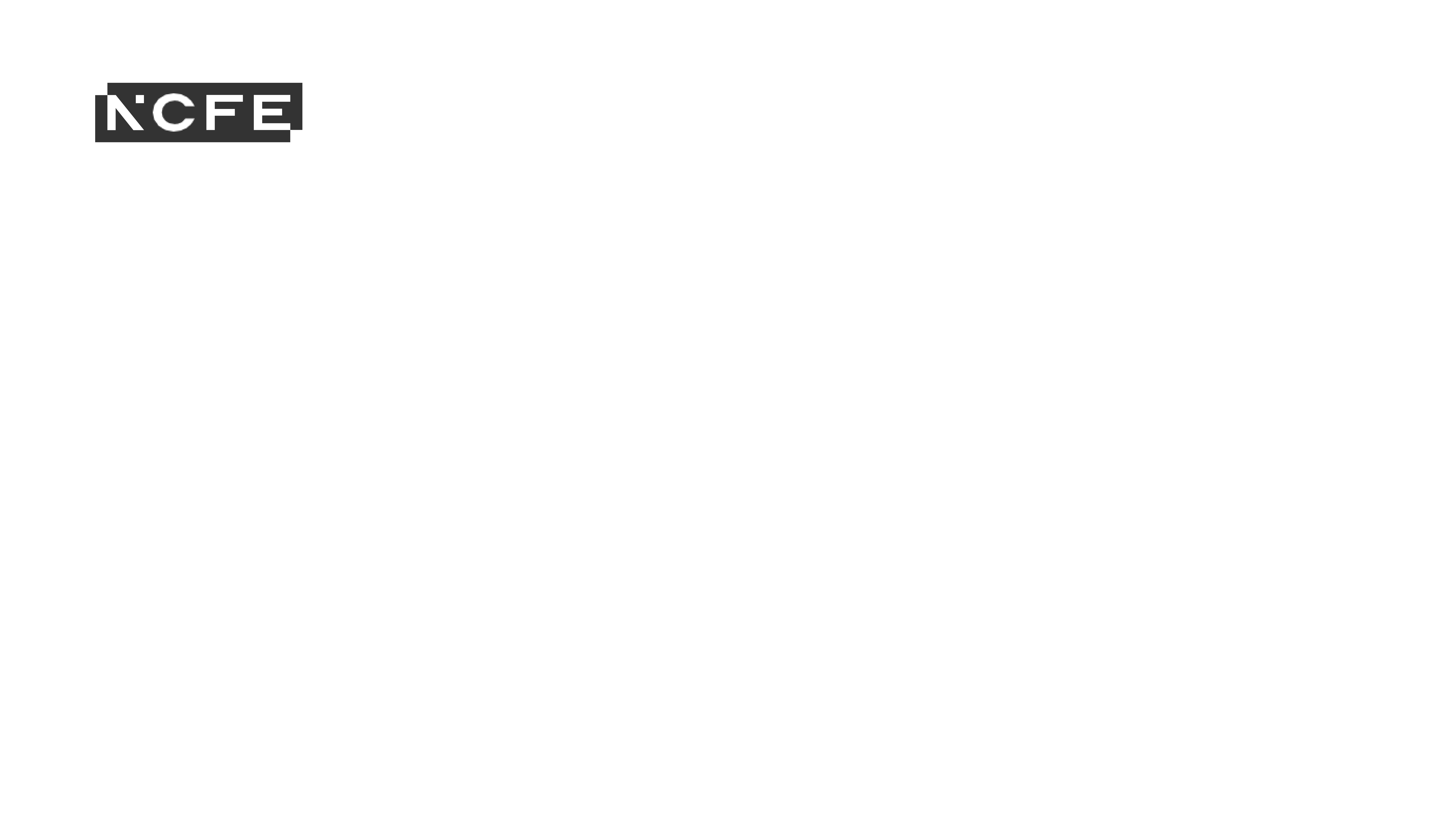 Invigilation Scenarios
(6) You are responsible for the invigilation of an online Functional Skills mathematics assessment that requires a calculator for one of the 2 papers. One of the learners asks if they can use their own calculator, rather than the one provided on the screen, is this permissible? (1 mark)

Yes, although NCFE strongly advises candidates to use the onscreen calculator facility (thus avoiding the possibility of transcription errors and ensuring all workings are shown) candidates may use their own calculators if they wish to do so. In line with the Regulations, all calculators should be checked for size, power, formulae, retrievable information etc. Also, invigilators need to ensure that any non-calculator part of the assessment is completed first, so that calculators are only present for their associated section.
NCFE Invigilation Training - September 2021
[Speaker Notes: Scenario 6

<Marking scheme – 1 for each point>]
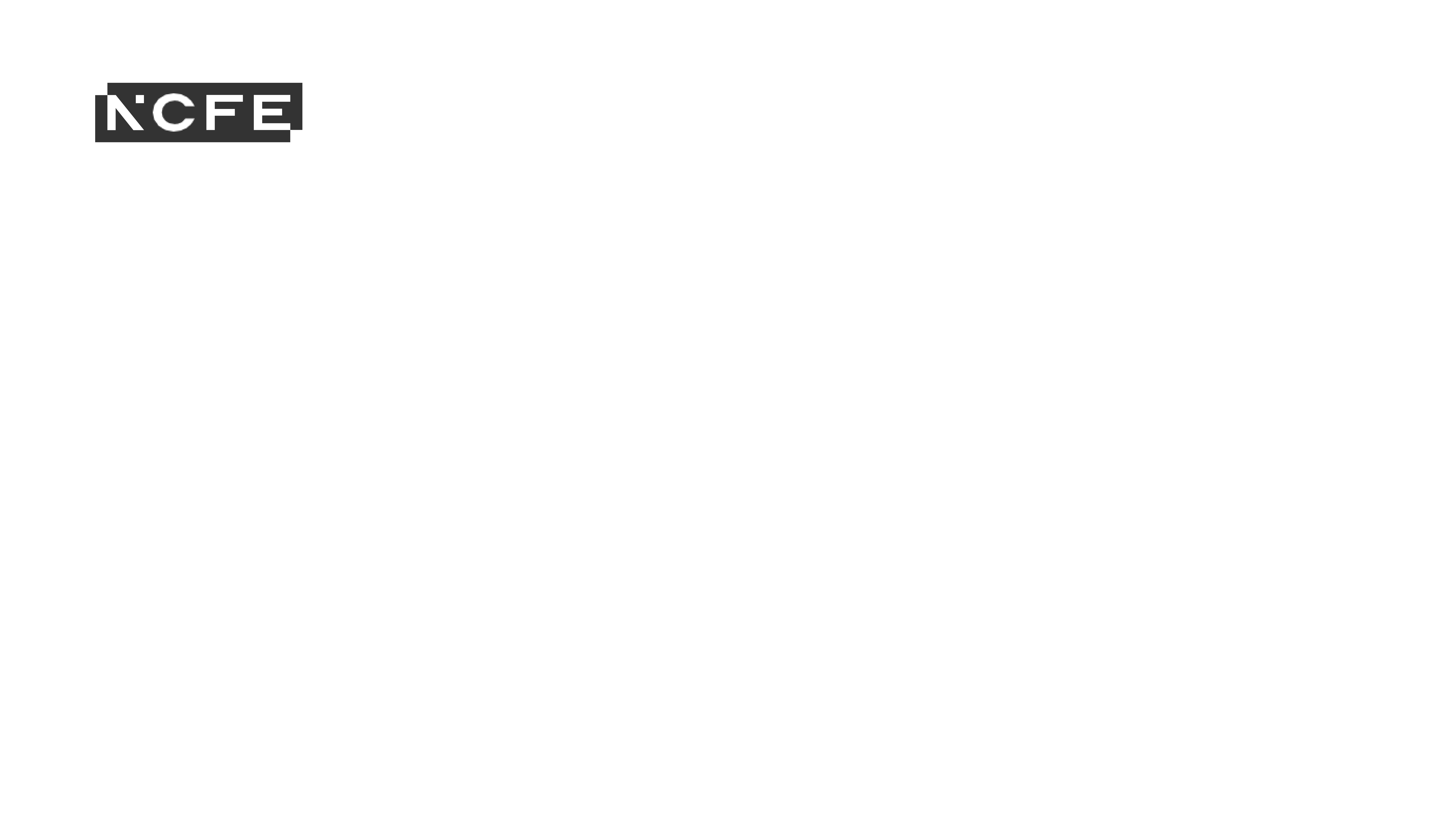 Invigilation Scenarios
(7) You invigilate an external assessment for your centre. A lot of the candidates sitting the external assessment are distance learning candidates so unfamiliar with the centre and Invigilator. You check their photo identification to clarify their identity prior to the assessment taking place. However one candidate is wearing a burka, a religious veil that covers all the face, which prevents identification. You cannot identify the candidate from the photo id. What should you do? (4 marks)

The invigilator can ask the candidate to accompany a person of the same gender to a private room where they can be politely asked to remove their facial veil in order for identification to take place. Once confirmed they should be allowed to place their veil back on and resume their place in the examination room. 
Centres must inform candidates about this procedure in advance of any assessment
It is worth noting too that the invigilator should ensure that they have another member of staff come into the examination room to observe the other candidates if they are undertaking this check. 
If the candidate refuses to remove the veil then the centre should refuse to allow them to sit the external assessment as they cannot guarantee the identity of the candidate.  If the invigilator allows the candidate to continue without identification the candidate’s entry will be void.
NCFE Invigilation Training - September 2021
[Speaker Notes: Scenario 7

<Marking scheme – 1 for each point>]
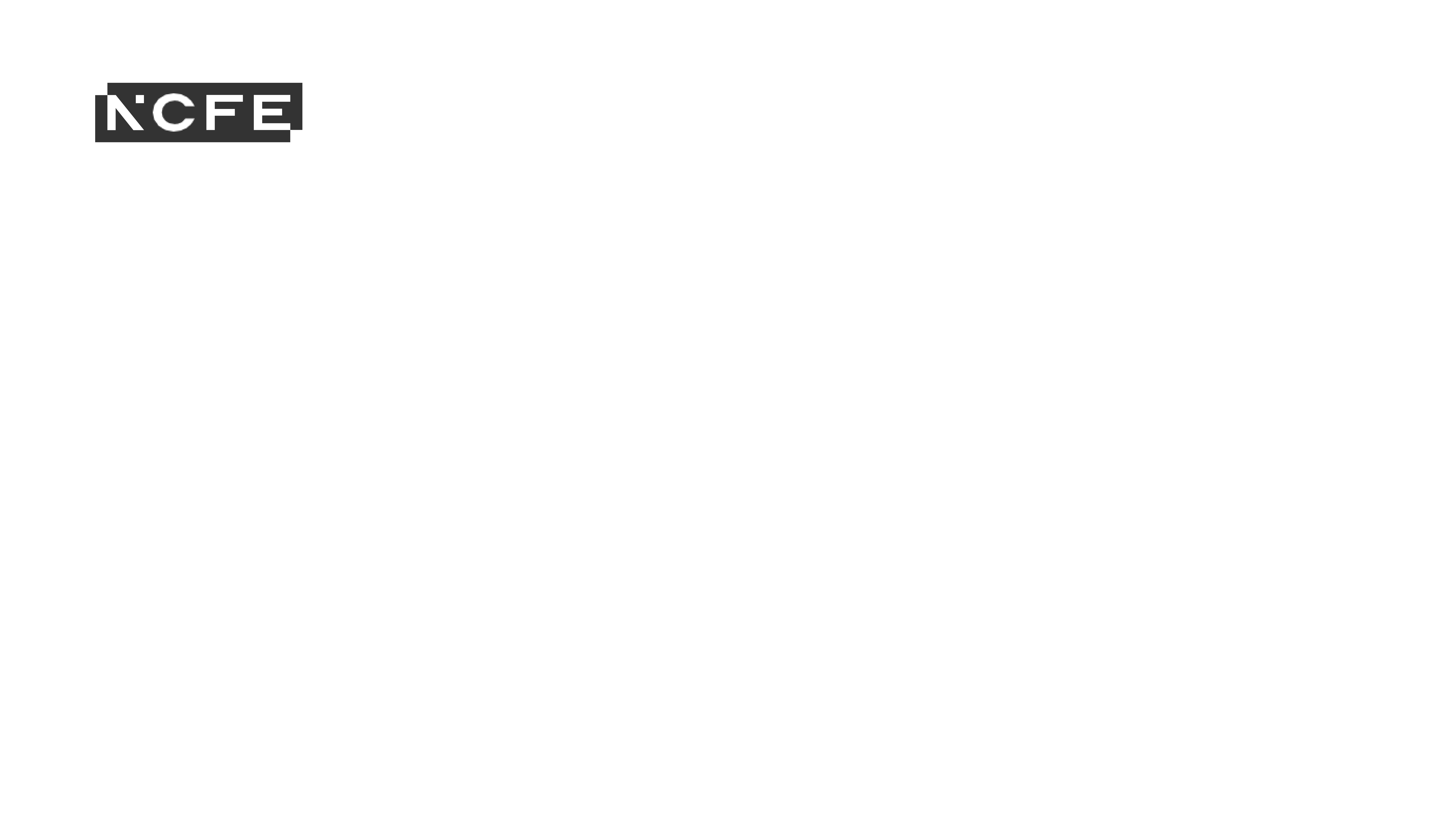 Invigilation Scenarios
(8) You are invigilating an external assessment at your centre. While you are observing candidates you notice two of the six candidates clearly passing notes to each other. The other four candidates are oblivious to this and working through their external assessment in line with the Regulations. What actions should you take? (5 marks)

You should highlight what you have witnessed on the Invigilator Register and the candidates involved should be dismissed from the room immediately and their work confiscated. 
If you are satisfied that it is an isolated incident between the two candidates you should let the other four candidates continue but make a full report into what happened and send to NCFE along with the papers and Invigilators Register. The Head of Centre should be made aware of the incident and asked to complete an internal enquiry into the incident. 
If you cannot safely say there has been no further irregularities you should void the assessment completely and follow the process above. 
You should ensure that NCFE are contacted as soon as possible, to inform them of the incident and complete your report with full details of the incident. 
NCFE would then conduct a full investigation into the incident
NCFE Invigilation Training - September 2021
[Speaker Notes: Scenario 8

<Marking scheme – 1 for each point>]
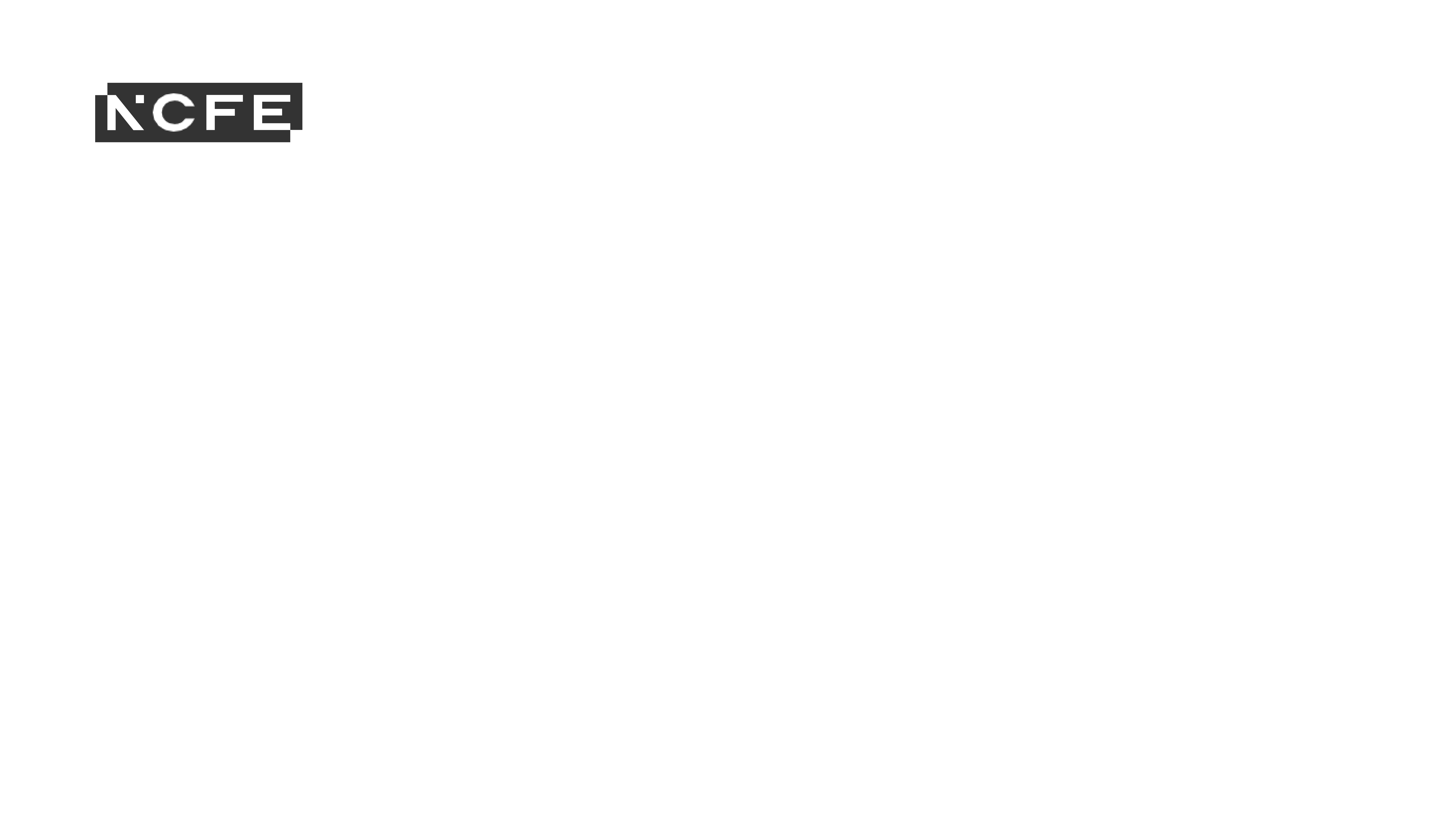 Invigilation Scenarios
(9) You are the sole Invigilator for an external assessment featuring 4 candidates. Half way through the assessment another member of staff comes into the room. The member of staff asks you to come with them outside of the room so they can ask you something. What actions should you take? (2 marks)

You should quietly inform the member of staff that you are invigilating a live external assessment and cannot leave the room.  
 
As they are not the Head of Centre or appointed person, ask them to vacate the room immediately but if the situation was urgent then you would have to request that an appropriate person can come and cover your role while you attend to the situation.
NCFE Invigilation Training - September 2021
[Speaker Notes: Scenario 9

<Marking scheme – 1 for each point>]
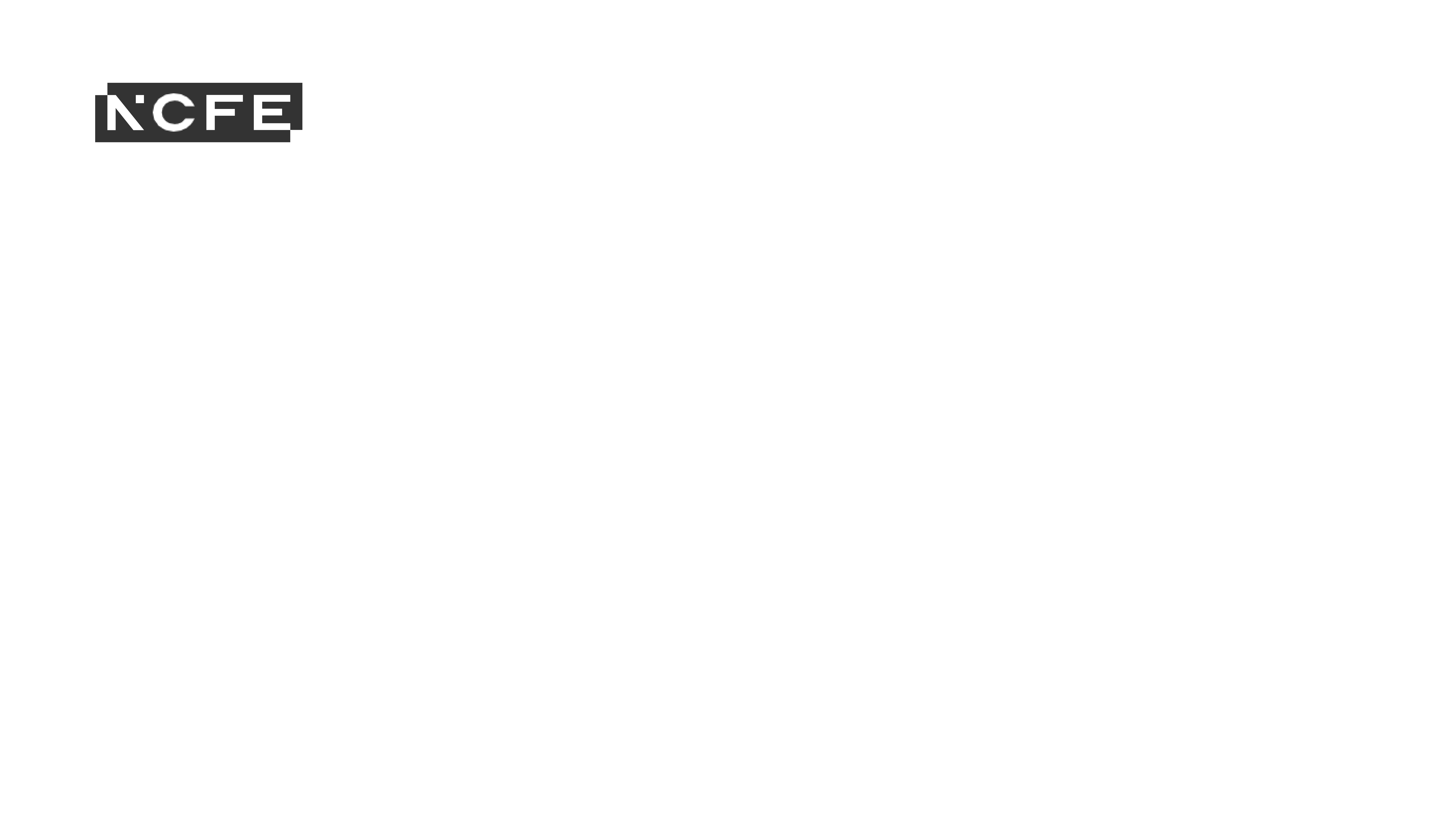 Invigilation Scenarios
(10) You are invigilating an external assessment with 5 candidates in attendance. The external assessment has been run without incident. Halfway through the external assessment the fire alarm goes off. You realise that this is not a fire drill and that the alarm is not going to stop immediately. What would you do in this scenario? (7 marks)
You should ask the candidates to leave all their papers and equipment on the desk. 
You should explain to the candidates that they are still under exam conditions and must not communicate to each other while outside of the room. 
You must escort them out of the building to the fire assembly point and be with the candidates at all times ensuring the Regulations are maintained. 
Once the go ahead has been given to return to the building the candidates should be escorted back into the exam room and allowed a moment to compose themselves.  
If there has been no breach of the Regulations you may resume the external assessment advising the candidates of the time remaining (from the point of the fire alarm sounding).
For onscreen assessments you should re-set the timing, where necessary, and ensure that candidates can re-access their previous responses where this is technically feasible and permitted by the assessment regulations.  
This should all be recorded on the Invigilator Register.
NCFE Invigilation Training - September 2021
[Speaker Notes: Scenario 10

<Marking scheme – 1 for each point>

<Total = 36 marks>]
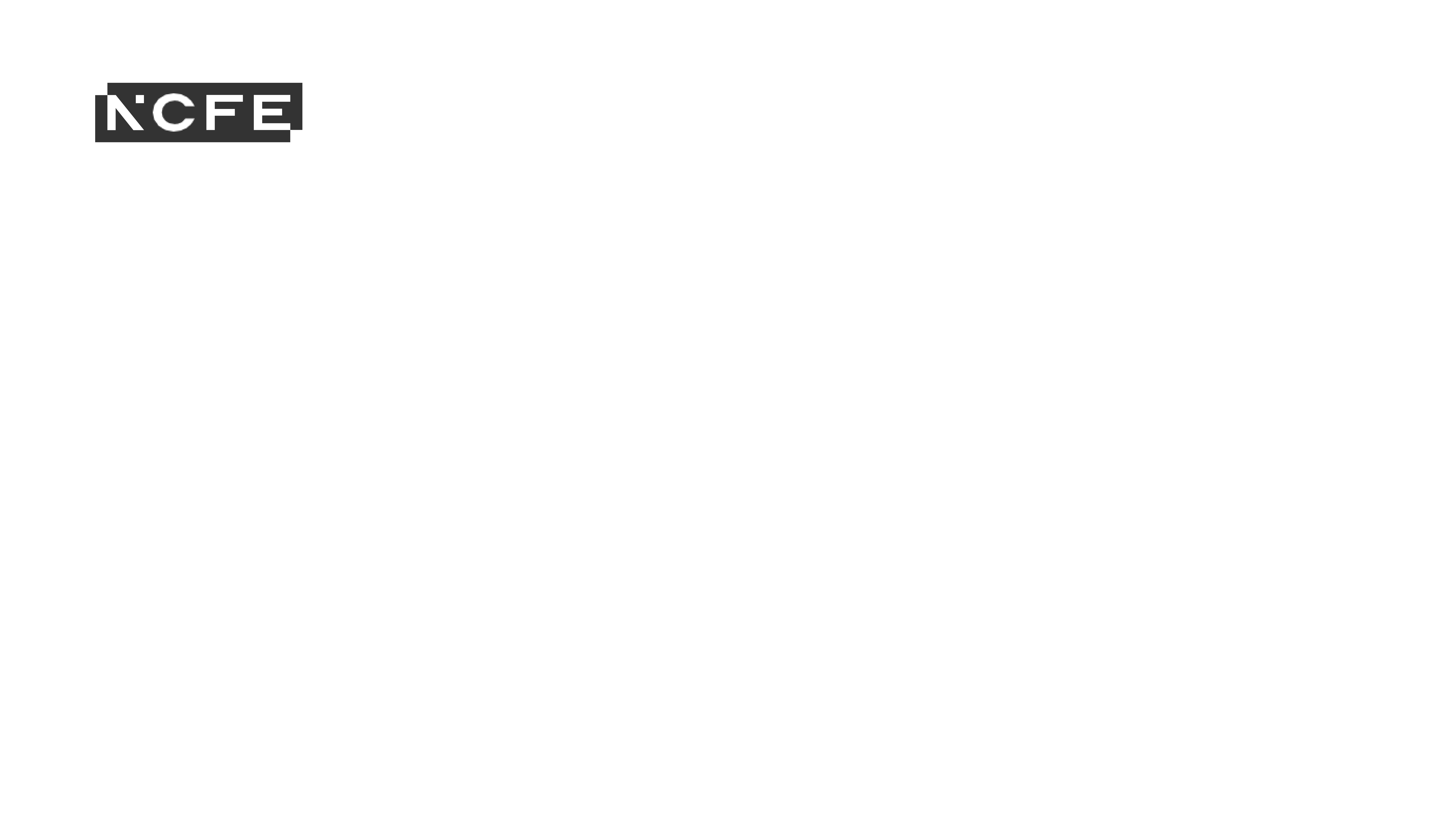 Further Information and Support
For further information, including related resources aimed specifically at invigilation of Functional Skills, on-line assessments and Access Arrangements, please visit;

https://www.qualhub.co.uk/delivery-and-learner-support/ 

Alternatively, if you have specific questions or are unclear about anything contained within this resource, please contact;

assessmentdelivery@cache.org.uk
NCFE Invigilation Training - September 2021
[Speaker Notes: Further Information and Support

<Thank you for reading/listening./participating in this training>]
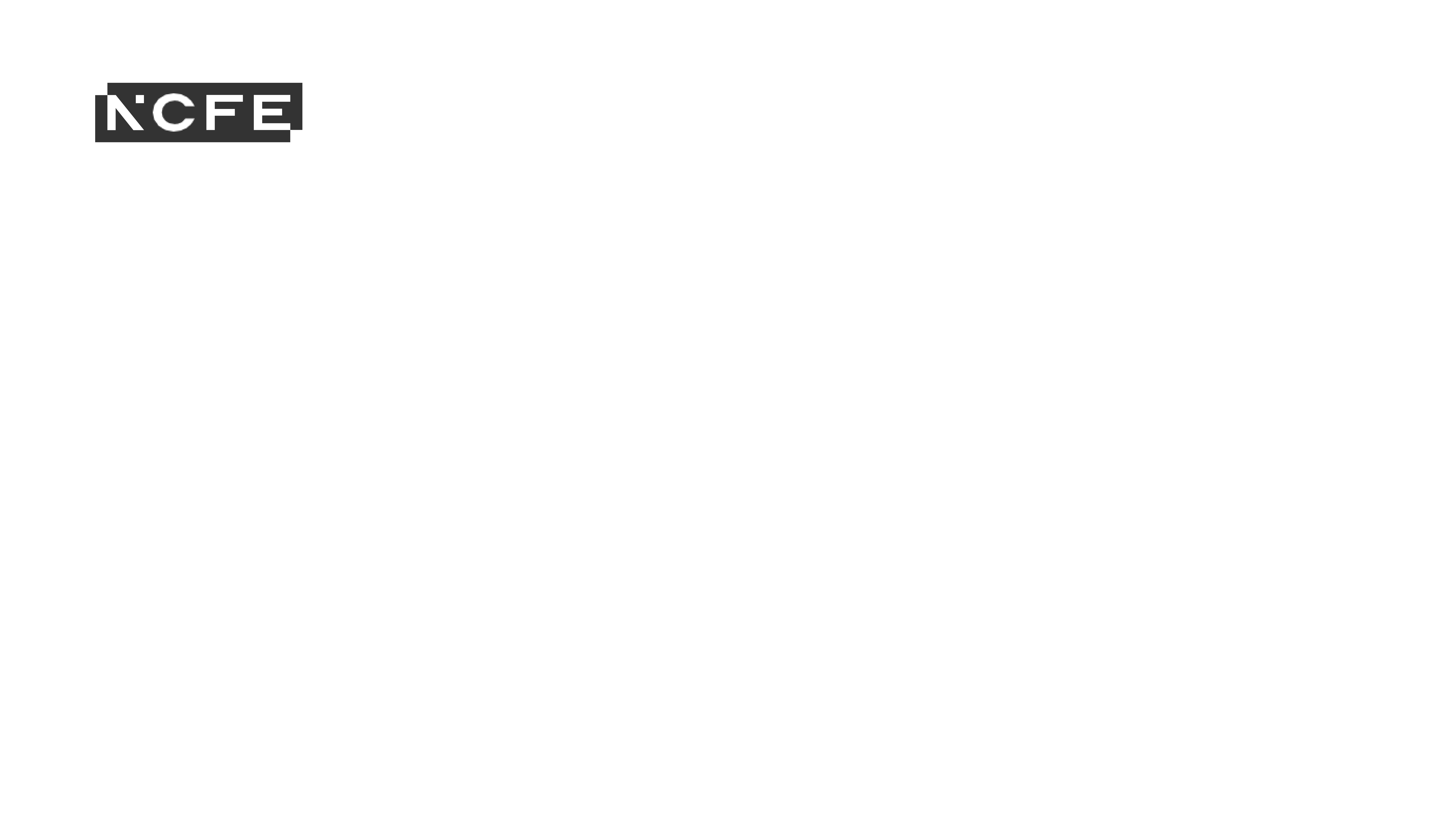 Questions????
Please feel free at this point to ask any questions.


If we cannot answer your question straight away, please leave contact details and we will respond within 24 hours
NCFE Invigilation Training - September 2021
[Speaker Notes: Questions

<Only applicable if delivery by NCFE staff>]